UK Anti-Corruption Sanctions Presentation
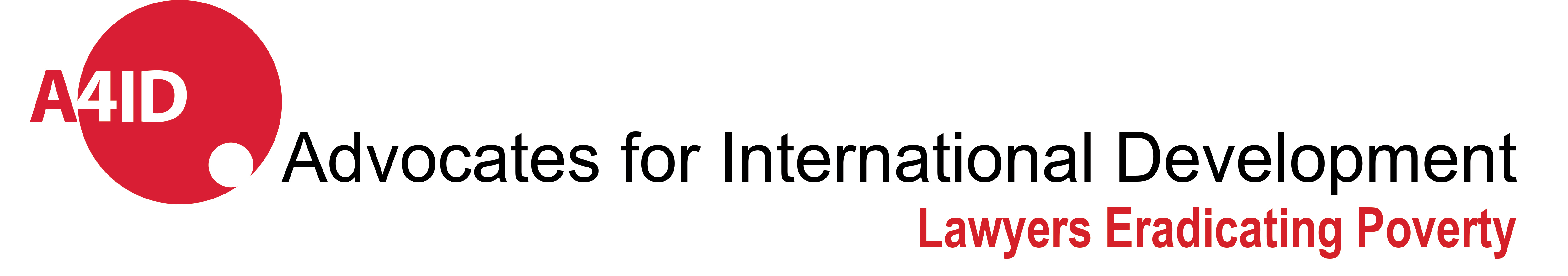 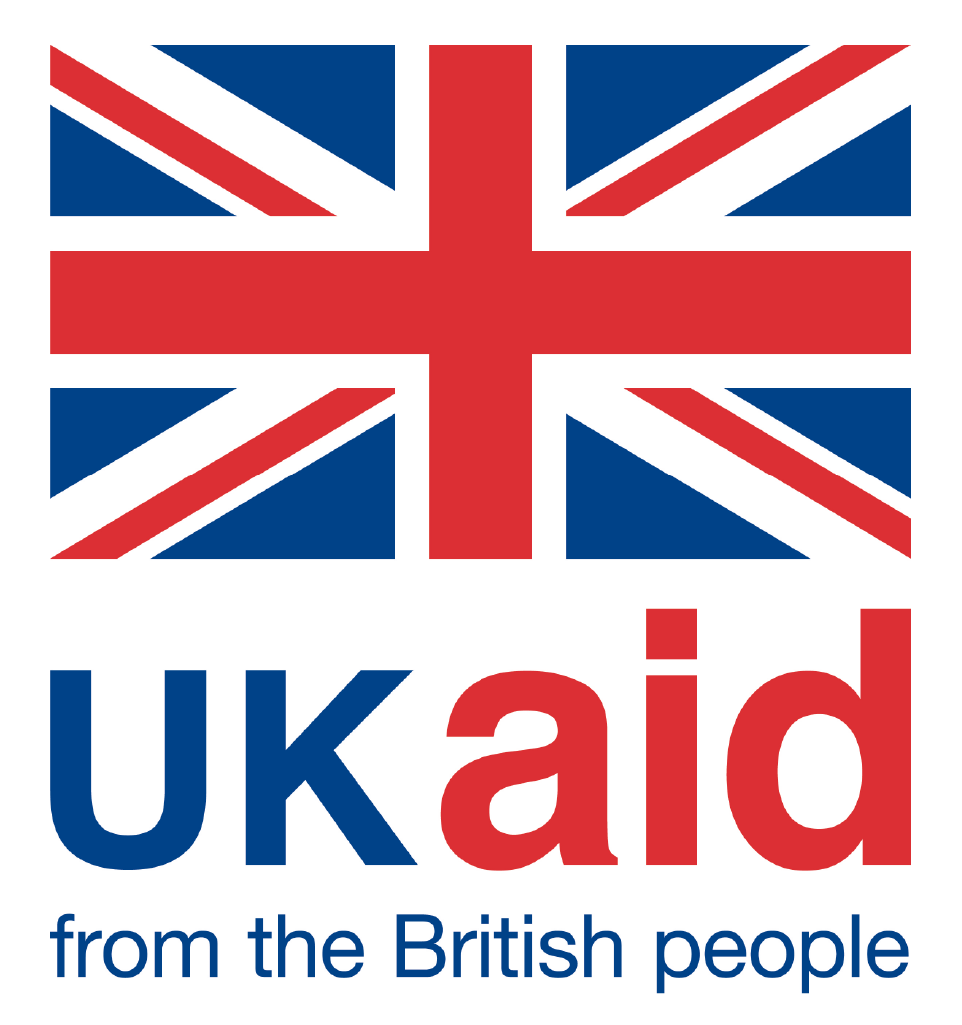 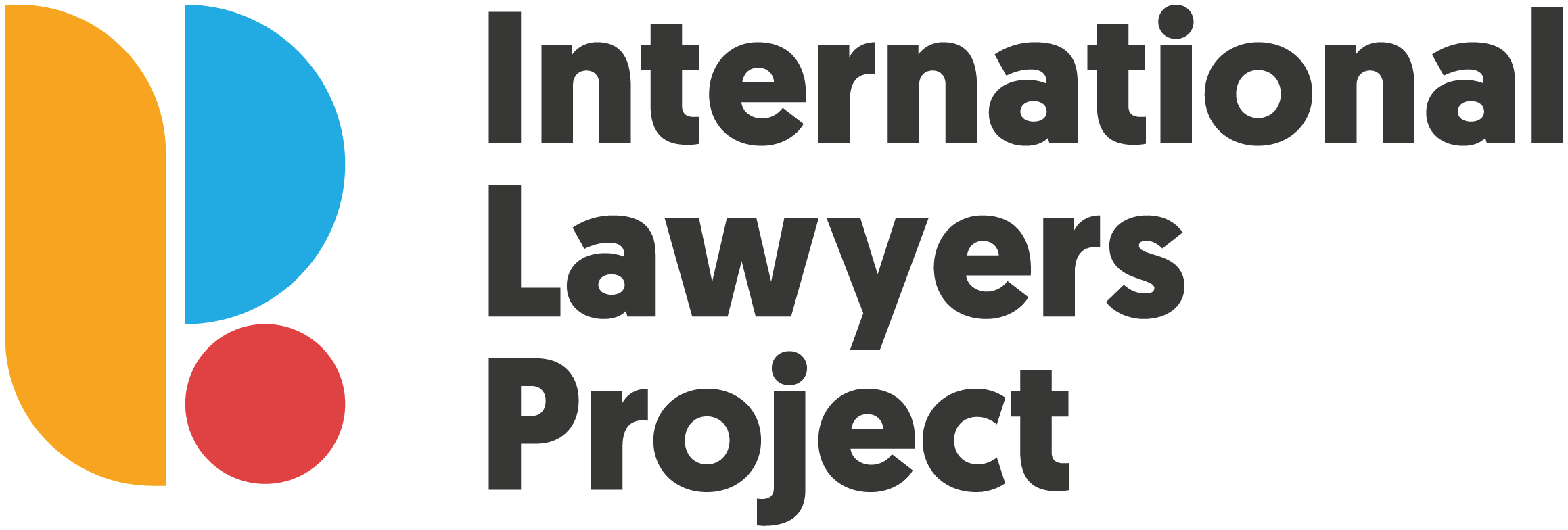 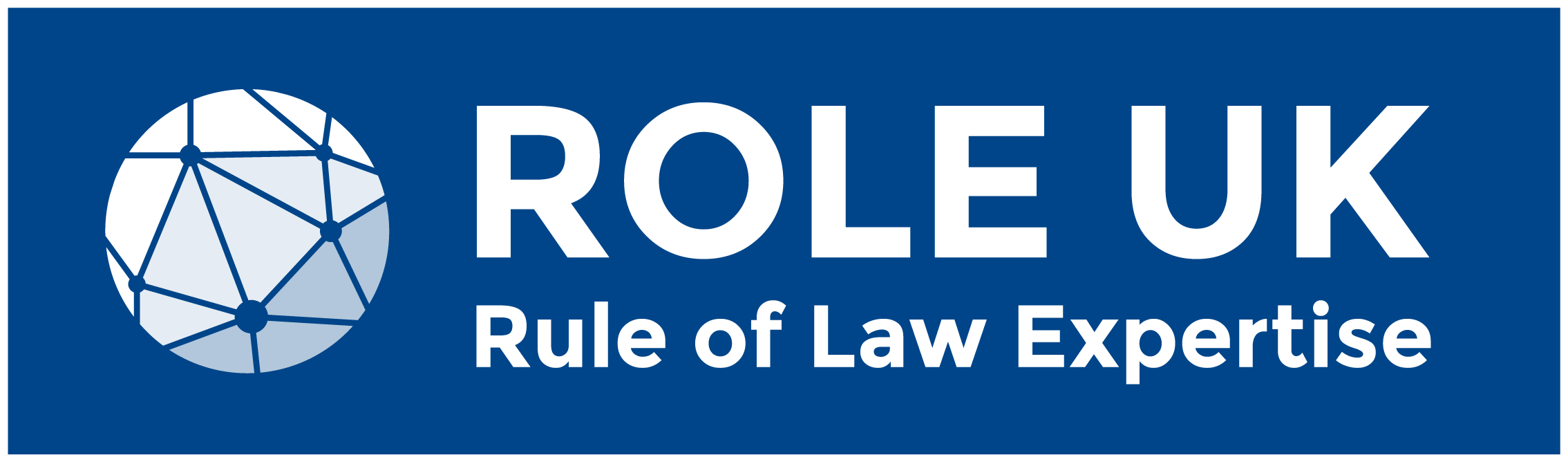 This training has received financial and technical support from Advocates for International Development’s Rule of Law Expertise UK (ROLE UK) Programme and UKAid
Agenda
Introduction to Sanctions
Overview of UK Sanctions Regime
Requesting Sanctions Designations
Practical Considerations
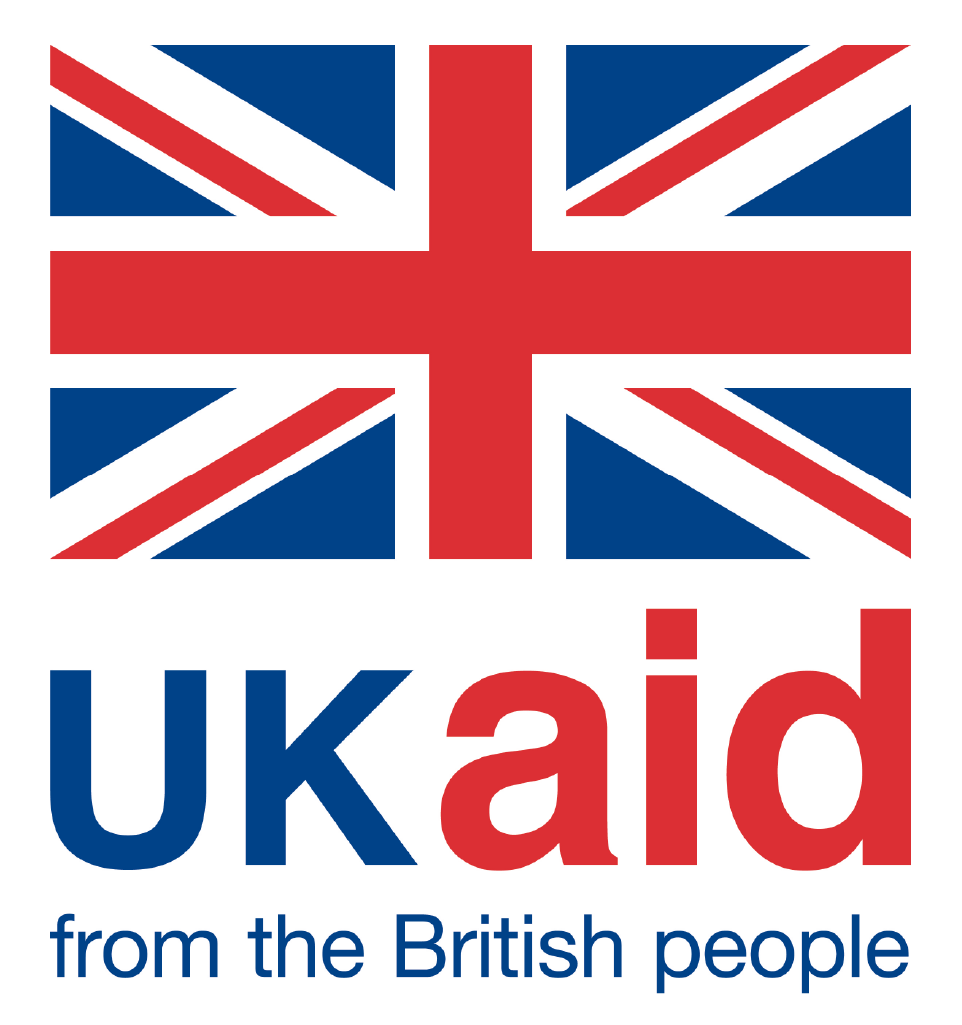 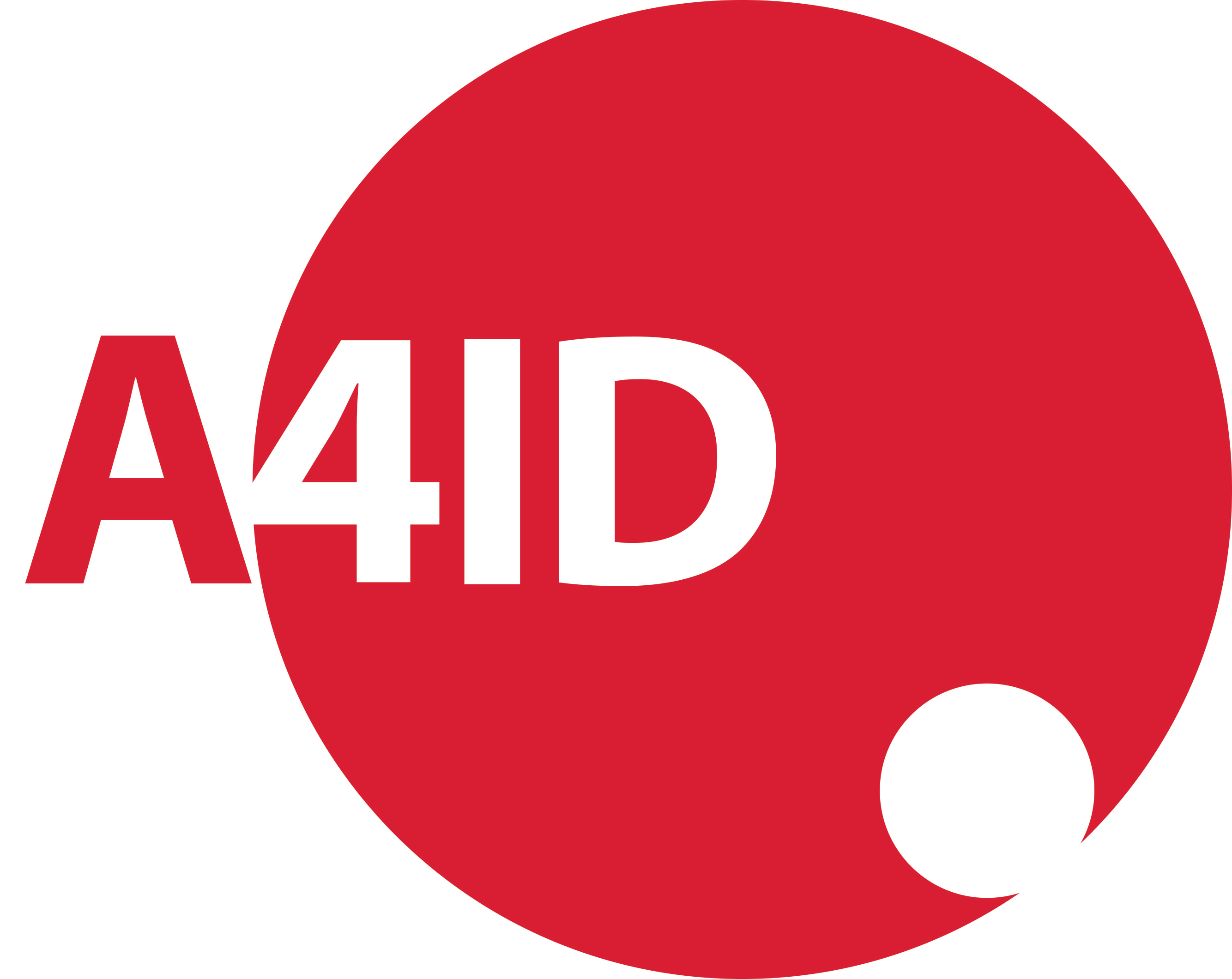 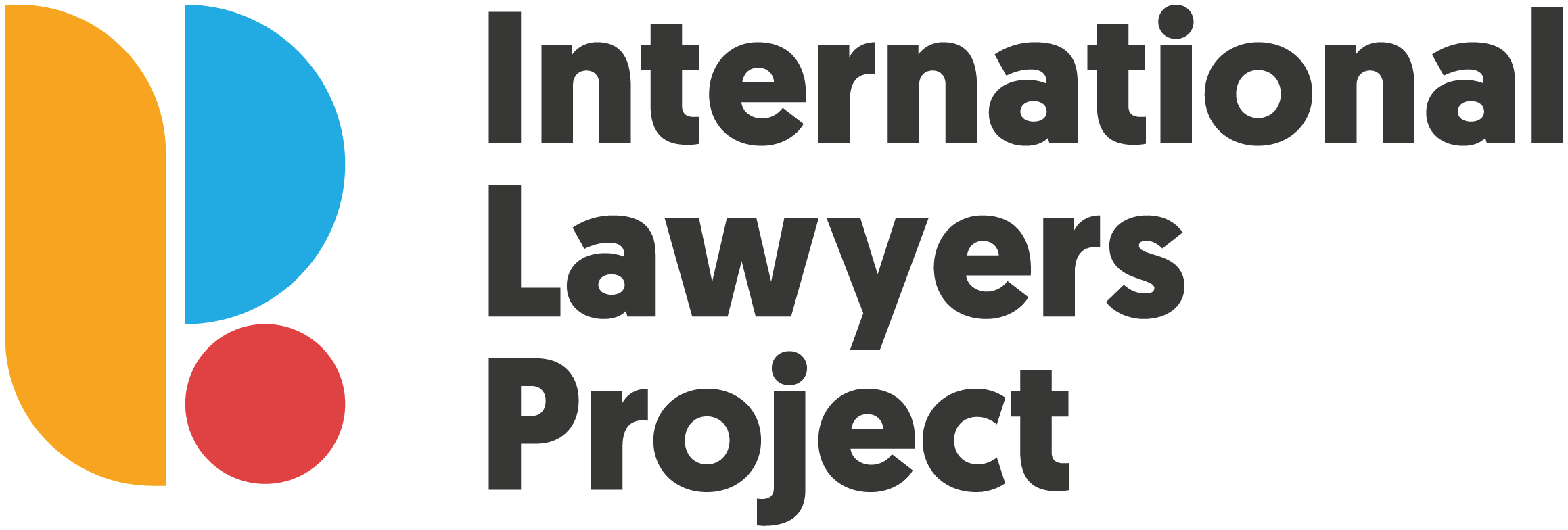 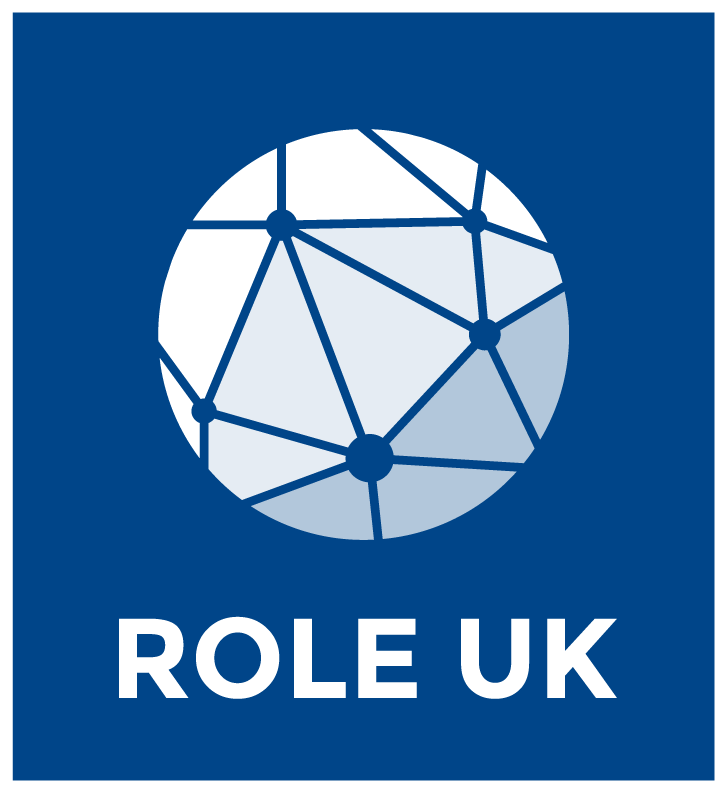 This training has received financial and technical support from Advocates for International Development’s Rule of Law Expertise UK (ROLE UK) Programme and UKAid
Introduction to Sanctions
Implemented by governments and supranational bodies against individuals, entities, and countries to influence behaviour or achieve a foreign policy goal, 
Scope:
Targeted (“list based”) 
Comprehensive (“country based”) 
Export controls 
Counter-Proliferation Finance

Scope depends on the foreign policy goals
Primary Sanctions Regimes:
United Nations (UN)
United States (US)
United Kingdom (UK)
European Union (EU)
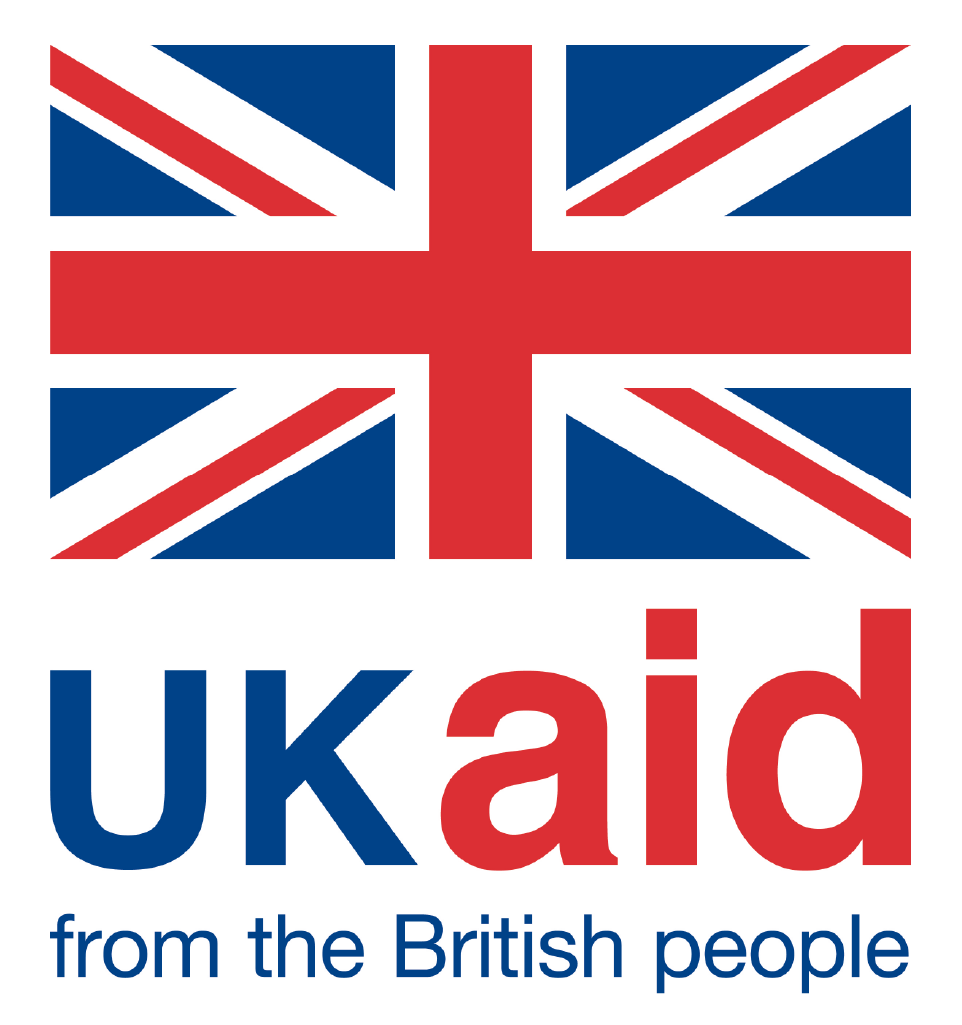 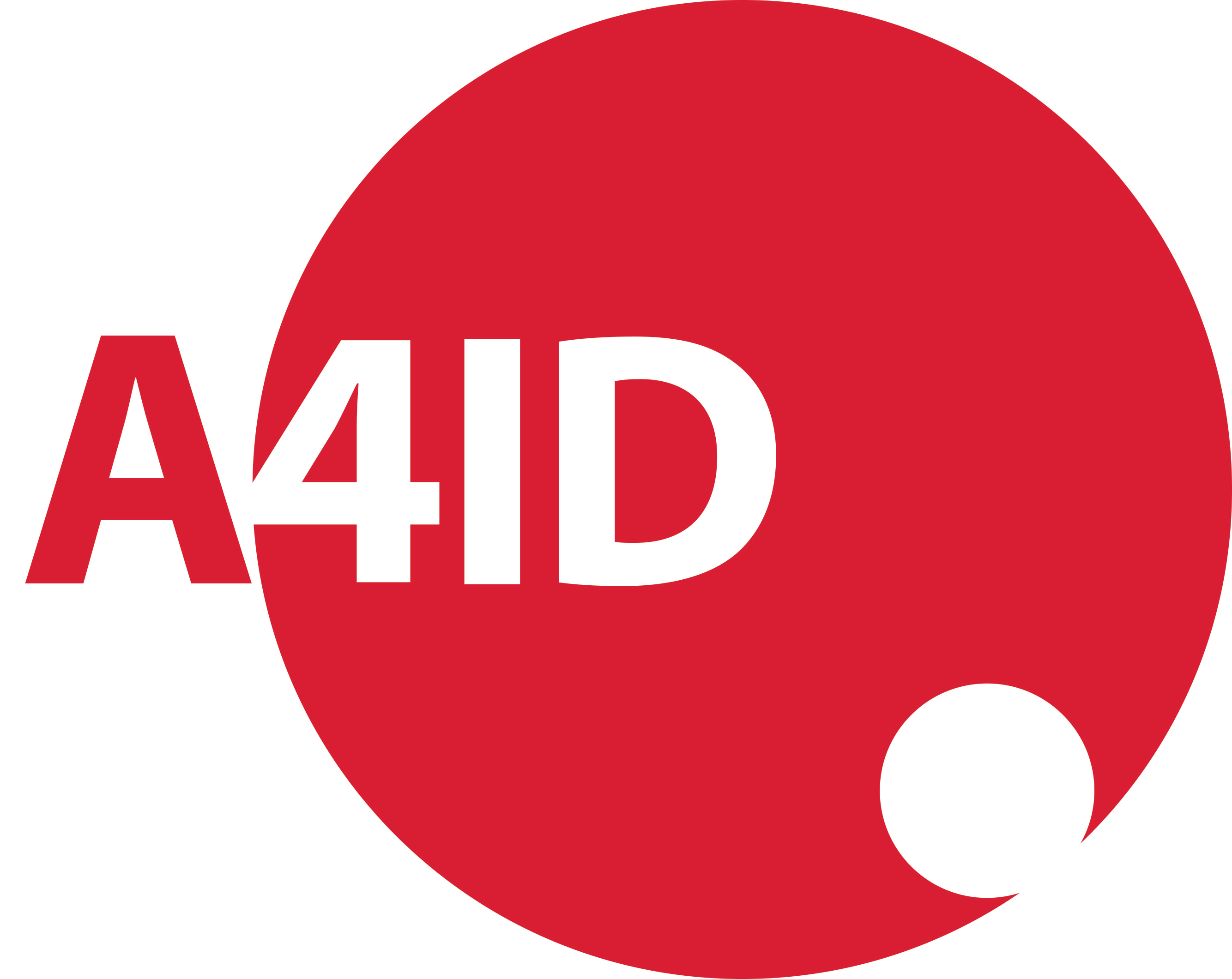 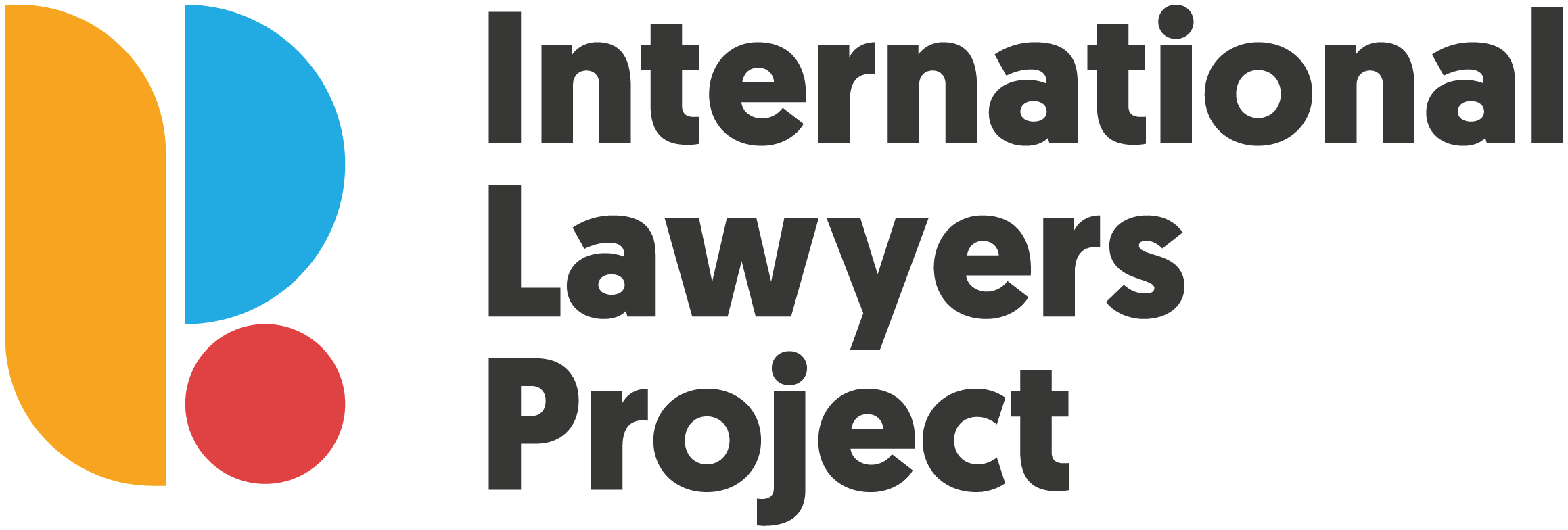 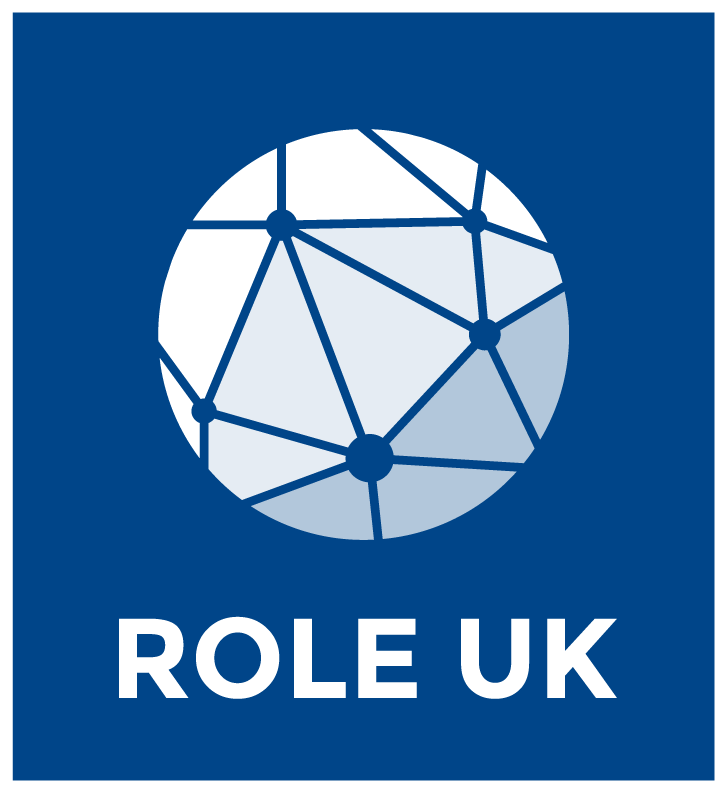 This training has received financial and technical support from Advocates for International Development’s Rule of Law Expertise UK (ROLE UK) Programme and UKAid
[Speaker Notes: Source(s): https://www.legislation.gov.uk/uksi/2021/488/pdfs/uksiem_20210488_en.pdf]
Overview of UK Sanctions
Prohibit making funds or economic resources available directly or indirectly to/for the benefit of designated persons, dealing in funds or economic resources belonging to designated persons (“DPs”) (“Asset Freeze” sanctions)
Largely overlaps with EU list, but includes independent designations since Brexit including under Russia, and human rights and corruption regimes
Restrictions apply to entities 50% or more owned or controlled by the DP (with slightly broader control test than the EU) 
Circumvention also prohibited
Jurisdiction 
UK nationals and legal entities including branches, wherever the activities take place	
Individuals or entities who are within or undertake activities within the UK’s territory
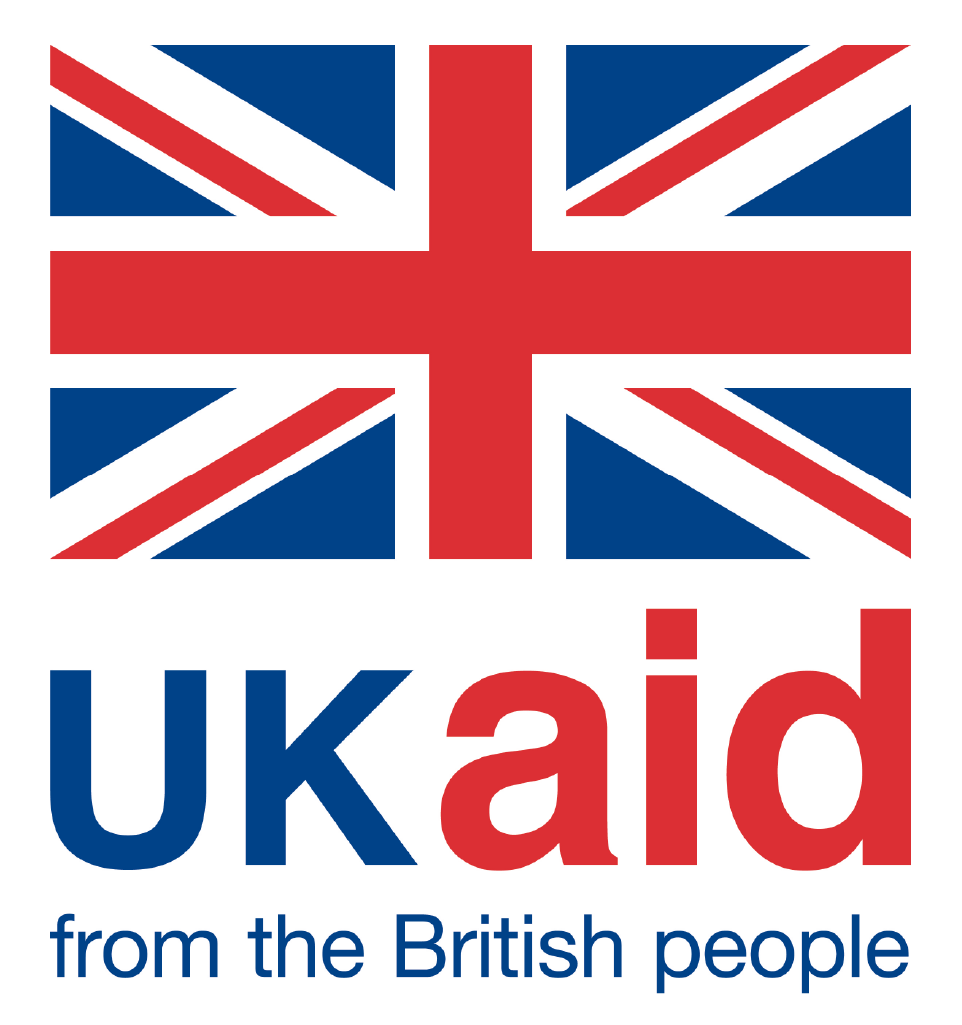 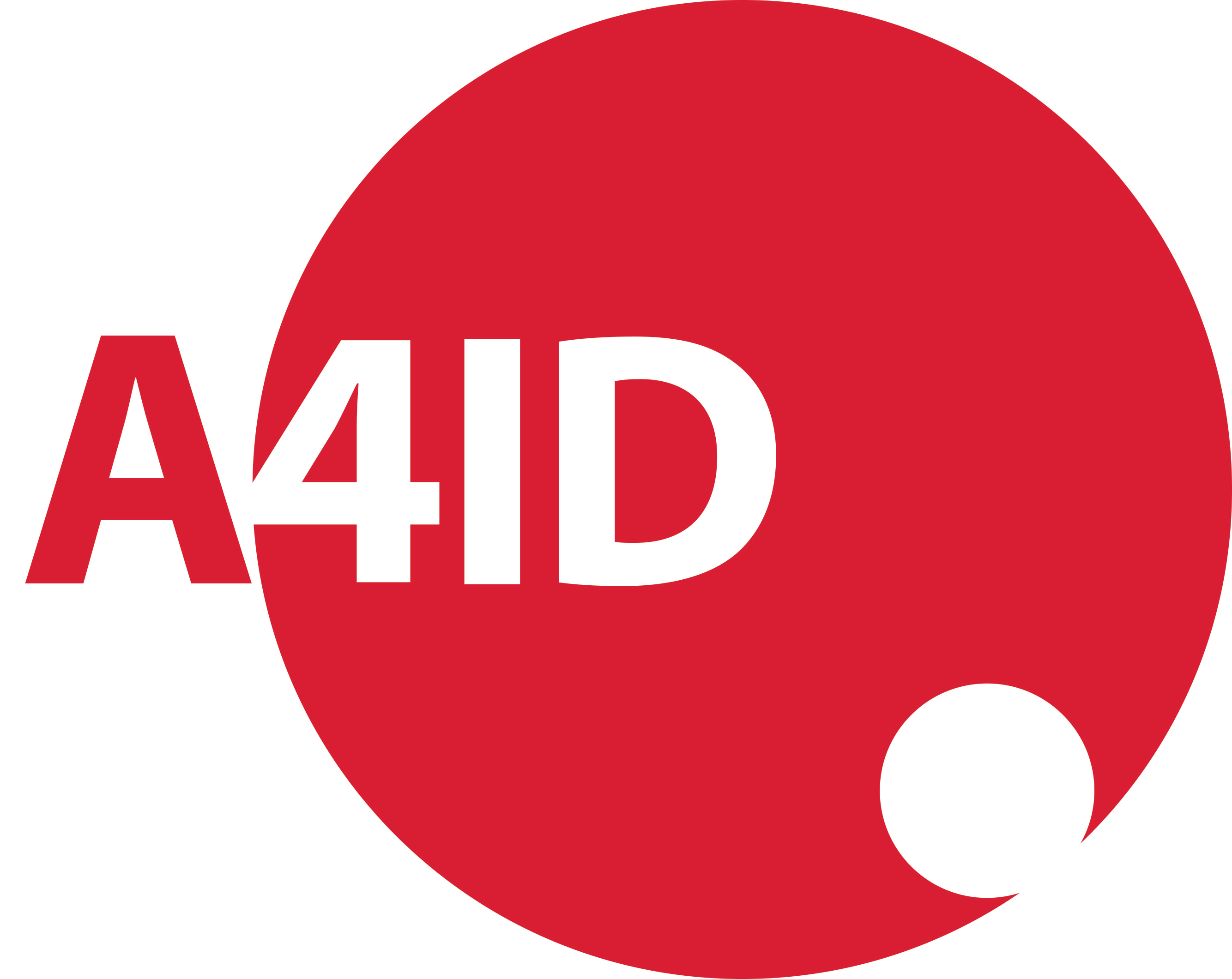 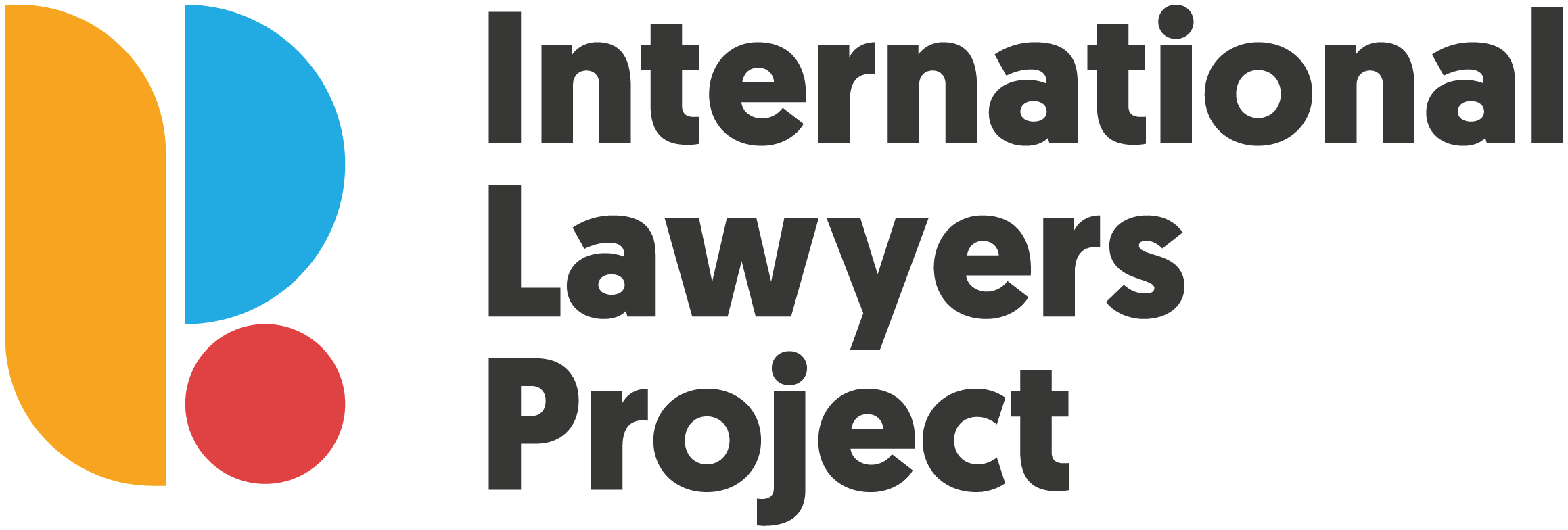 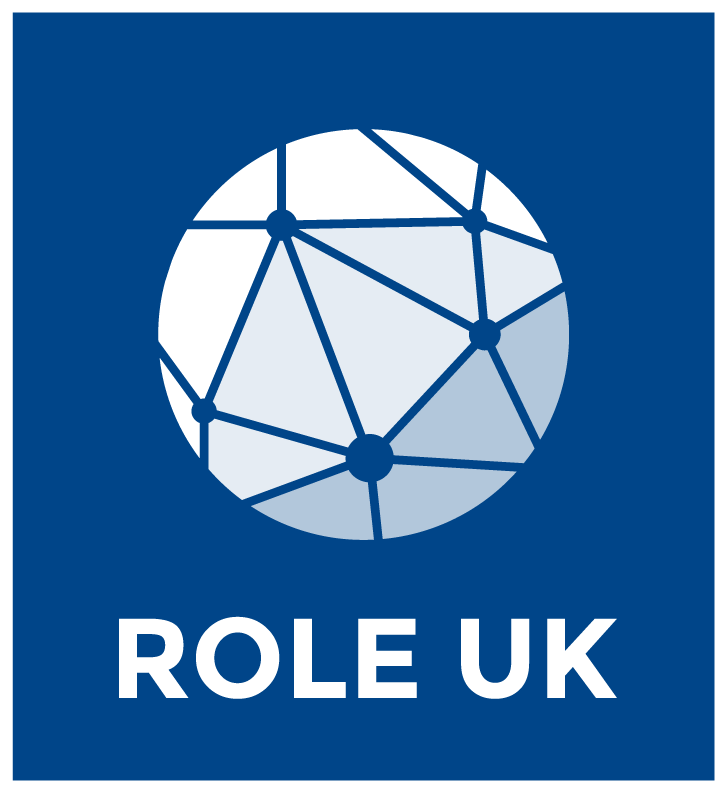 This training has received financial and technical support from Advocates for International Development’s Rule of Law Expertise UK (ROLE UK) Programme and UKAid
[Speaker Notes: Source(s): https://www.legislation.gov.uk/uksi/2021/488/pdfs/uksiem_20210488_en.pdf]
Overview of UK Sanctions
UK implements over 35 sanctions regimes:
18 UK
12 UK/UN
6 UN
Domestic counter-terrorism regimes 
The Counter-Terrorism (Sanctions) (EU Exit) Regulations 2019 replaced the Terrorist Asset-Freezing etc. Act 2010 (TAFA) on 31 December 2020 and gives HMT the power designate individuals, groups or entities to further terrorism prevention and protect UK national interests
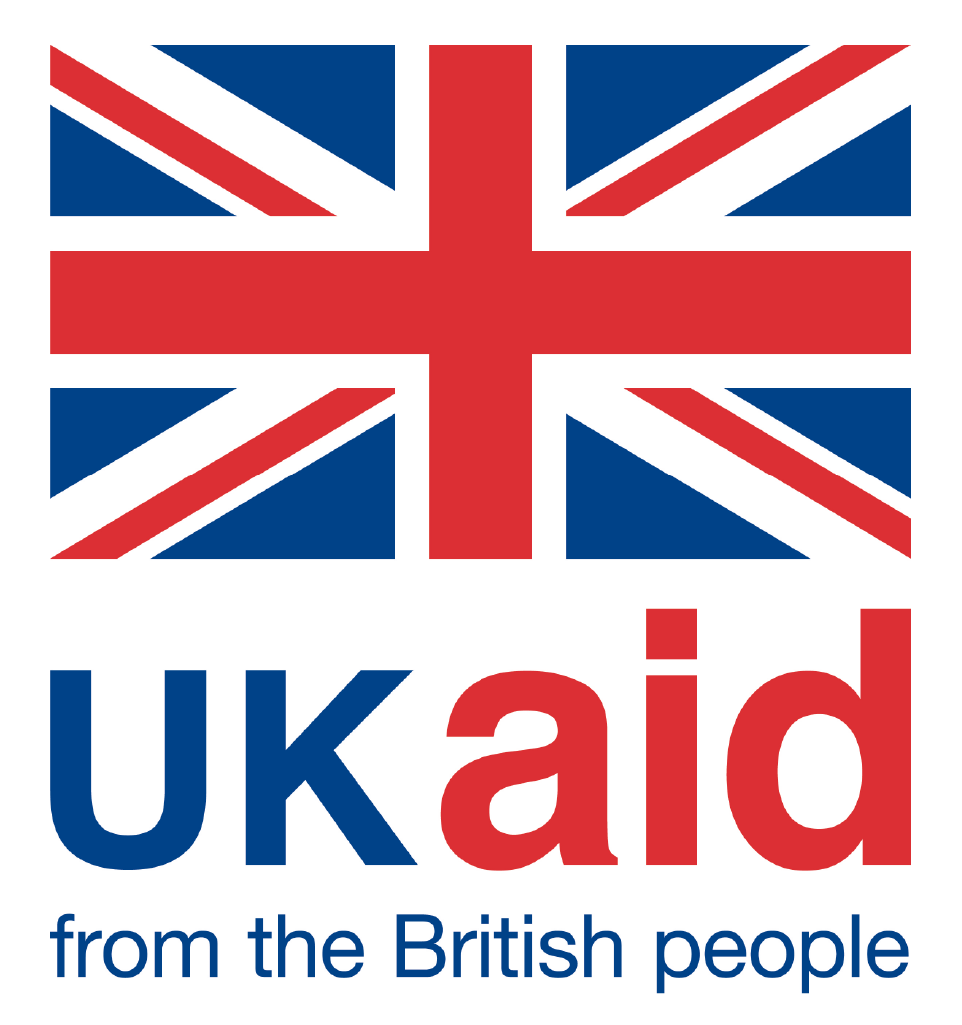 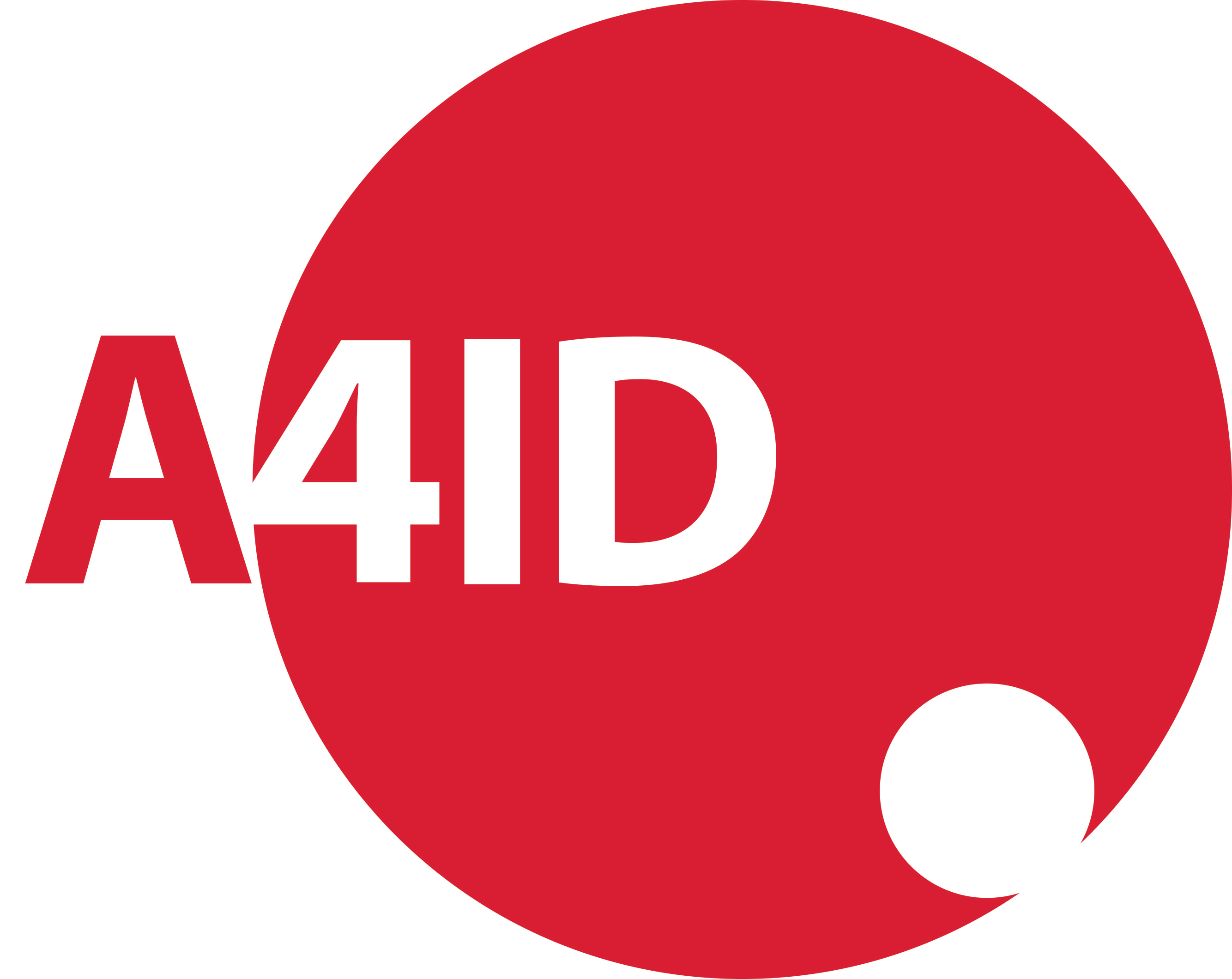 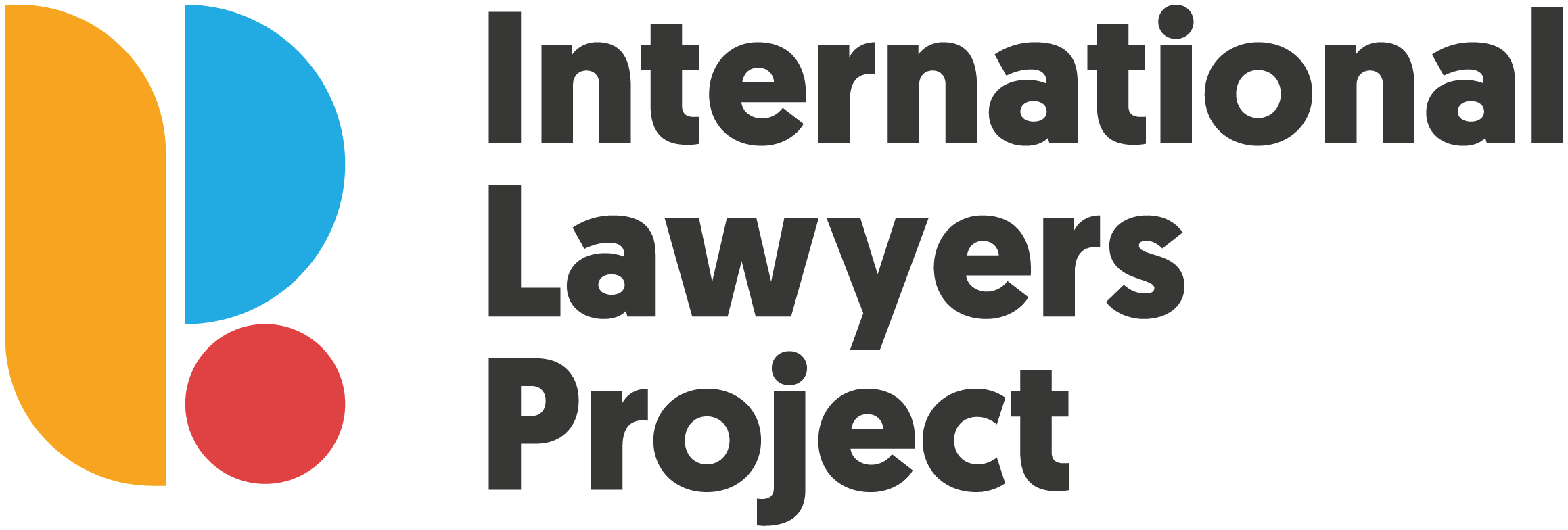 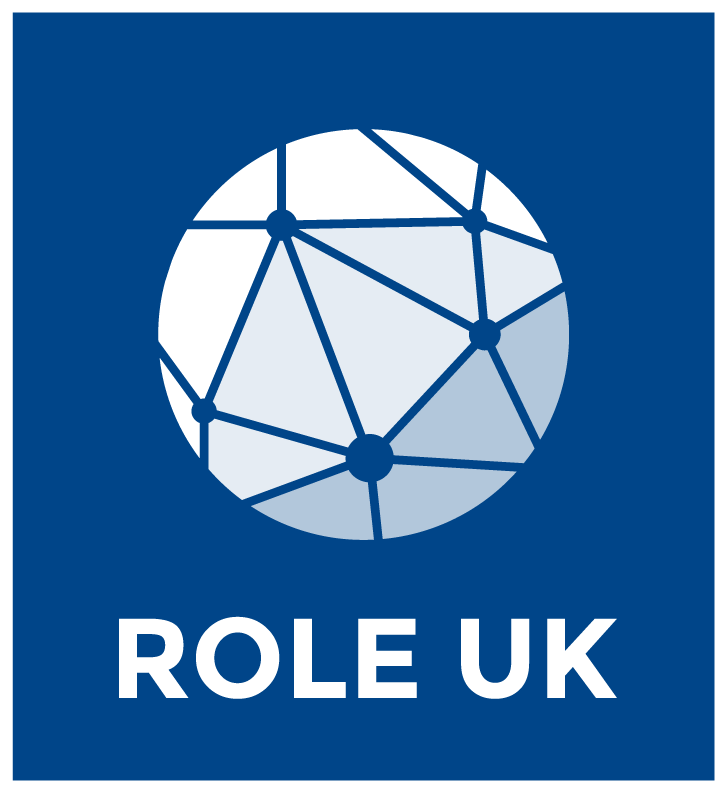 This training has received financial and technical support from Advocates for International Development’s Rule of Law Expertise UK (ROLE UK) Programme and UKAid
[Speaker Notes: Source(s): https://assets.publishing.service.gov.uk/government/uploads/system/uploads/attachment_data/file/1052217/The_Sanctions_Regulations_Report_on_Annual_Reviews.pdf]
Overview of UK Sanctions
Sanctions and Anti-Money Laundering Act 2018 (SAMLA) put into place to empower the UK to implement sanctions, including UN and autonomous regimes. It included within it powers relevant to “Magnitsky-style” sanctions including, among other things, to:
promote respect for democracy, the rule of law and good governance, and 
provide accountability for or be a deterrent to gross violations of human rights
Exceptions set out in the legislation 
Lists: OFSI consolidated list of financial sanctions targets, FCDO Sanctions list (all types of sanctions designations)
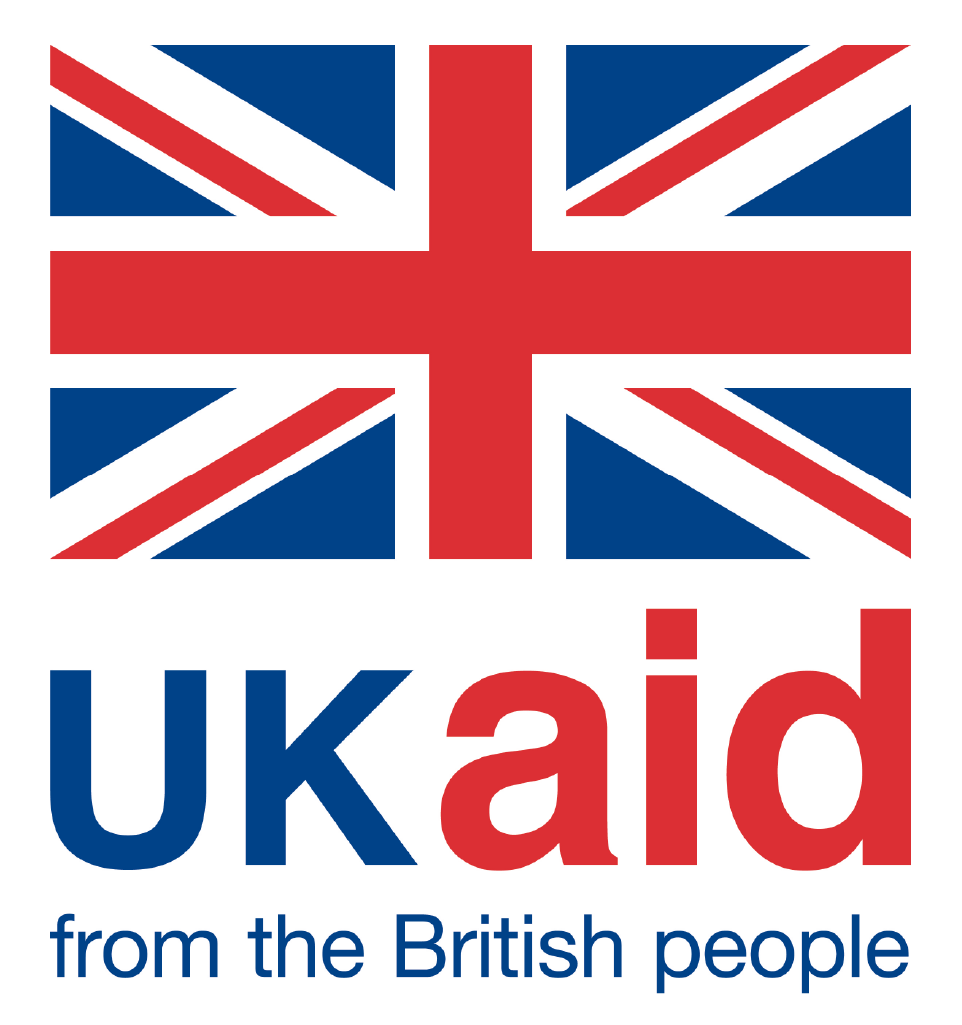 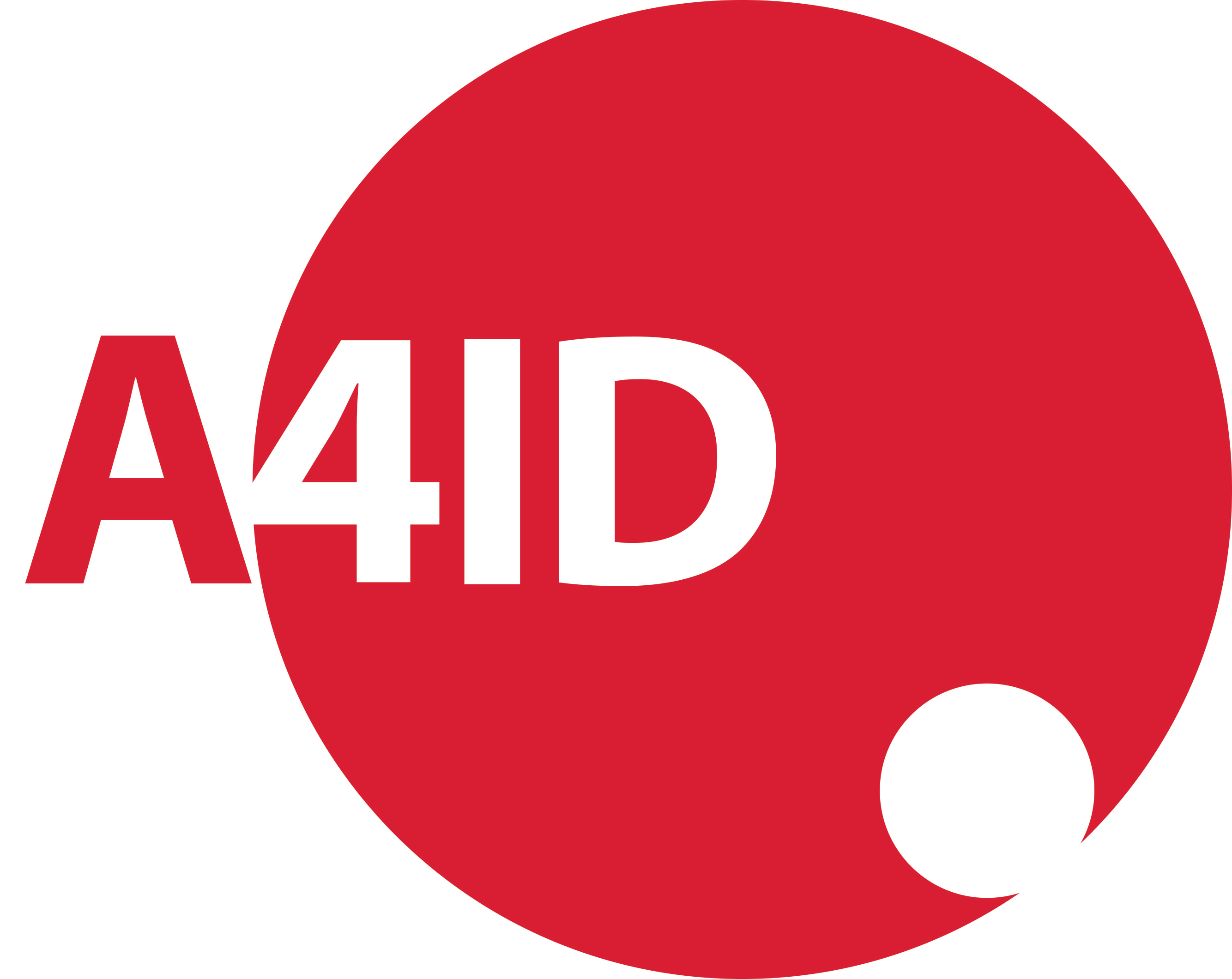 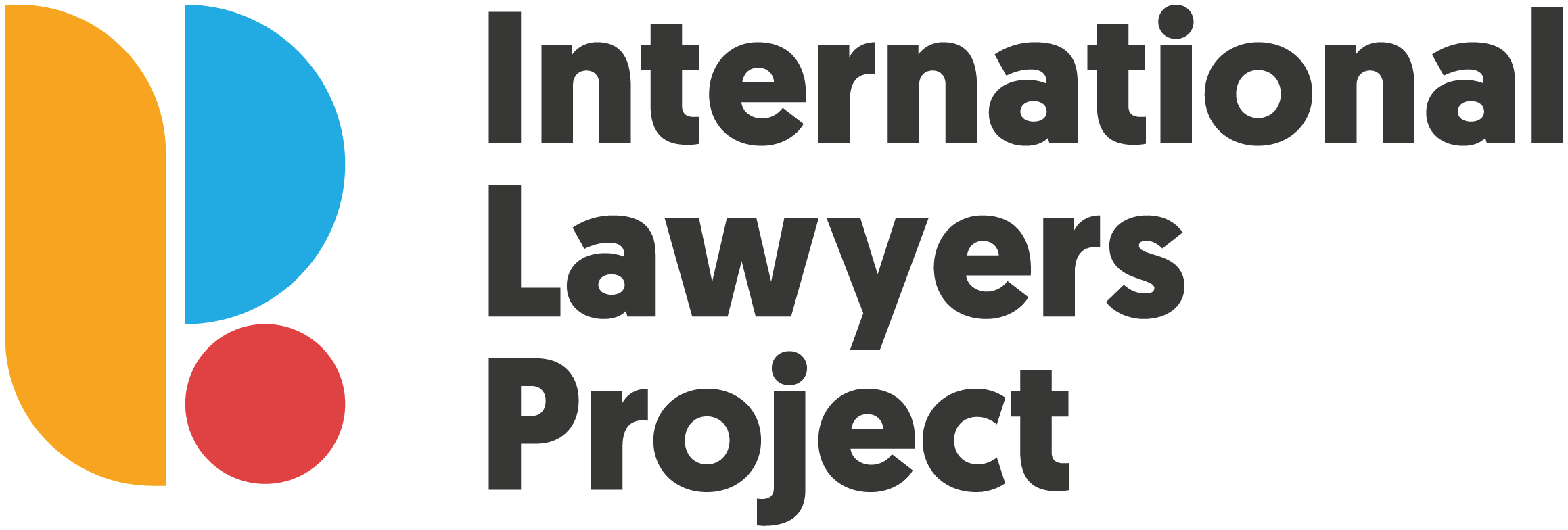 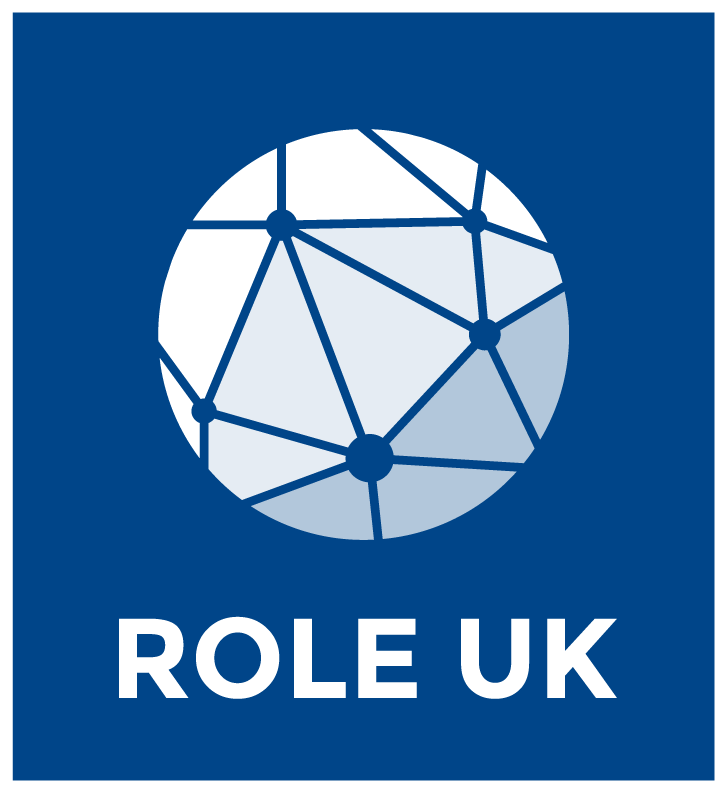 This training has received financial and technical support from Advocates for International Development’s Rule of Law Expertise UK (ROLE UK) Programme and UKAid
Overview of UK Sanctions
Global Human Rights regime was the first set of regulations under SAMLA, went into effect 6 July 2020, measures to deter violations of:
right to life
right not to be subjected to torture or cruel, inhuman or degrading treatment or punishment
right to be free from slavery, not to be held in servitude or required to perform forced or compulsory labour
Currently 75 individuals, 6 entities 
Detailed guidance on considerations for designations under the GHR
 Global Anti-Corruption Sanctions Regulations 2021 went into effect 26 April 2021, enable designations of persons involved in “serious corruption” (bribery or misappropriation – only covers public corruption, but includes persons involved in laundering proceeds of corruption)
Currently 27 individuals 
US announced support and coordination with the UK on GHR and Anti-Corruption sanctions
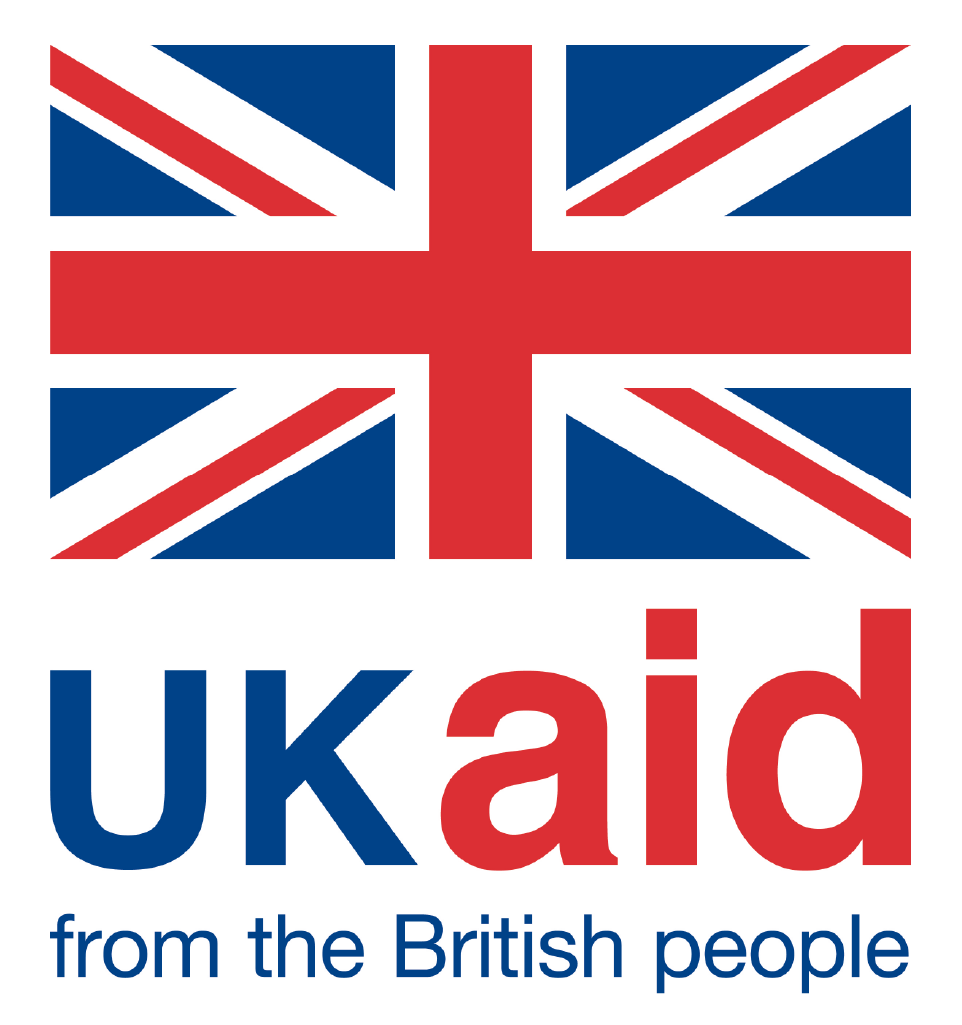 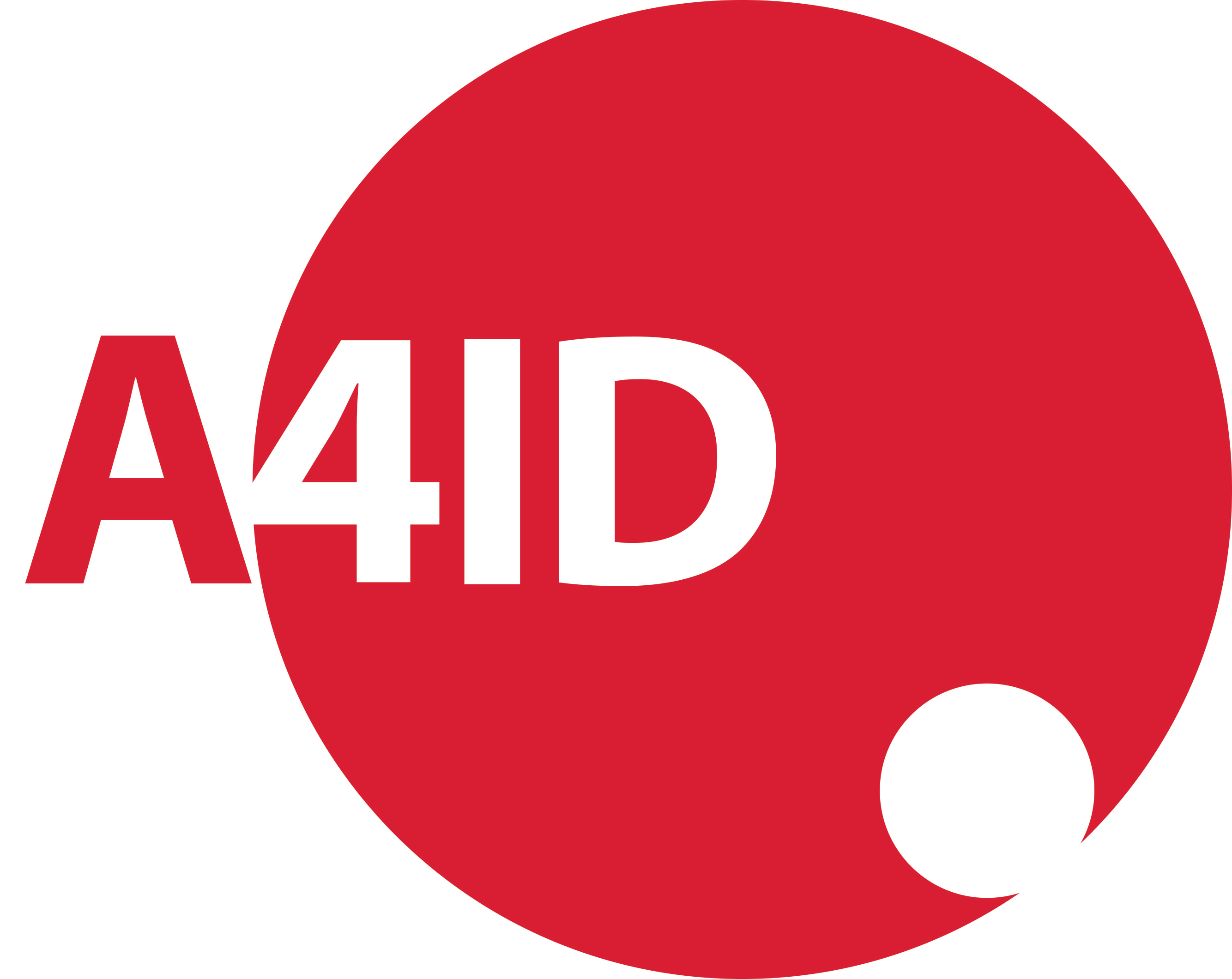 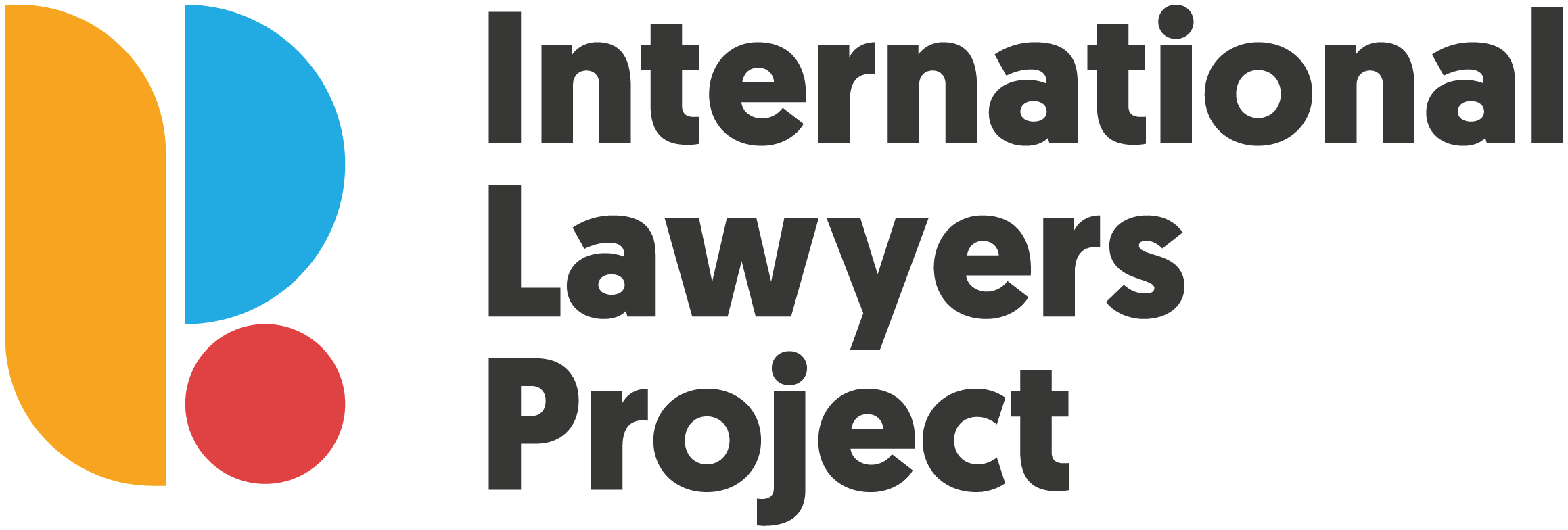 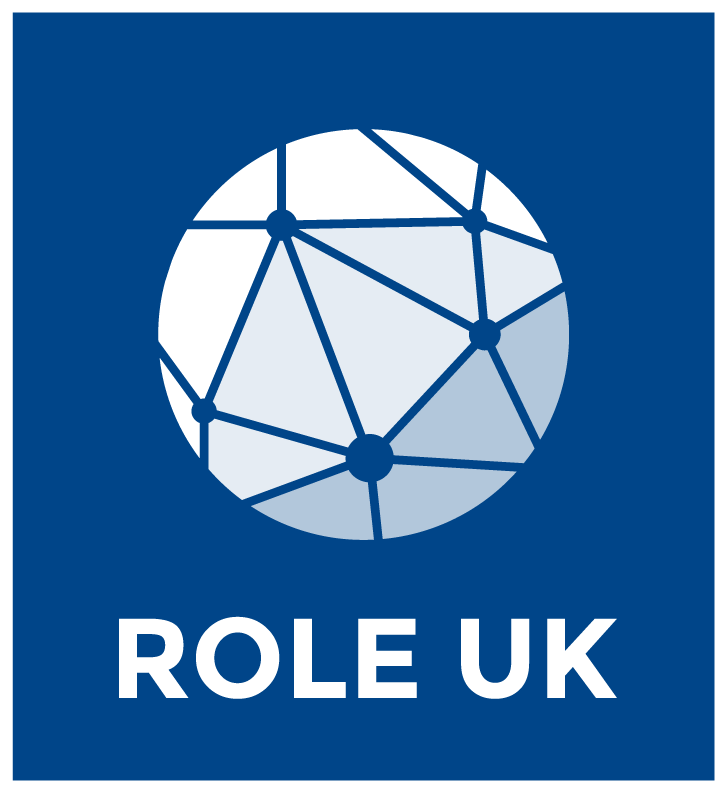 This training has received financial and technical support from Advocates for International Development’s Rule of Law Expertise UK (ROLE UK) Programme and UKAid
[Speaker Notes: Source(s): https://www.gov.uk/government/publications/financial-sanctions-global-human-rights#:~:text=As%20set%20out%20in%20the,involved%20in%20human%20rights%27%20viola

Impact assessment assumed 30 additional persons would be listed in a typical year under the Regulations 
assumed roughly 60% of designated persons will also be designated under existing sanctions regimes by the US or Canada.]
Overview of UK Sanctions Regime
Recent Changes in the UK Sanctions Regime
The Economic Crime (Transparency and Enforcement) Act 2022 enhances the UK’s sanction regime in a manner that will likely allow the OFSI to more easily impose fines for breaches of sanctions law. 
The law, which received royal assent on March 15, 2022, enacted the following changes:
Alleged breaches of sanction laws are now assessed with a strict liability test, eliminating the knowledge requirement. 
OFSI now has the power to “name and shame” firms that have breached sanctions but not received fines. 
The law also streamlines the implementation of sanctions, as a government minister no longer needs to personally undertake reviews of penalties for breaches of sanctions laws.
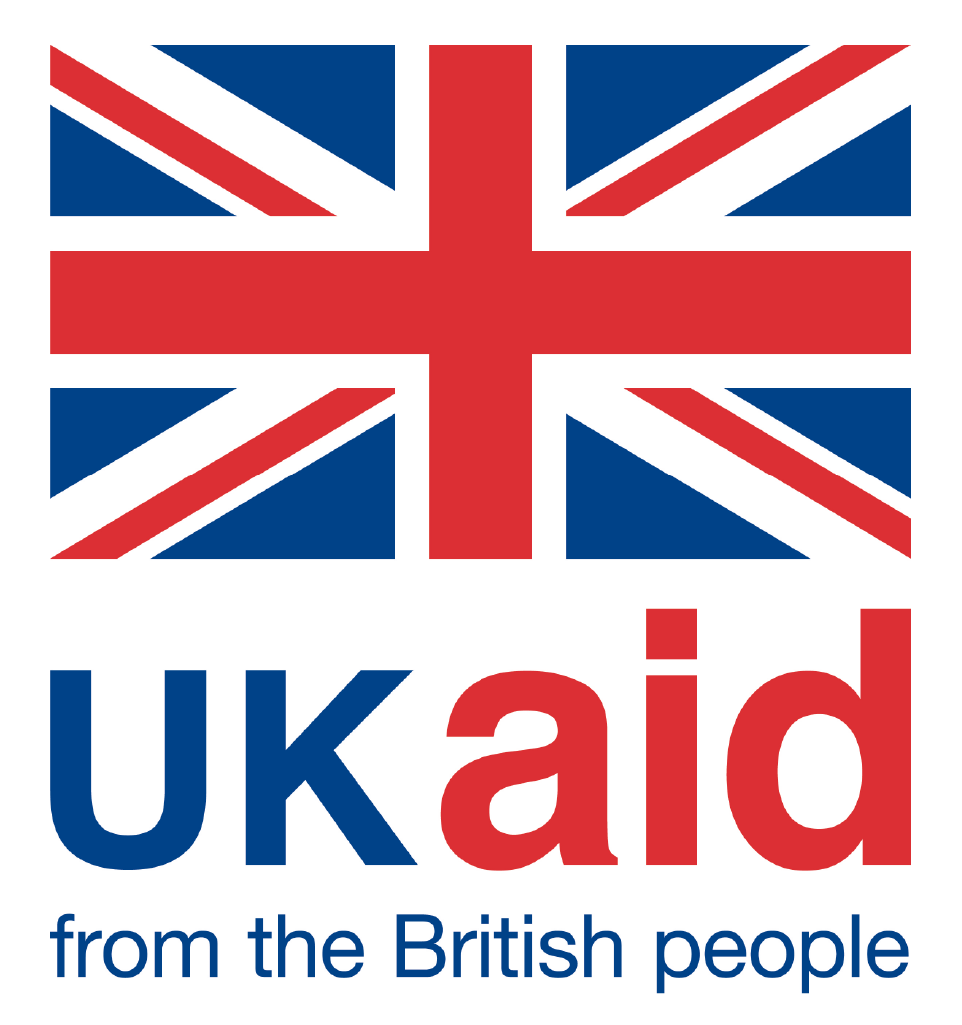 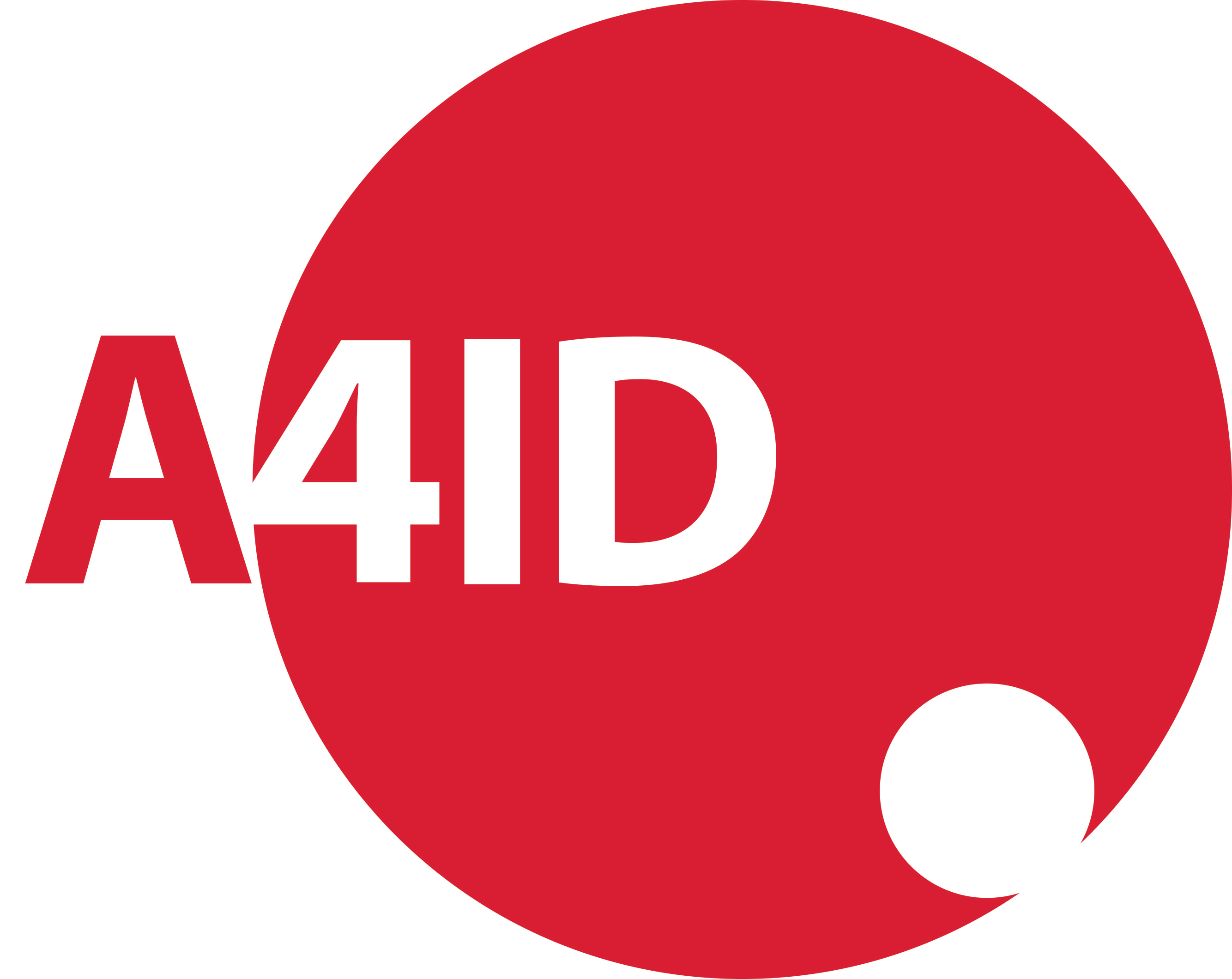 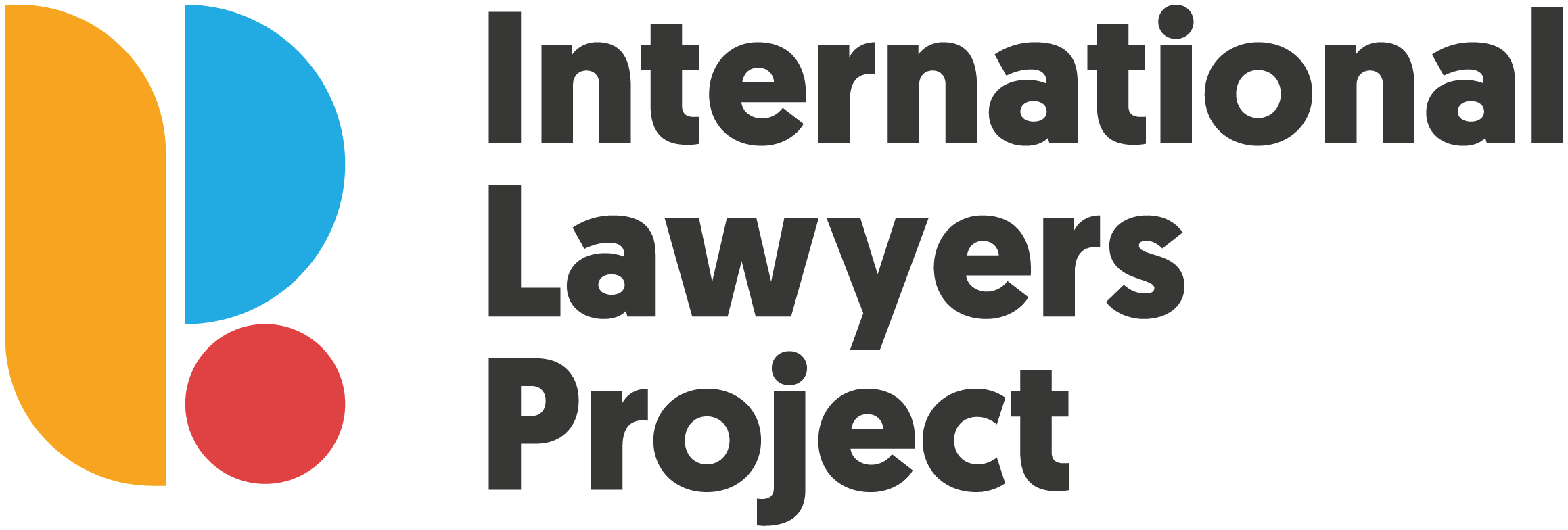 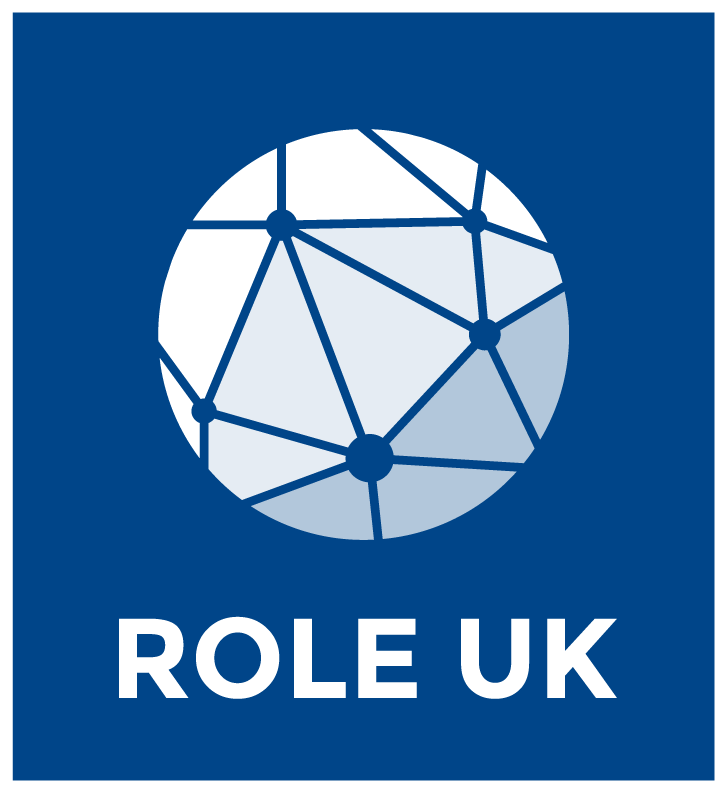 This training has received financial and technical support from Advocates for International Development’s Rule of Law Expertise UK (ROLE UK) Programme and UKAid
[Speaker Notes: Source(s): https://www.legislation.gov.uk/ukpga/2022/10/part/3/enacted; https://www.ropesgray.com/en/newsroom/alerts/2022/March/UK-unveils-draft-Economic-Crime-Transparency-and-Enforcement-Bill; and https://www.cityam.com/explainer-what-is-the-economic-crime-act-and-how-will-it-help-the-government-tackle-oligarchs/.]
Overview of UK Anti-Corruption Sanctions
Measures which can be imposed:
Asset Freezes: 
Freezing funds and economic resources so that they are not available to or for the benefit of designated persons, directly or indirectly. 
Travel Ban: 
Immigration restrictions on designated persons. Designated persons become an “excluded person” for purposes of the Immigration Act 1971. Persons will not be allowed to enter or remain in UK. 
When asset freezes have been imposed, UK persons are required to “freeze” assets within their control. There are limited criteria for which a DP can use their assets.
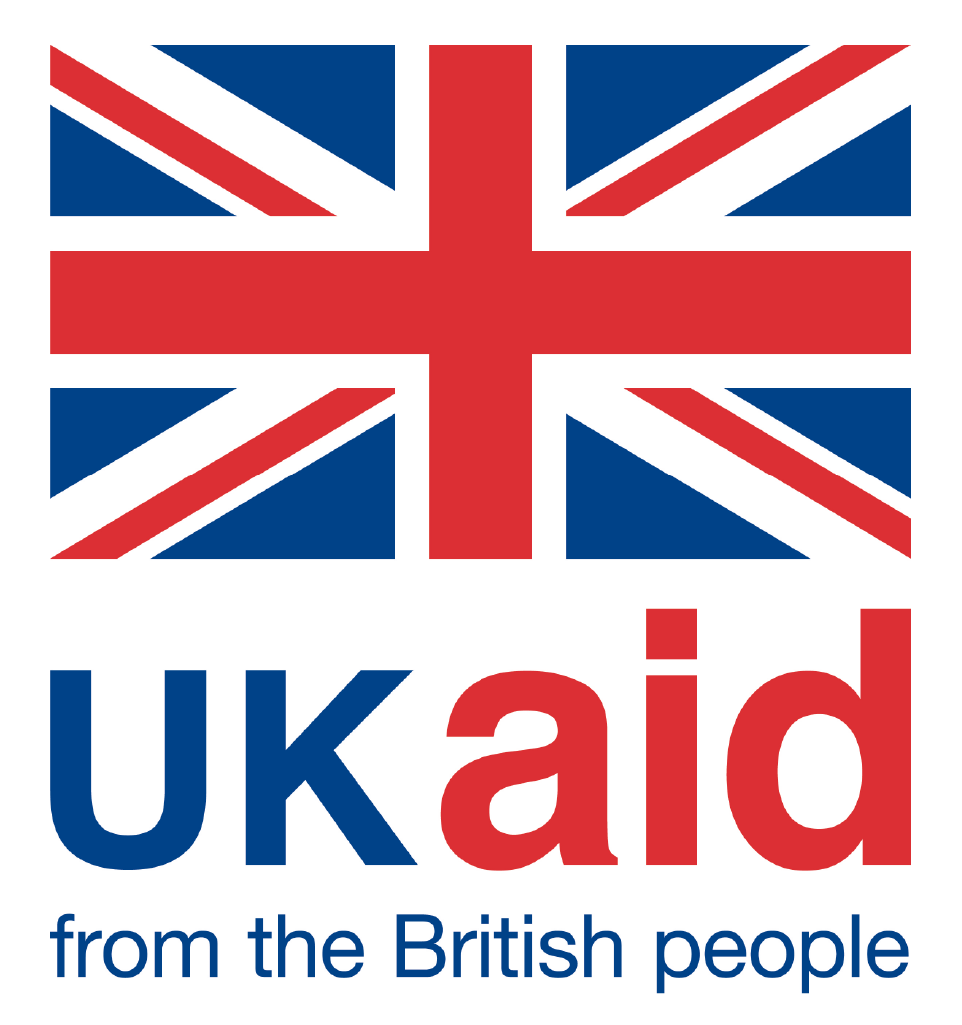 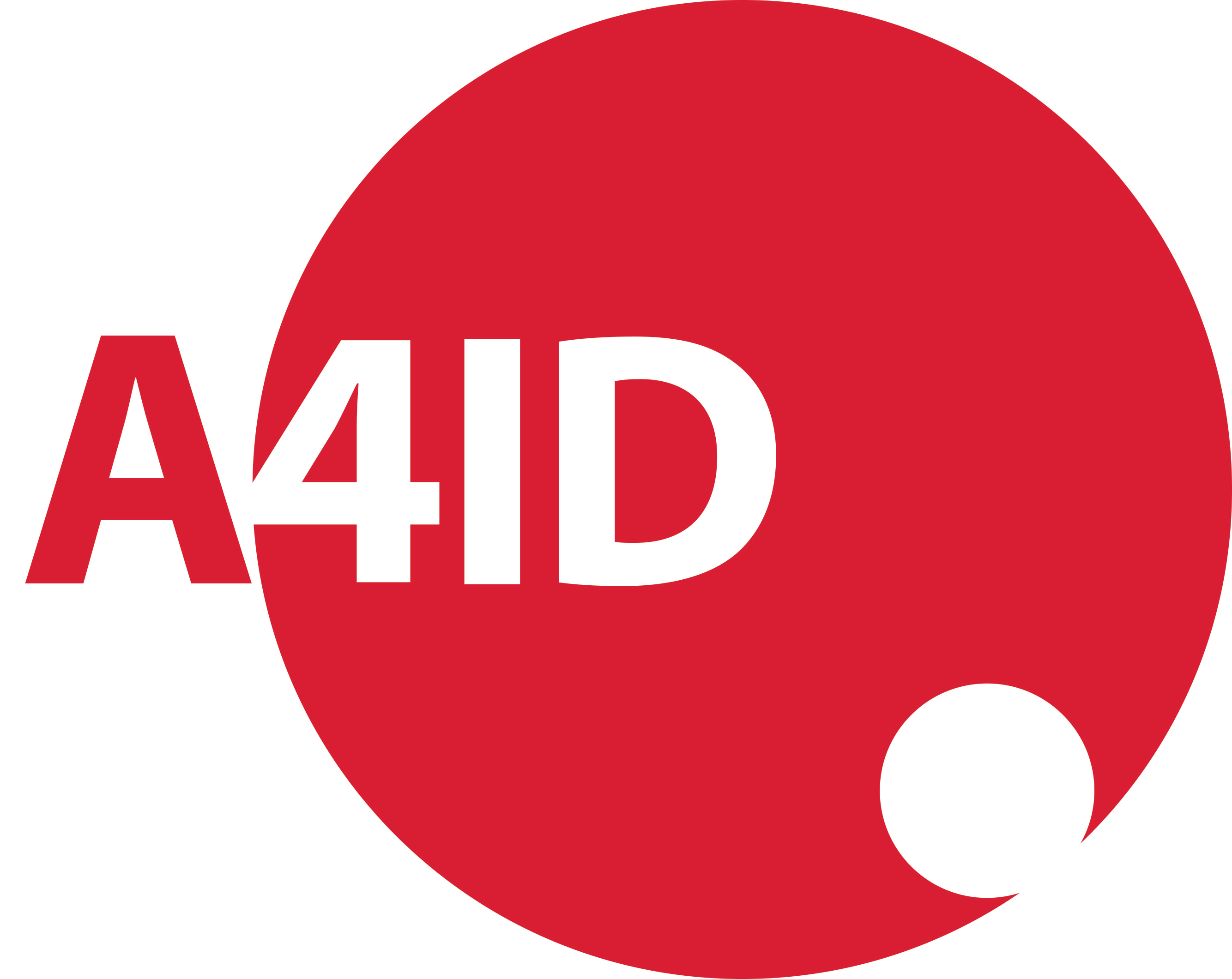 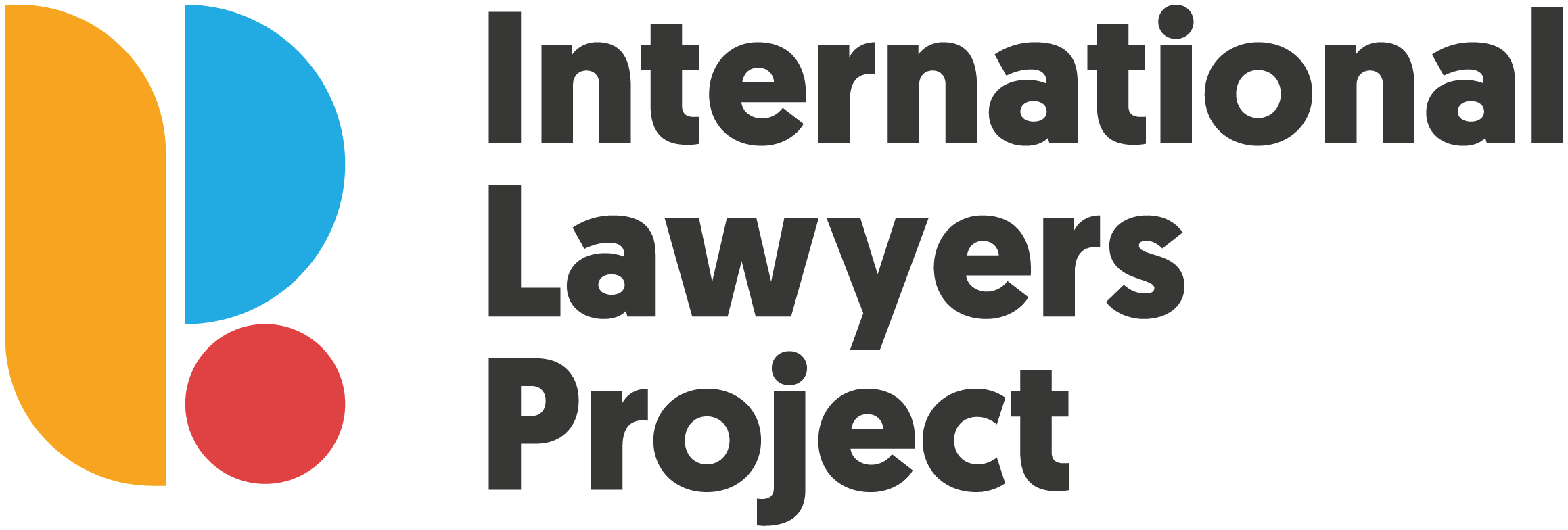 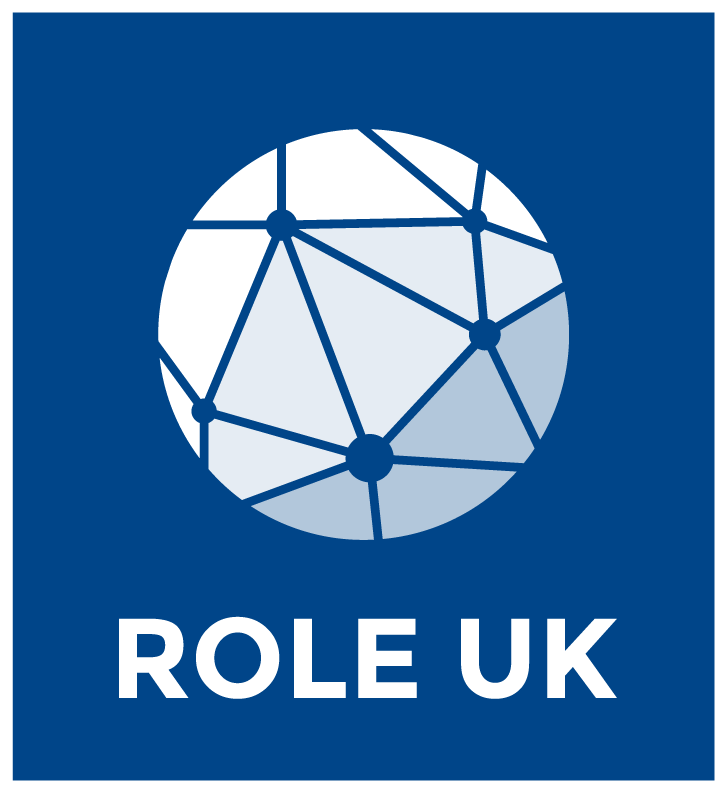 This training has received financial and technical support from Advocates for International Development’s Rule of Law Expertise UK (ROLE UK) Programme and UKAid
[Speaker Notes: Source(s): https://www.gov.uk/government/publications/global-anti-corruption-sanctions-guidance


Financial sanctions consist of an asset-freeze, ensuring a designated person’s funds and economic resources (non-monetary assets, such as property or vehicles) are not dealt with, and ensuring that funds and economic resources are not made available to or for the benefit of a designated person, either directly or indirectly. 

a designated person is banned from travelling to or via the UK and any permission to stay in the UK that they may have is cancelled.  
Any applications they make for a visa to travel to the UK, including for transit purposes, will be refused. Any foreign national who is subject to a travel ban under the Regulations, and who is currently in the UK, will have their permission to stay in the UK cancelled and steps will be taken to remove them from the UK.]
Overview of UK Anti-Corruption Sanctions
Purpose to prevent and combat serious corruption. 
Corruption: bribery or the misappropriation of property. Defined in the regulations as: 
Bribery: 
both giving a financial or other advantage to a foreign public official and a foreign public official receiving a financial or other advantage.
Misappropriation of Property:
A foreign public official improperly diverts or allocates property entrusted to them in their official capacity.
May be intended to benefit them or a third person. 
Can include anything of value, including contracts or licenses or concessions.
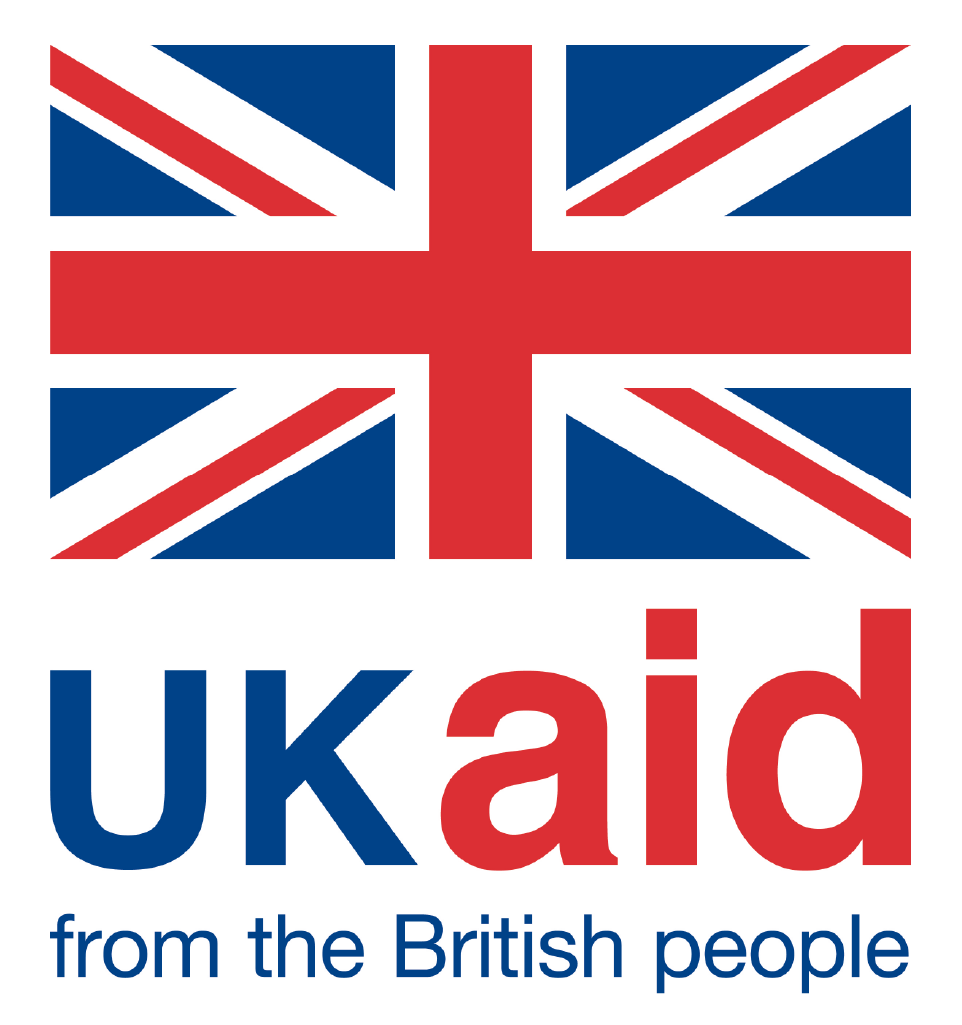 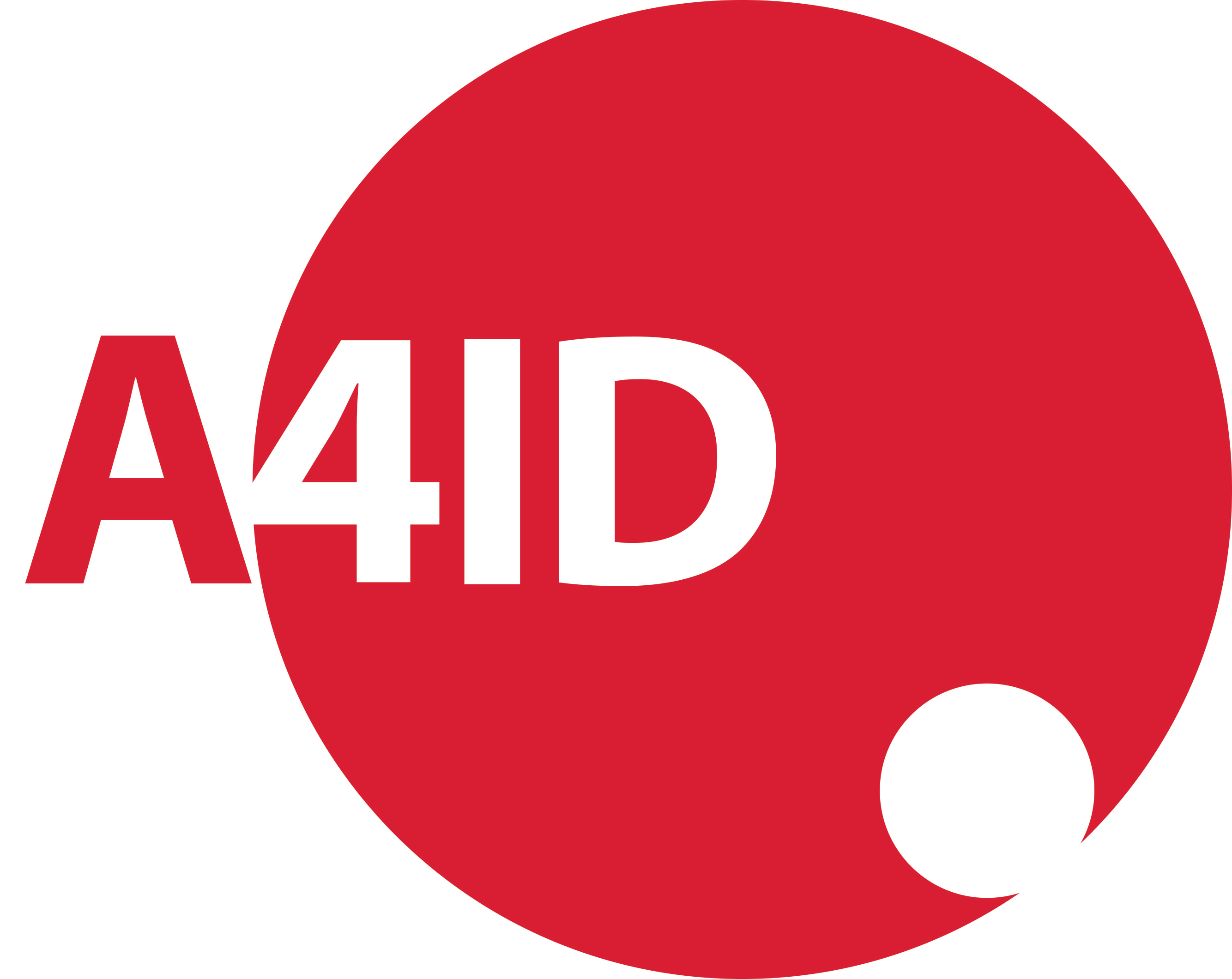 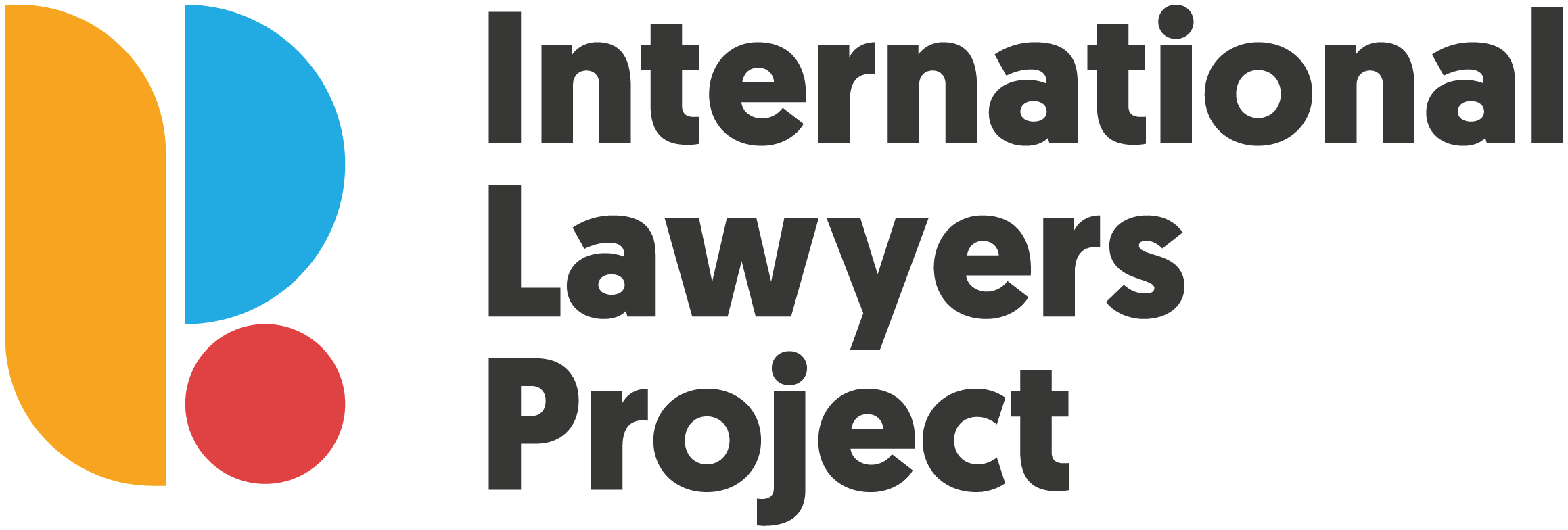 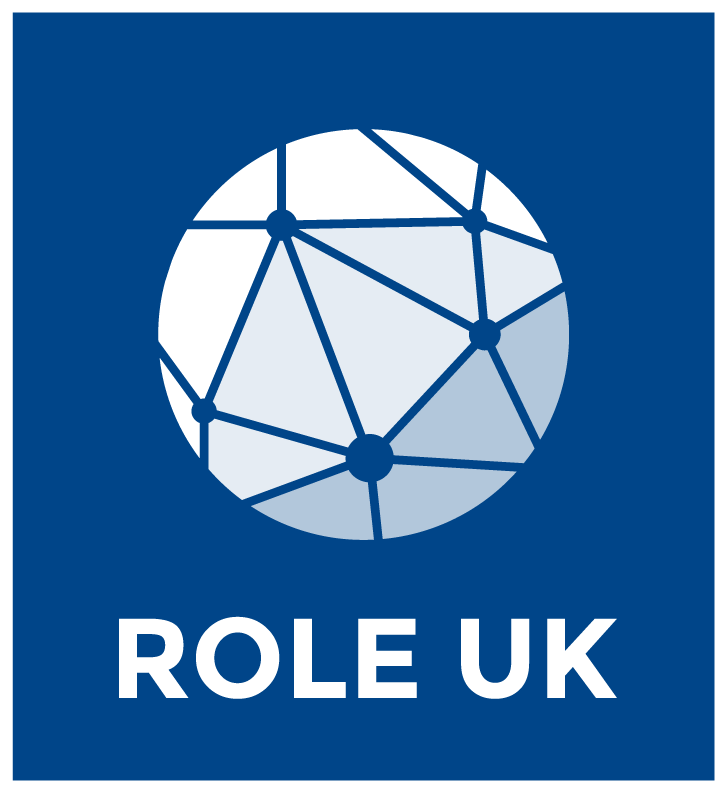 This training has received financial and technical support from Advocates for International Development’s Rule of Law Expertise UK (ROLE UK) Programme and UKAid
[Speaker Notes: Source(s): https://www.gov.uk/government/publications/global-anti-corruption-sanctions-guidance

The full definitions are in Regulation 4. 

Unlike the UK Bribery Act 2010, which criminalised private bribery, a foreign public official must be involved in the serious corruption for a designation to be made under the Anti-Corruption sanctions regime. Referred to as “the most harmful types of corruption”

HMG is committed to tackling serious corruption, upholding good governance and the rule of law and promoting open societies. Serious corruption has a range of corrosive effects on states, markets and societies wherever it occurs. It fuels national security threats; is linked to terrorism, serious and organised crime and instability; impedes international trade and investment; undermines sustainable development; threatens democracy and deprives citizens of vital public resources. The 2021 Integrated Review prioritises working with UK partners to protect democratic values and promote effective governance, including through the use of anti-corruption sanctions. This sanctions regime will be a significant additional instrument to complement wider HMG action to counter corruption under the UK Anti-Corruption Strategy.]
Overview of UK Anti-Corruption Sanctions
Designations: The Regulations give the Foreign Secretary the power to designate “involved persons” (including individuals, corporations or organizations) An “involved person” includes those who:
Are responsible for serious corruption or engage in it;
Facilitate or provide support for it;
Profit financially or obtain any other benefit from it;
Conceal or disguise it or any proceeds from it;
Is responsible for investigation or prosecution of such conduct and intentionally or recklessly fails to fulfil;
Transfer or convert any profit or proceeds from it;
Use physical force, threats or intimidation to interfere in any process of justice or accountability in connection with it; or
Contravene, or assist with the contravention of, certain provisions in the Regulations
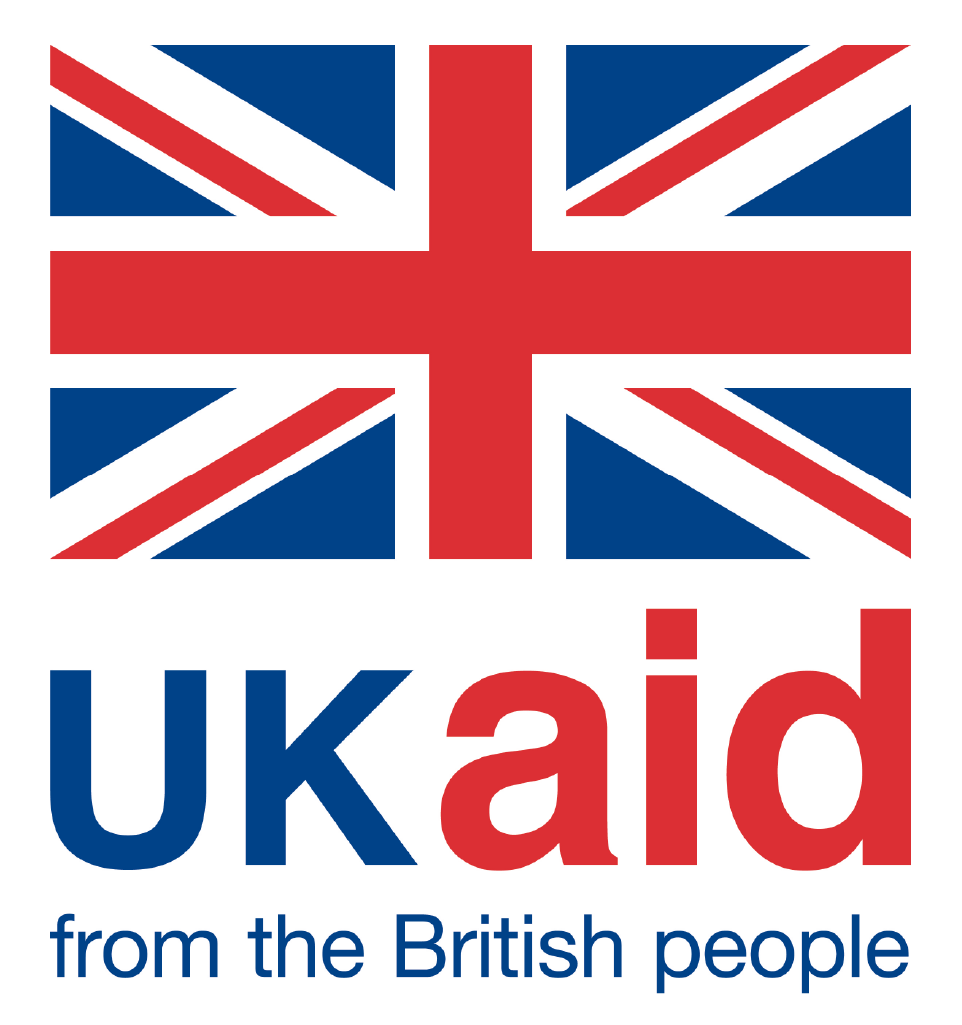 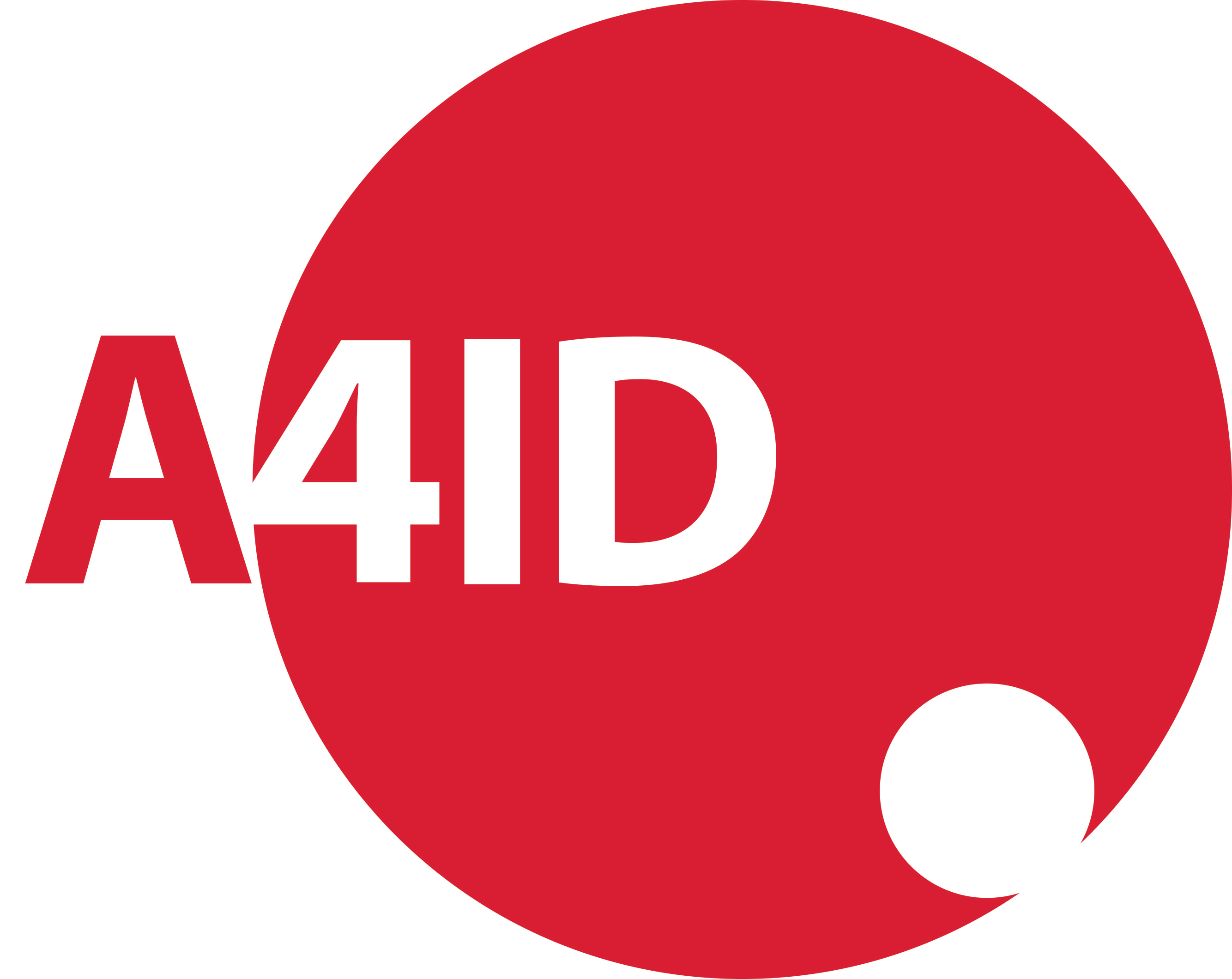 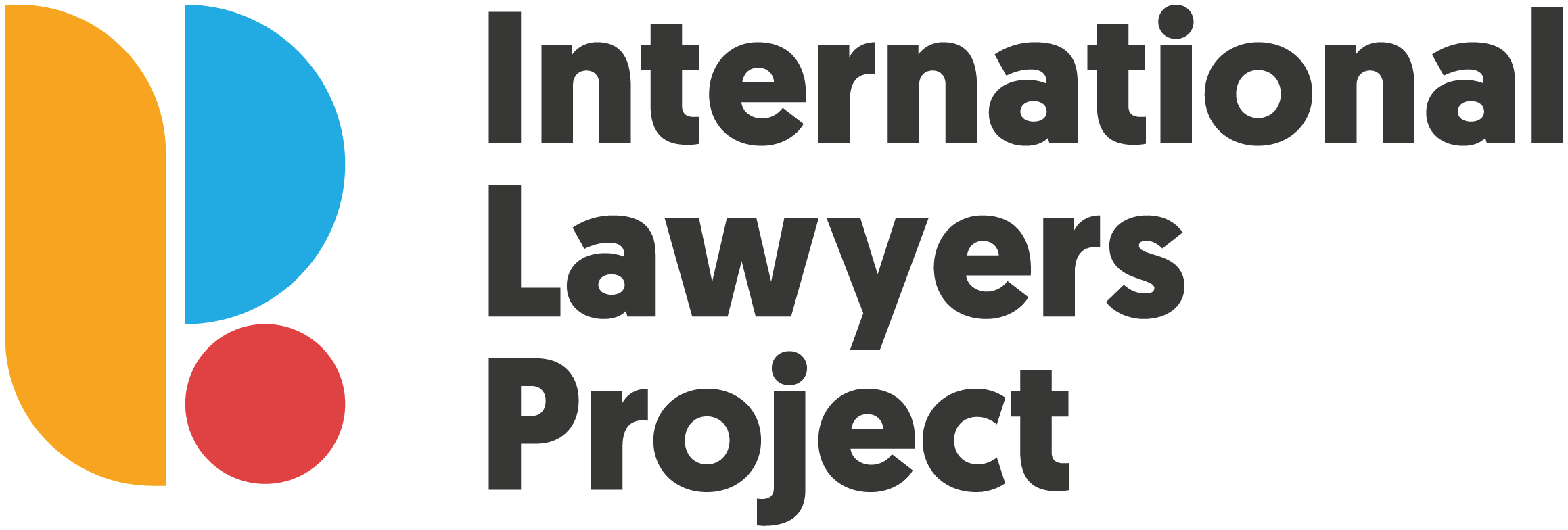 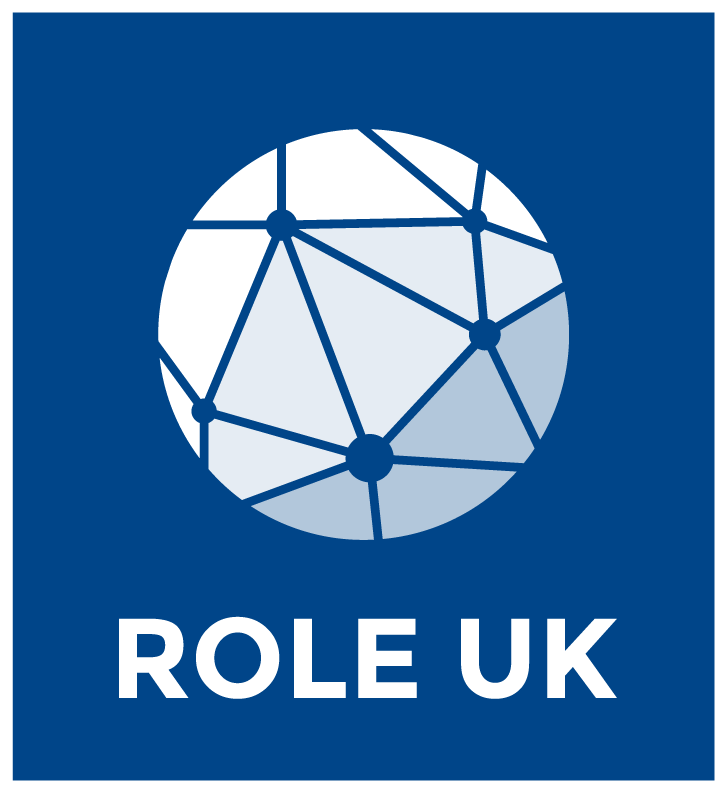 This training has received financial and technical support from Advocates for International Development’s Rule of Law Expertise UK (ROLE UK) Programme and UKAid
[Speaker Notes: Source(s): https://www.gov.uk/government/publications/global-anti-corruption-sanctions-factors-in-designating-people-involved-in-serious-corruption/global-anti-corruption-sanctions-consideration-of-designations

Involved persons can be an individual, corporation, or organization]
Overview of UK Anti-Corruption Sanctions
Designations 
A person is also an ‘involved person’ if the person:
is owned or controlled by a person who has been involved as above (owned/controlled in this case means 50% or more shareholdings or the ability to control that business or entity);
acts on behalf of or at the direction of such a person; or
is a member of (a group), or associated with, such a person.
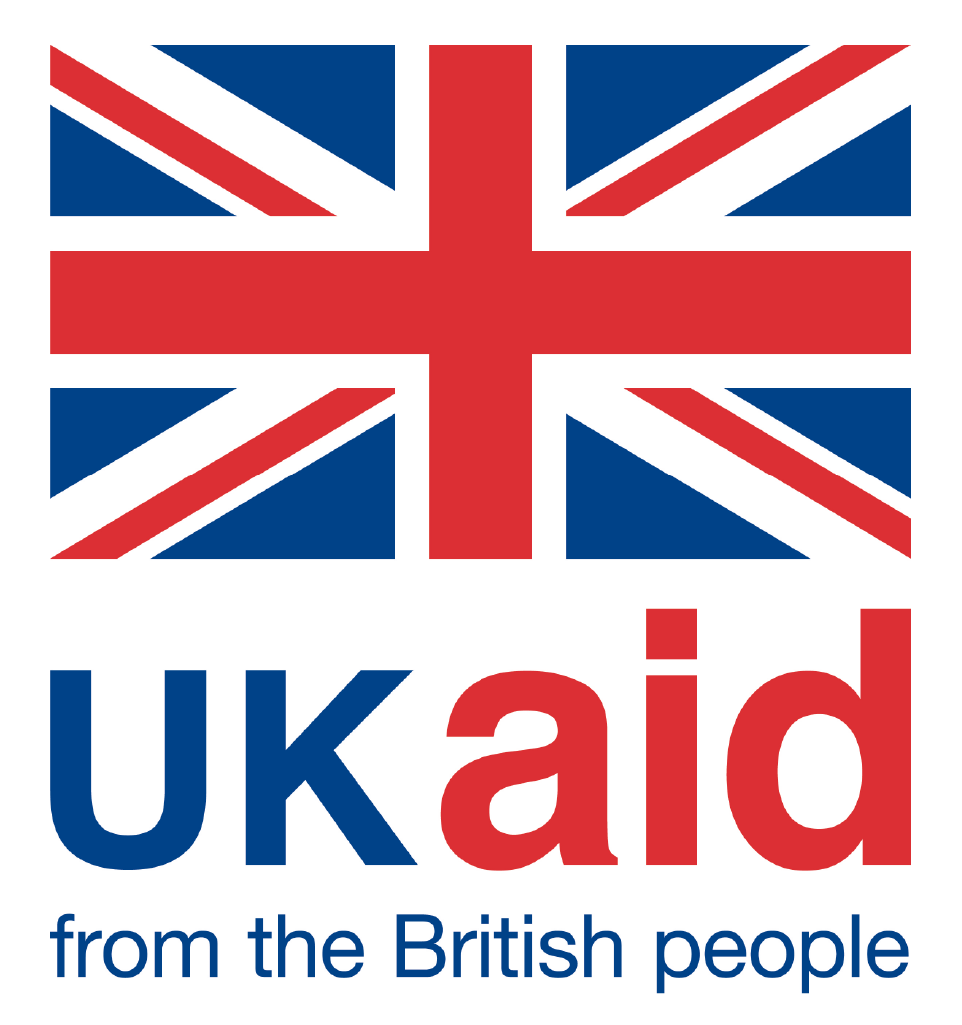 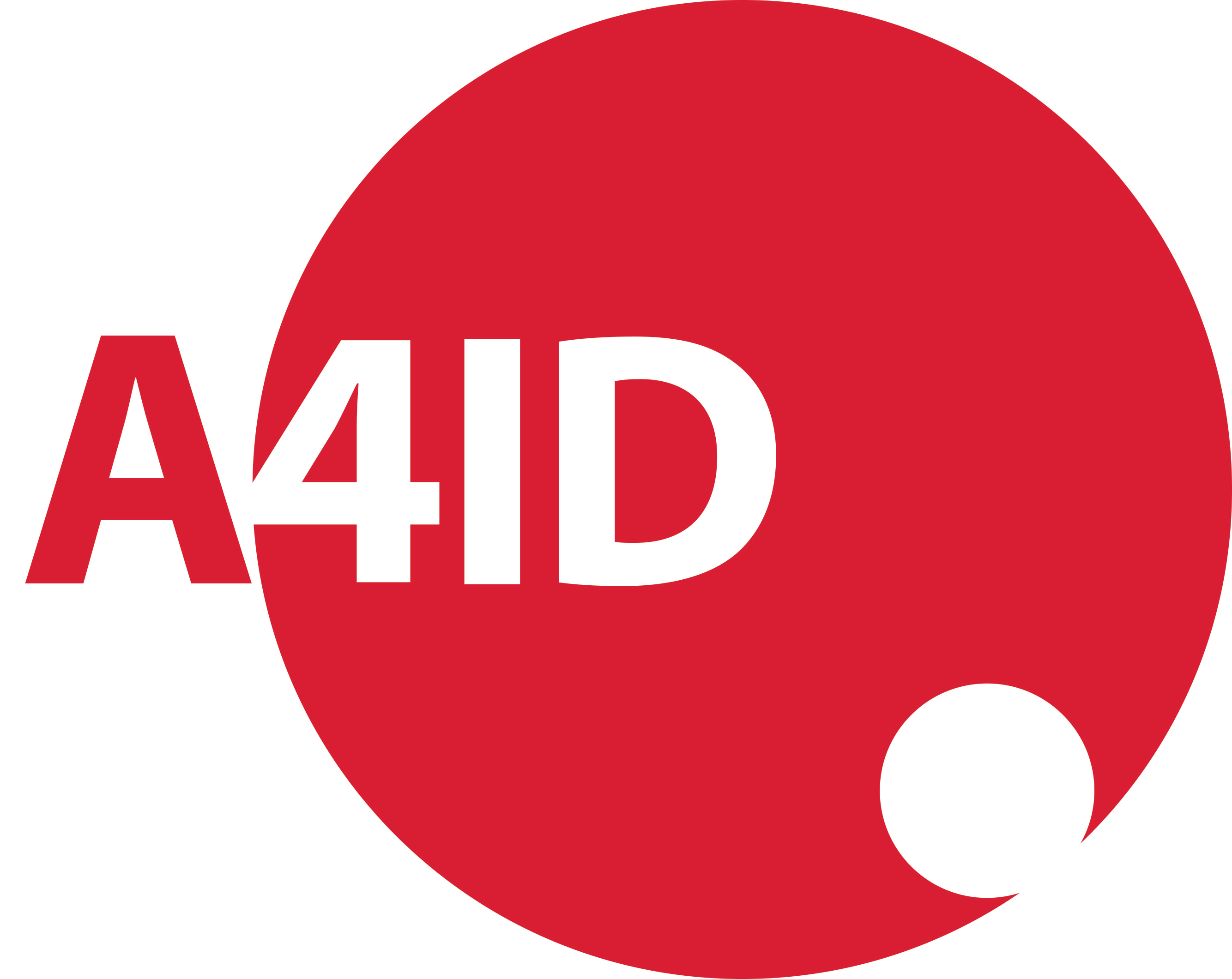 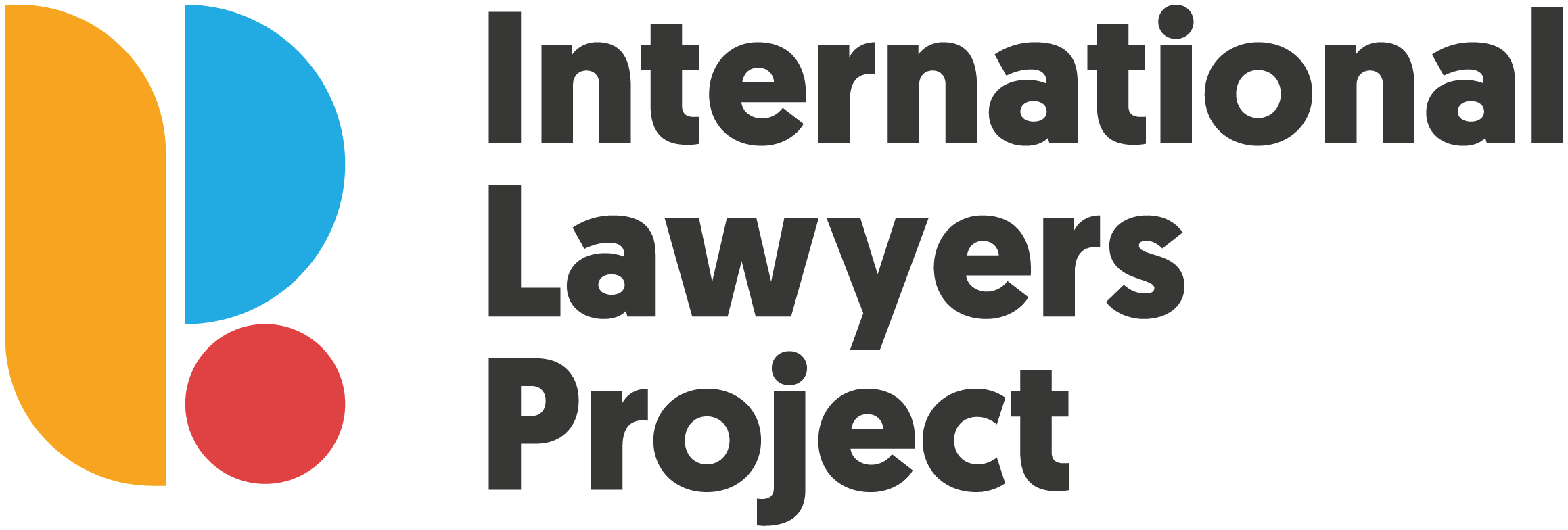 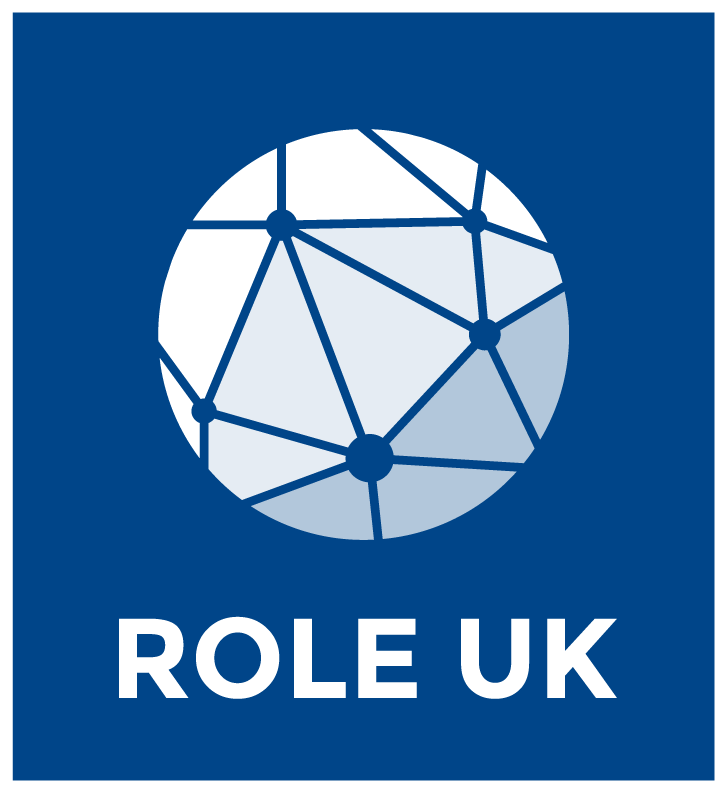 This training has received financial and technical support from Advocates for International Development’s Rule of Law Expertise UK (ROLE UK) Programme and UKAid
[Speaker Notes: Source(s): https://www.gov.uk/government/publications/global-anti-corruption-sanctions-factors-in-designating-people-involved-in-serious-corruption/global-anti-corruption-sanctions-consideration-of-designations]
Overview of UK Anti-Corruption Sanctions
Legal Test for a person to become designated:
Must be “reasonable grounds to suspect” that the person is an “involved person” (i.e., connected to the activity as per defined factors); and 
Designation must be considered appropriate, with regard to the purposes of the Regime and the likely significant effects the designation will have on that person
This test helps determine if the anti-corruption sanctions regime is the proper tool to use as opposed to diplomacy, or working with local law enforcement.
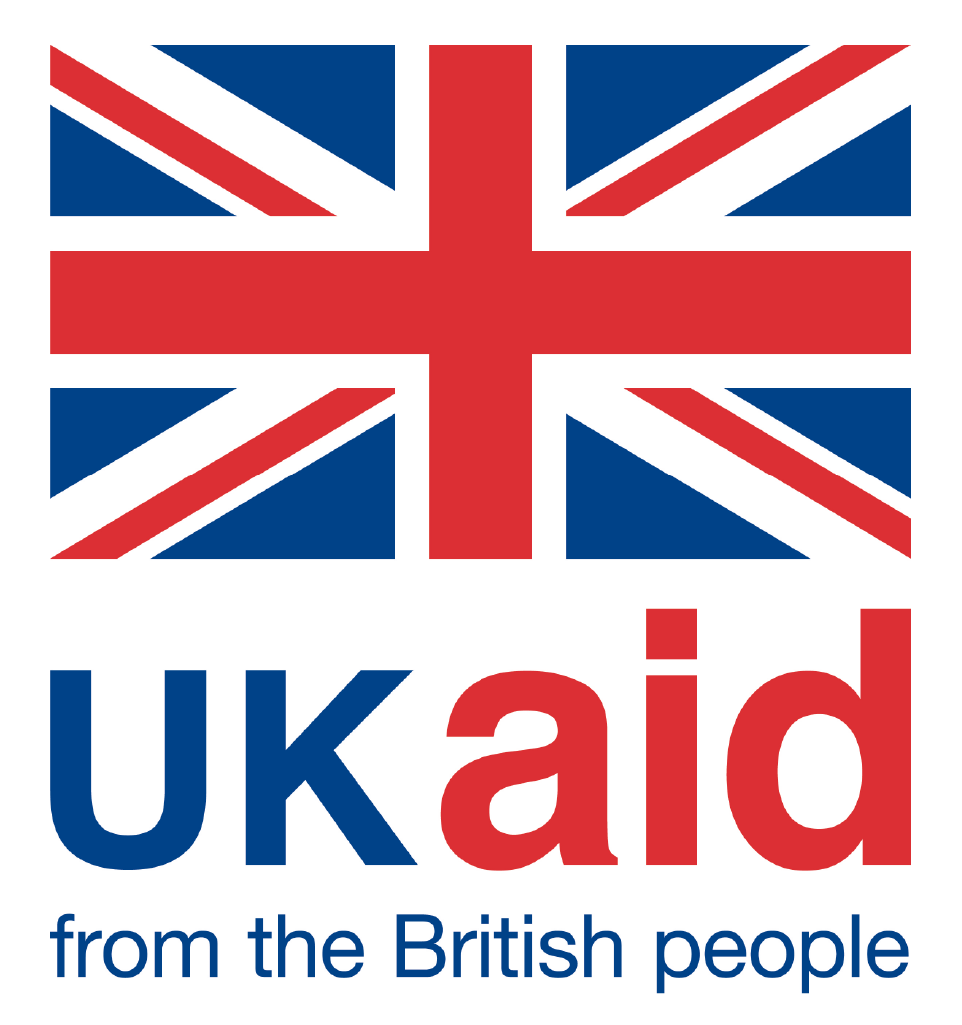 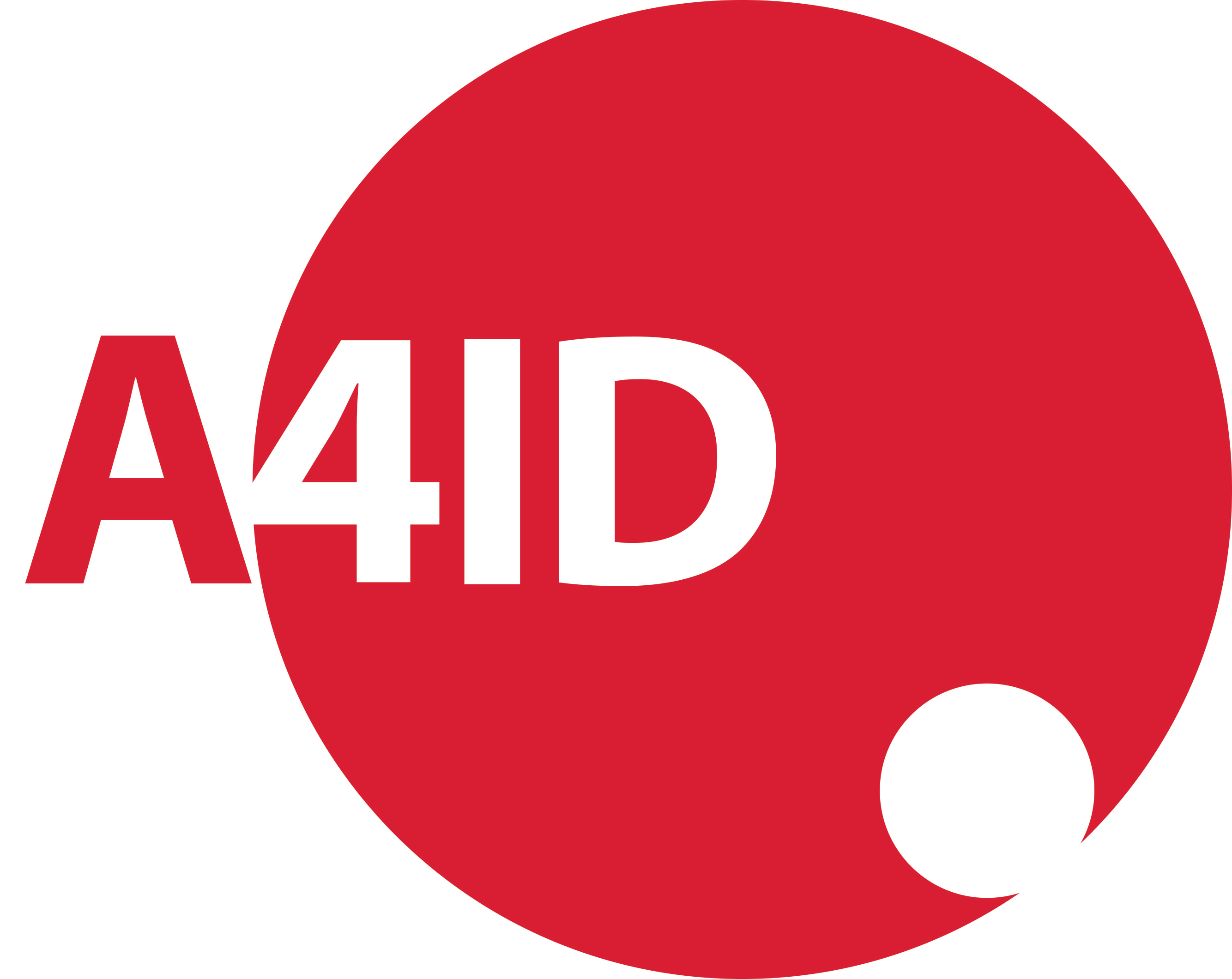 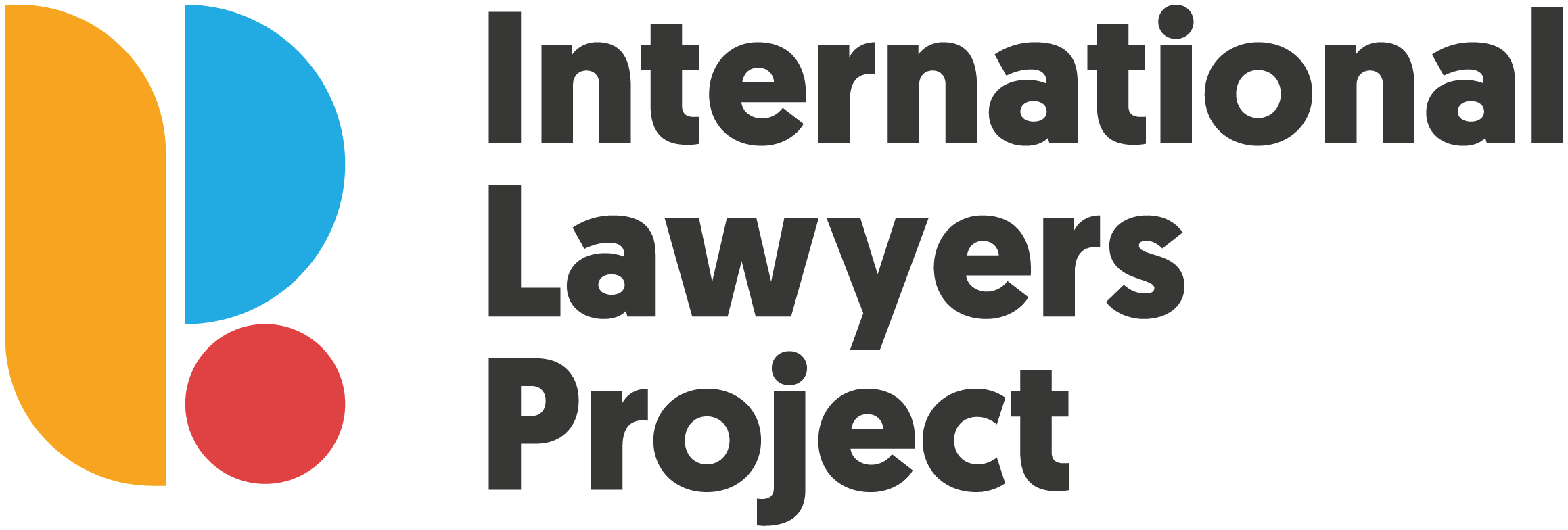 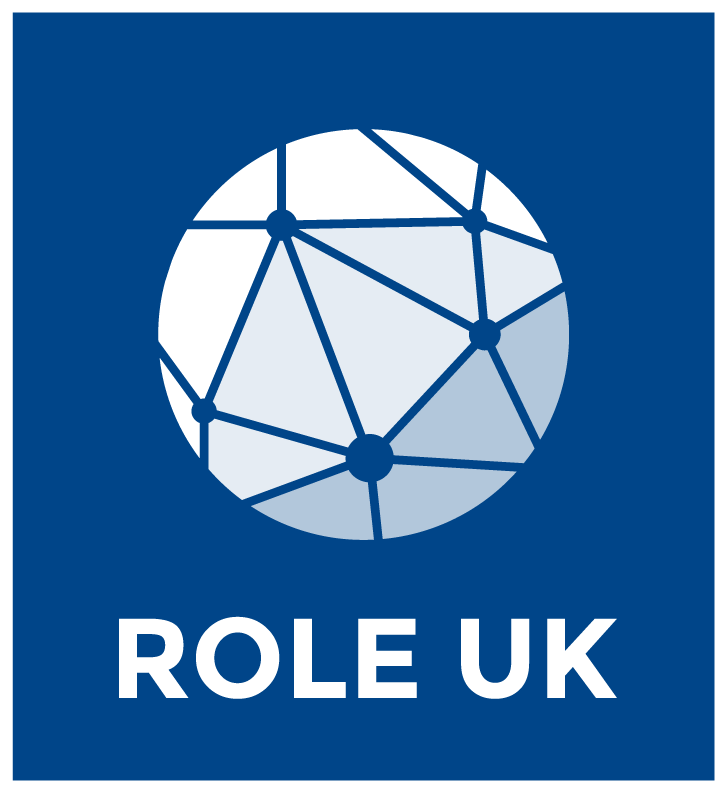 This training has received financial and technical support from Advocates for International Development’s Rule of Law Expertise UK (ROLE UK) Programme and UKAid
[Speaker Notes: Source(s): https://www.gov.uk/government/publications/global-anti-corruption-sanctions-information-note-for-non-government-organisations/global-anti-corruption-sanctions-information-note-for-non-government-organisations; and https://researchbriefings.files.parliament.uk/documents/CBP-9486/CBP-9486.pdf at 23.]
Overview of UK Anti-Corruption Sanctions
Factors for whether a designation is appropriate:
The FCDO has released non-exhaustive guidance on when a person should be designated, considering:
The UK government’s anti-corruption policy priorities;
The scale, nature, and impact of the serious corruption;
The status, connections, and activities of the involved person;
Collective international action;
Interaction with law enforcement activities; and
Risk of reprisals .

Decisions about designations will be taken on a case-by-case basis.
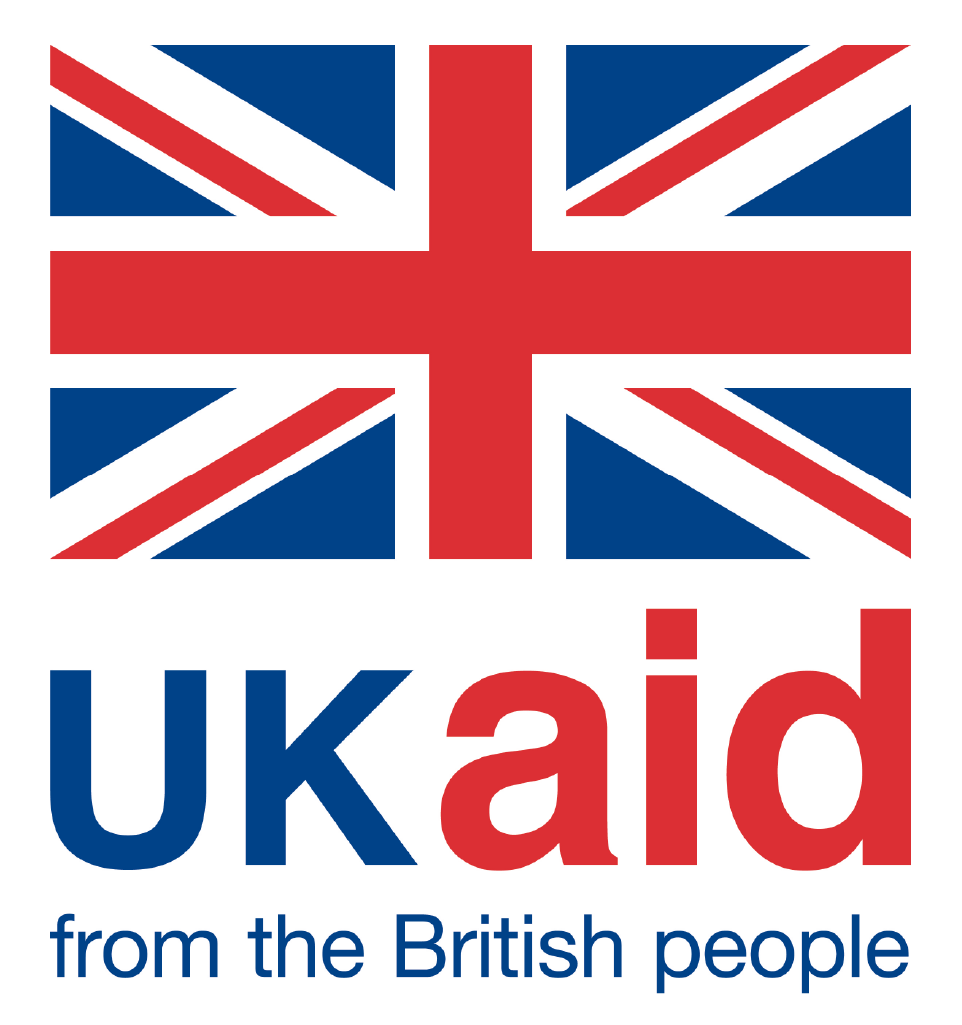 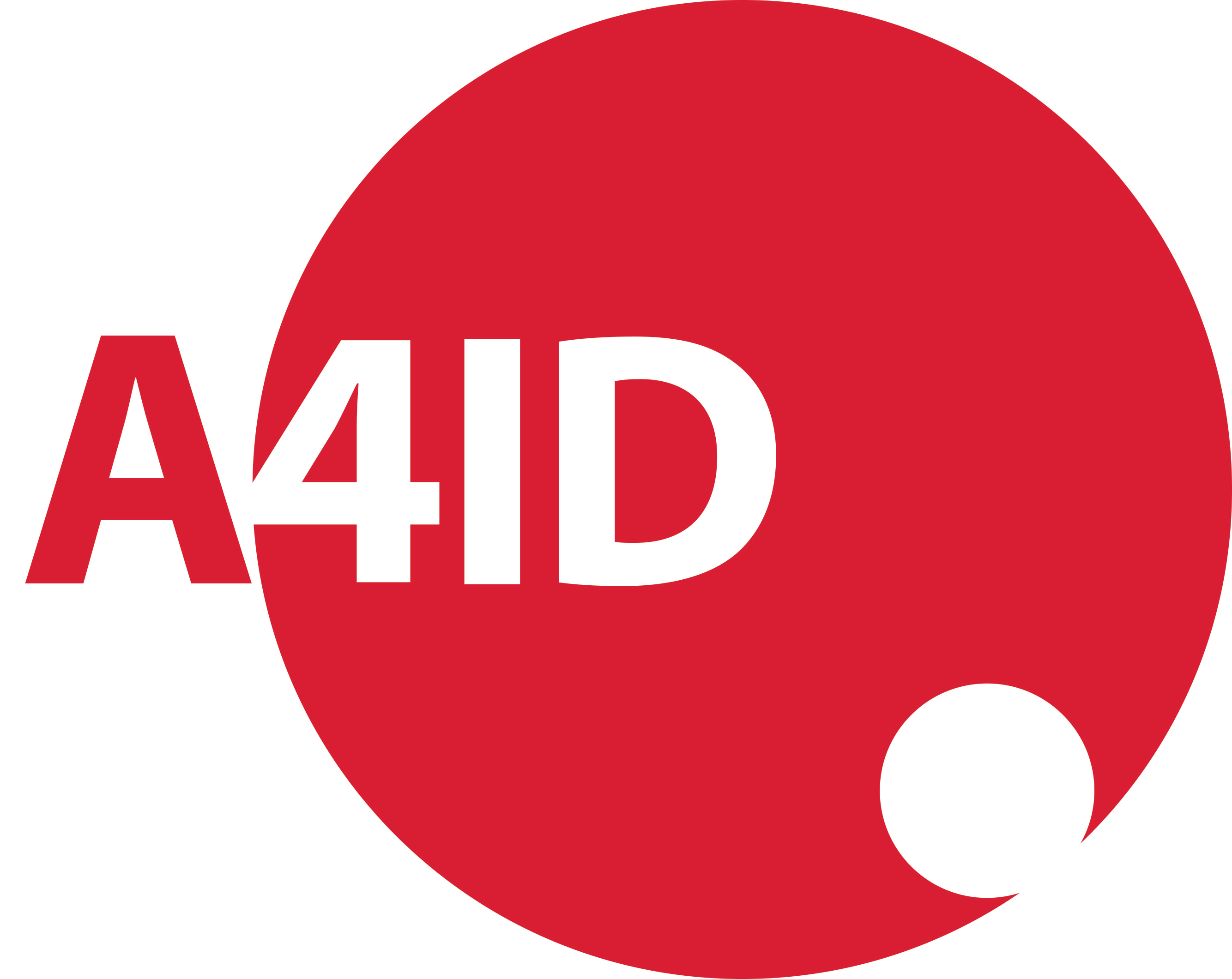 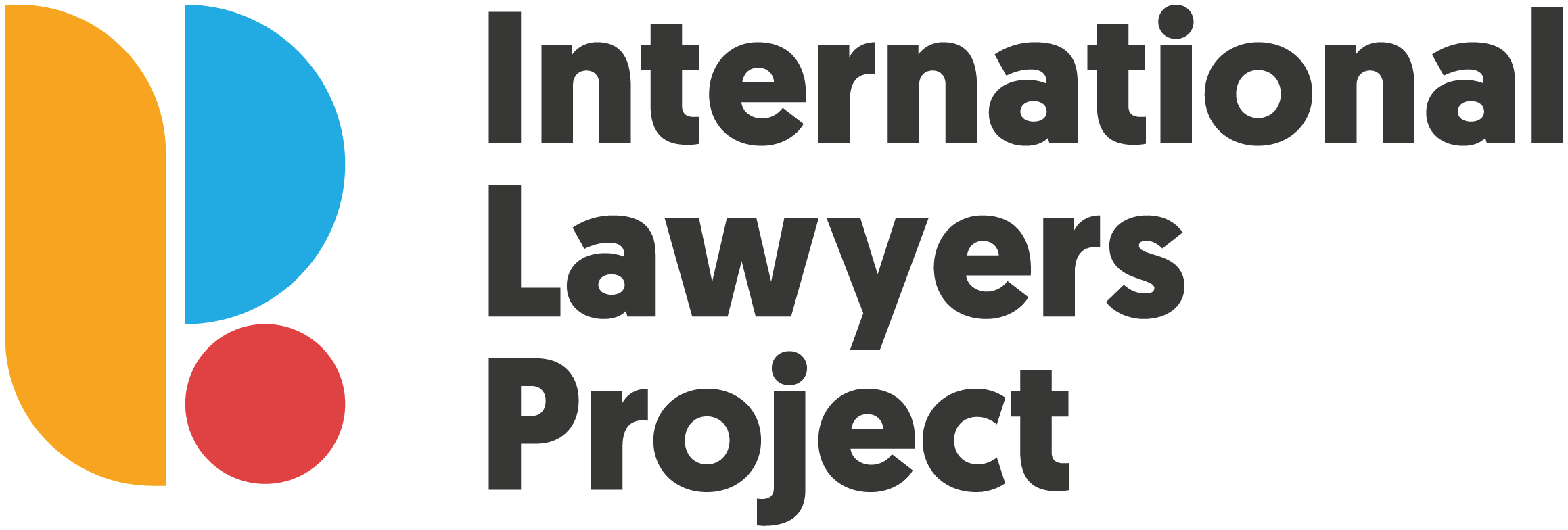 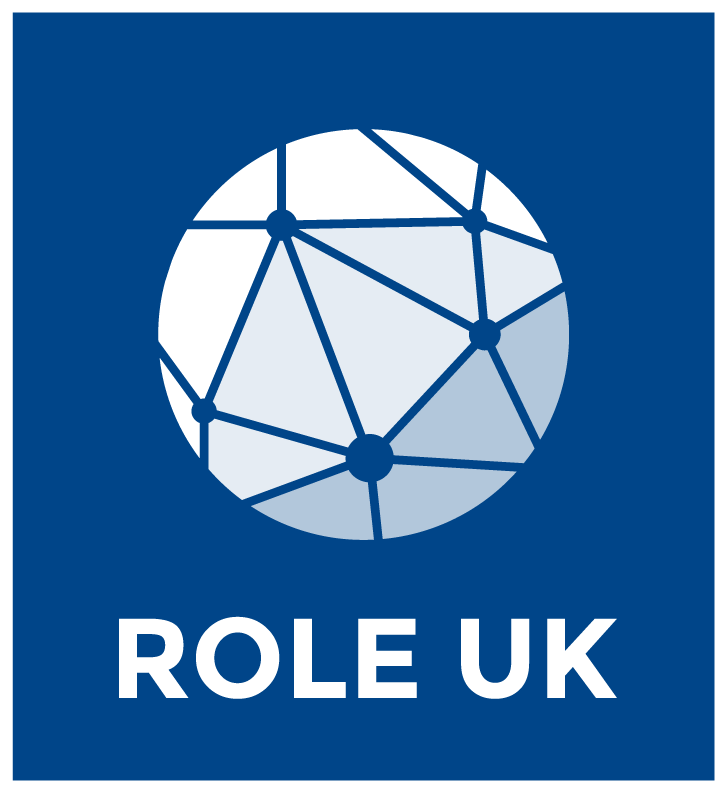 This training has received financial and technical support from Advocates for International Development’s Rule of Law Expertise UK (ROLE UK) Programme and UKAid
[Speaker Notes: Source(s): https://www.gov.uk/government/publications/global-anti-corruption-sanctions-factors-in-designating-people-involved-in-serious-corruption/global-anti-corruption-sanctions-consideration-of-designations]
Overview of UK Anti-Corruption Sanctions
Factors for whether a designation is appropriate:
1.  The UK government’s anti-corruption policy priorities;
HMG is likely to have particular regard to serious corruption that:
enables or fuels national and international security threats
is linked to terrorism, serious and organised crime or instability overseas, particularly in fragile and conflict-affected states
undermines development and poverty reduction and the achievement of the Sustainable Development Goals
impedes international trade and investment or undermines growth, including that which impacts directly on UK business
undermines a country’s democratic governance, the rule of law and human rights
weakens vital public institutions including international organisations
exacerbates inequality or deprives citizens of vital public resources, including natural resources
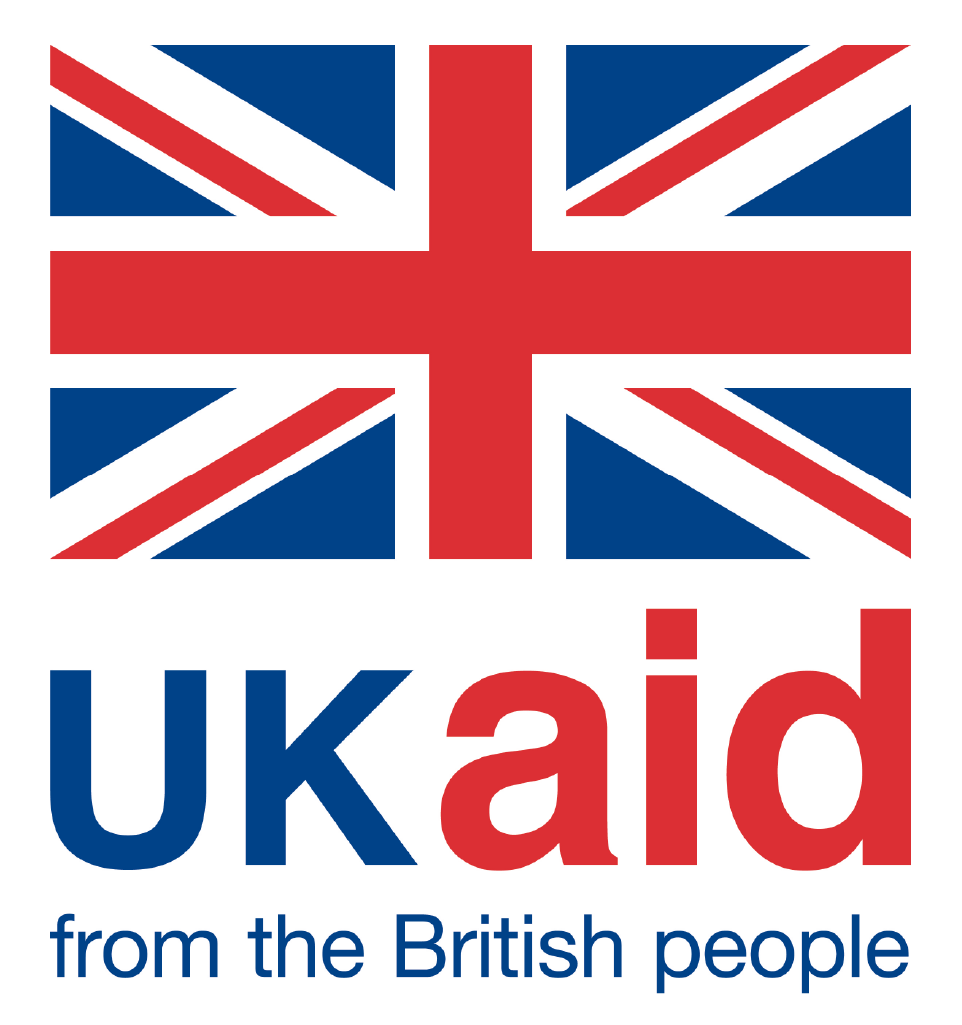 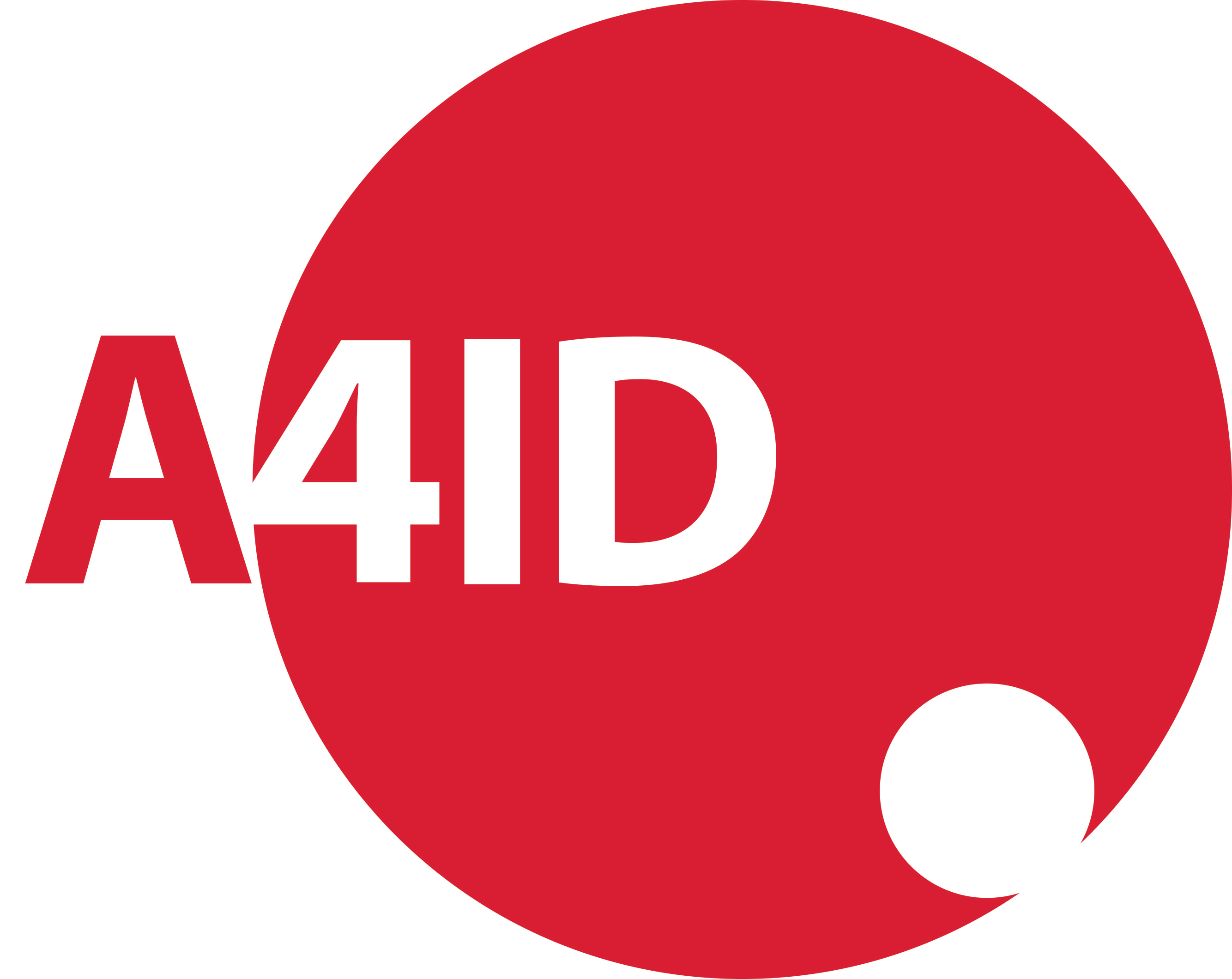 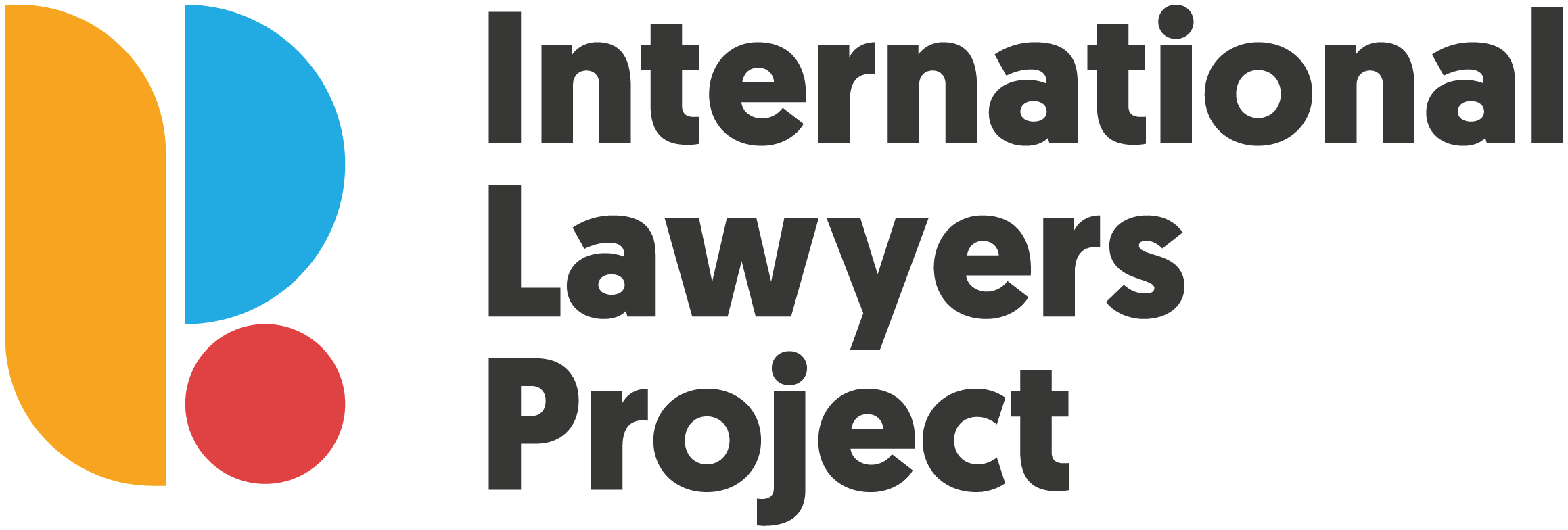 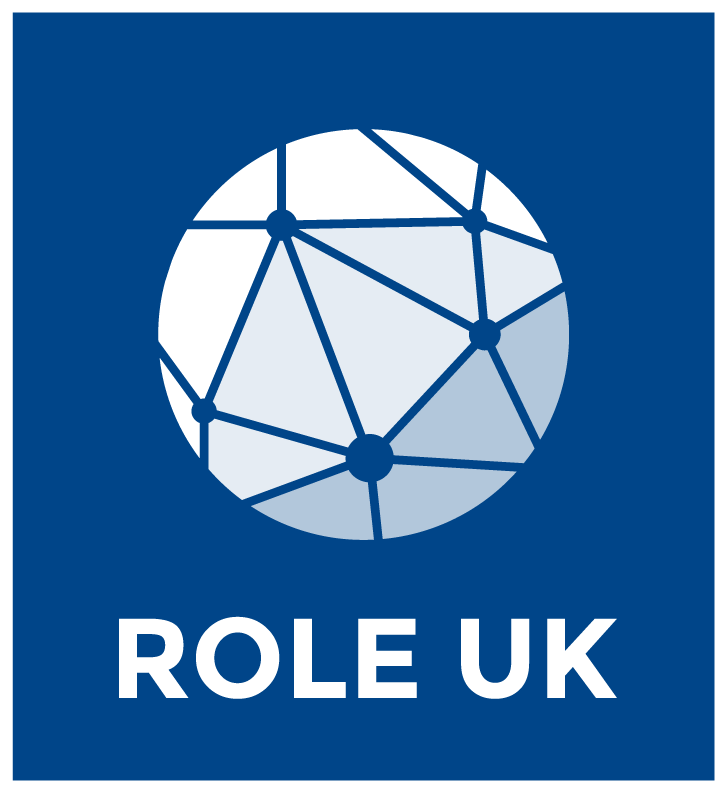 This training has received financial and technical support from Advocates for International Development’s Rule of Law Expertise UK (ROLE UK) Programme and UKAid
[Speaker Notes: Source(s): https://www.gov.uk/government/publications/global-anti-corruption-sanctions-factors-in-designating-people-involved-in-serious-corruption/global-anti-corruption-sanctions-consideration-of-designations

HMG will be further guided by its wider priorities for each individual country, for example on development, trade or security, and how serious corruption may affect these.]
Overview of UK Anti-Corruption Sanctions
Factors for whether a designation is appropriate:
2.  The scale, nature, and impact of the serious corruption;
the conduct is systemic, for example involving senior officials or political figures with broad powers and responsibilities
the financial value of the bribe(s) or assets diverted or the benefit derived are significant relative to the local context
the conduct is sophisticated and/or systematic, requiring a degree of planning, multiple involved actors and the use of advanced methods to hide the corruption and involvement in it, potentially over a long period of time
the corruption involves actors from outside the country in question, representing an external threat to the country or countries affected
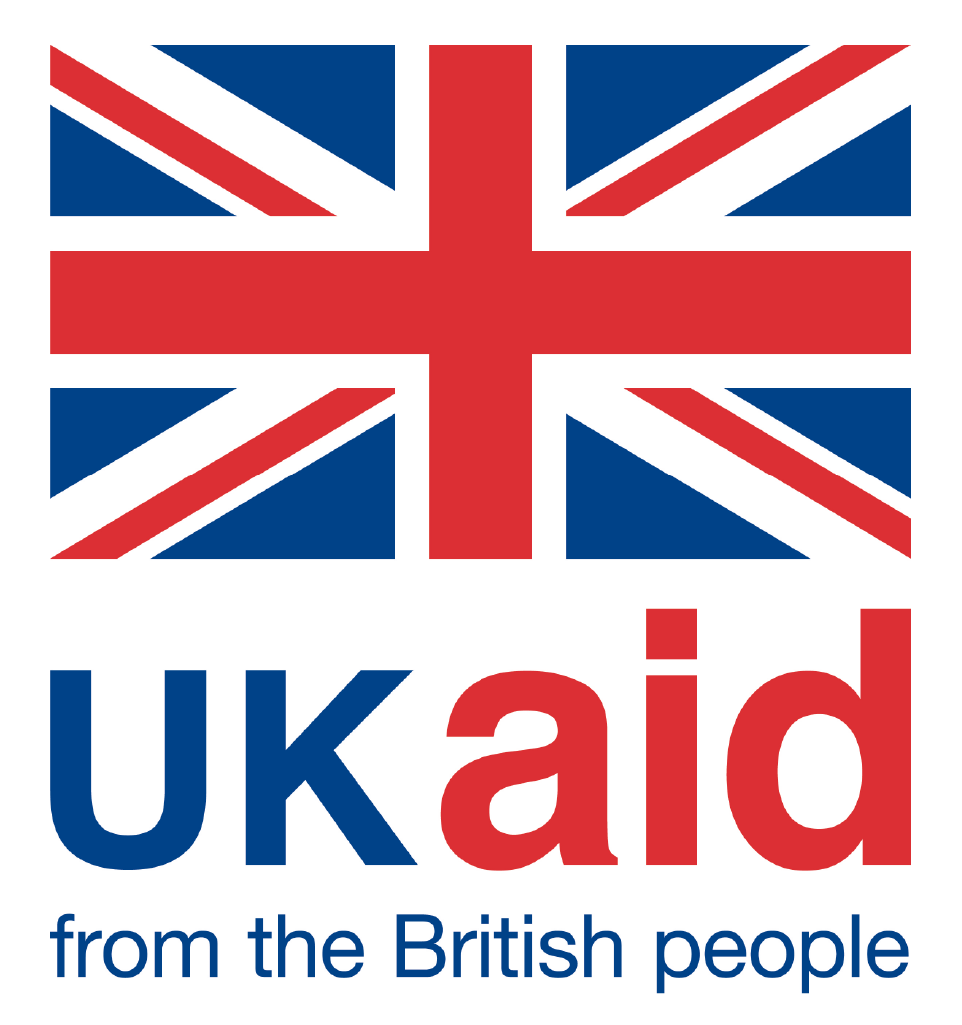 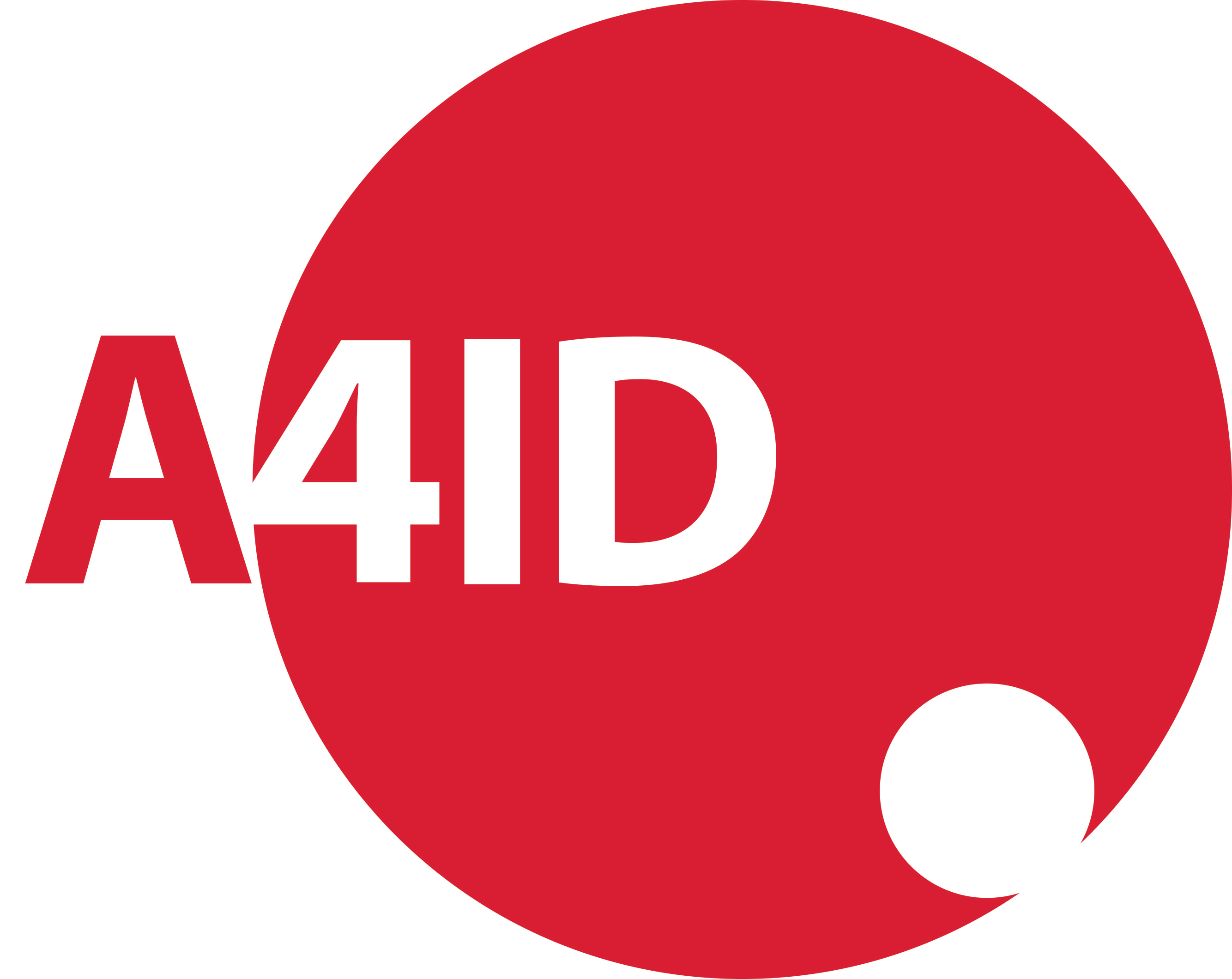 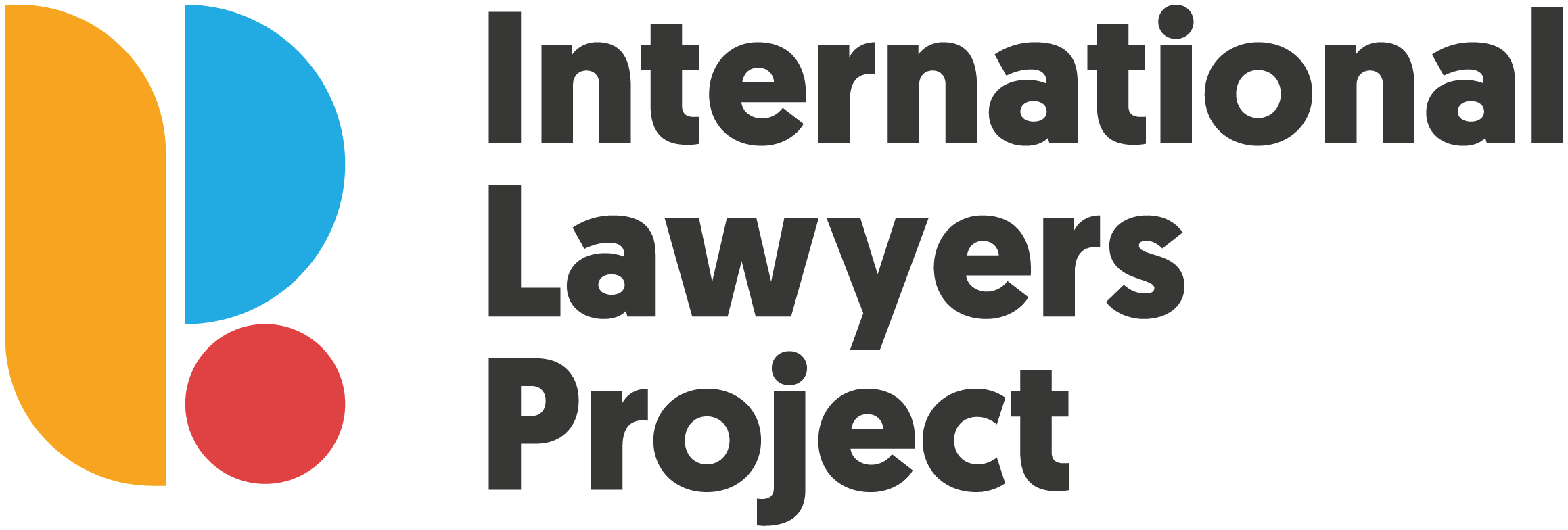 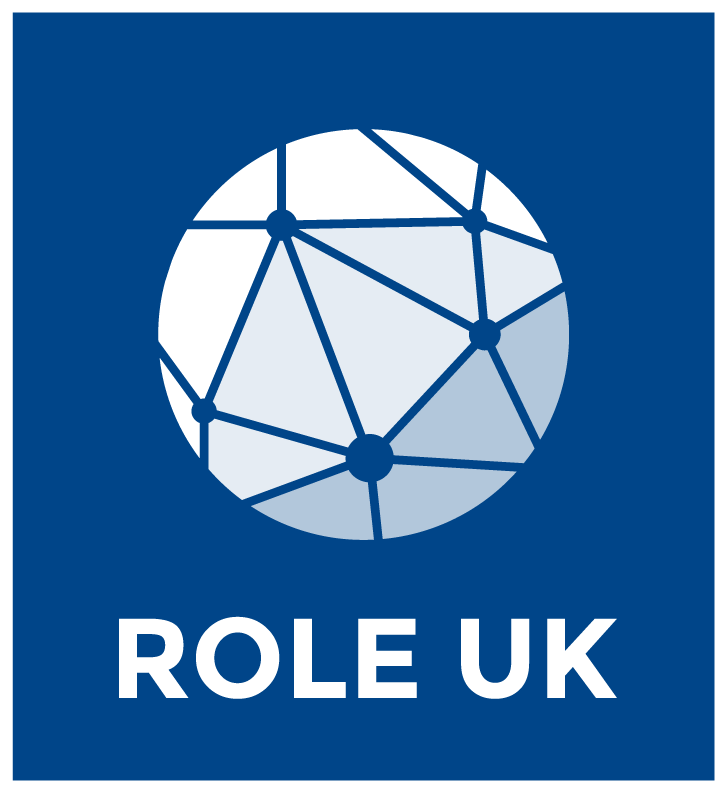 This training has received financial and technical support from Advocates for International Development’s Rule of Law Expertise UK (ROLE UK) Programme and UKAid
[Speaker Notes: Source(s): https://www.gov.uk/government/publications/global-anti-corruption-sanctions-factors-in-designating-people-involved-in-serious-corruption/global-anti-corruption-sanctions-consideration-of-designations]
Overview of UK Anti-Corruption Sanctions
Factors for whether a designation is appropriate:
3.   The status, connections and activities of the involved person: 
If there are a range of persons who could be considered for designation by virtue of their involvement in the serious corruption, HMG is likely to consider which designation(s) would have most impact in preventing or combating serious corruption. 
This may involve: 
the position of the person in the hierarchy of an organisation, and 
whether the person has particular links to the UK, including whether such persons would be particularly affected by travel or financial restrictions under the Regulations. 
Also whether involved persons have:
 appropriately raised suspicions or concerns with law enforcement agencies or other appropriate authorities, or
otherwise taken reasonable steps to avoid unintentionally becoming involved at the time or to enable remedial or law enforcement action since.
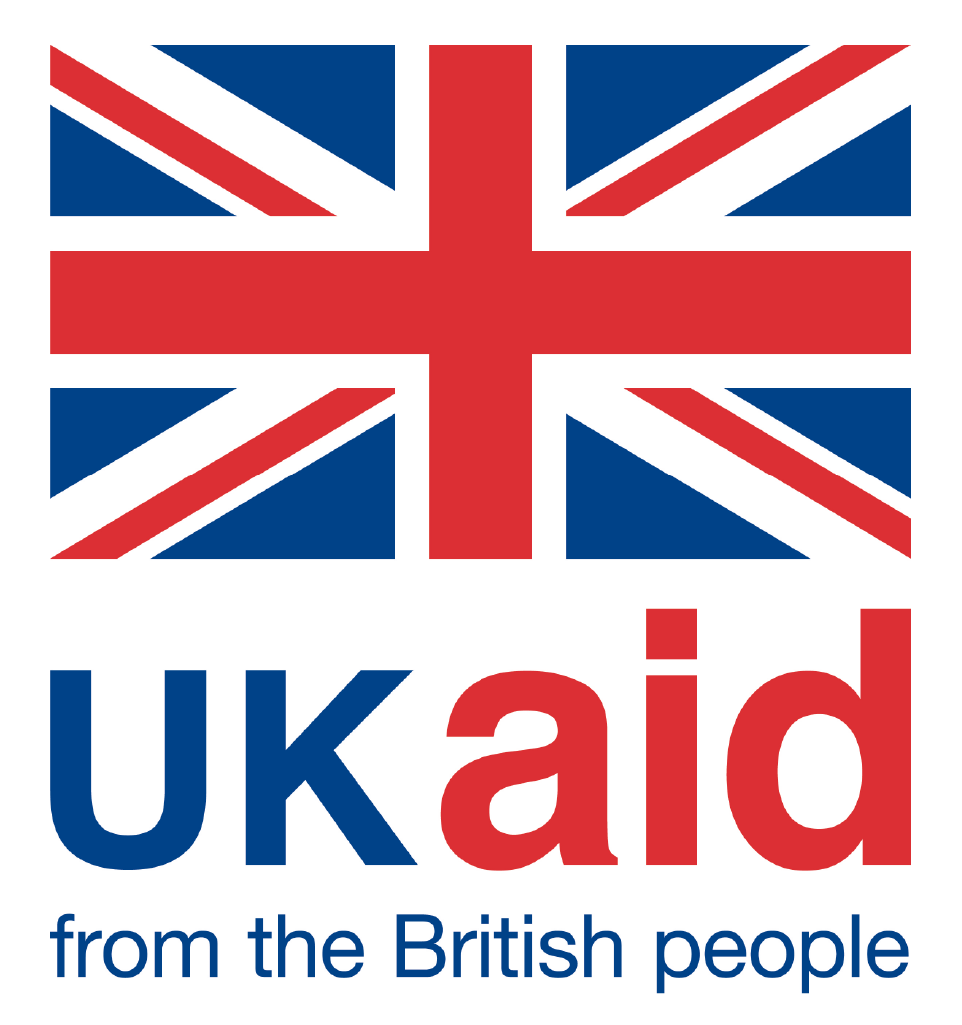 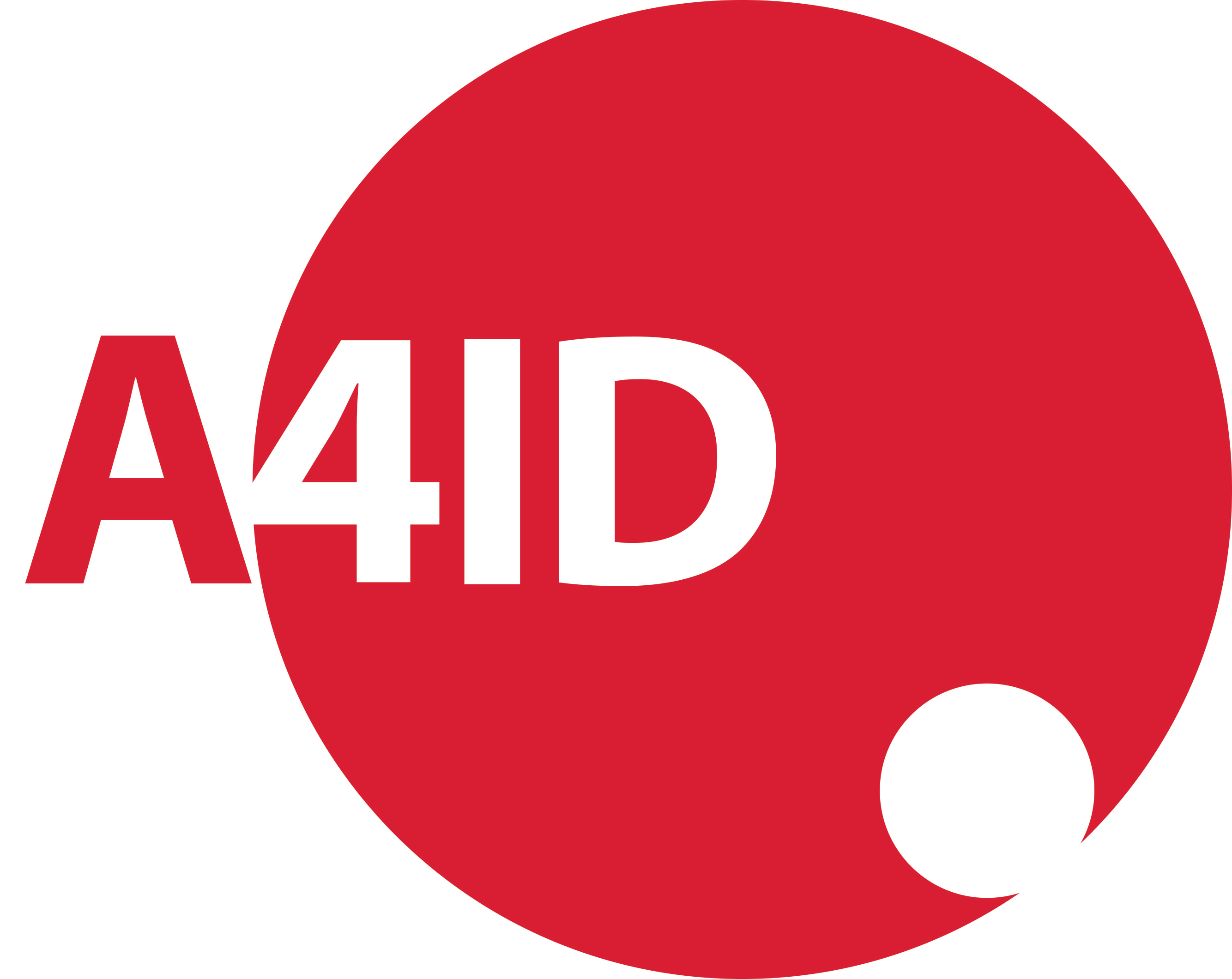 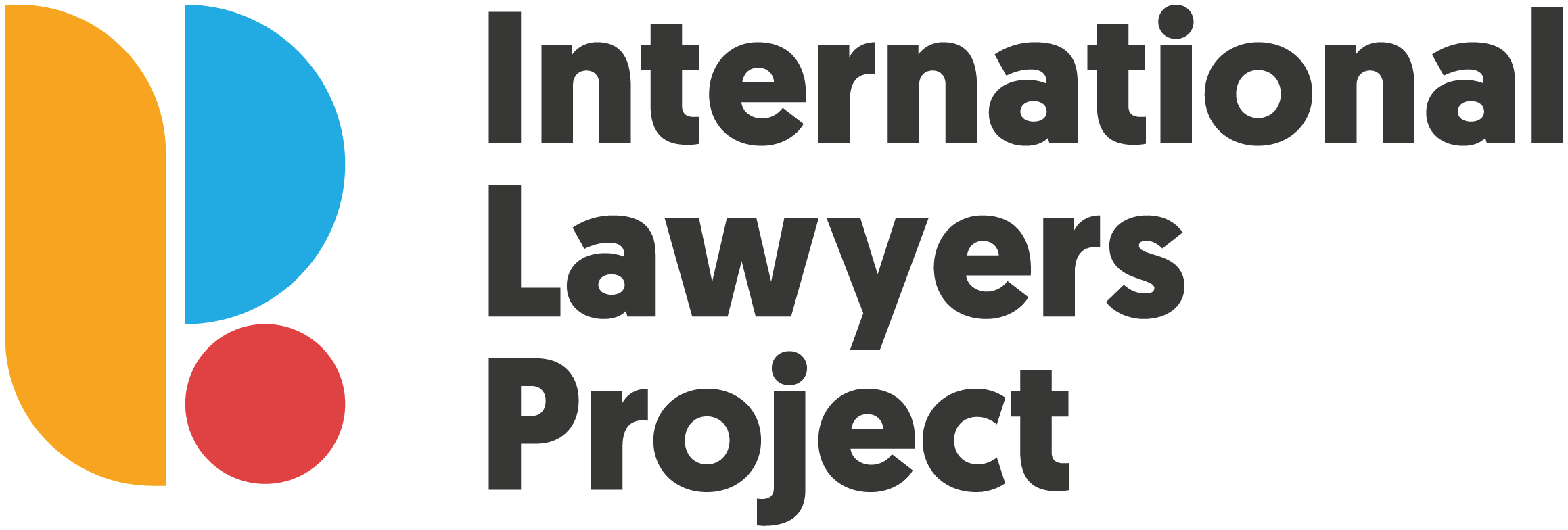 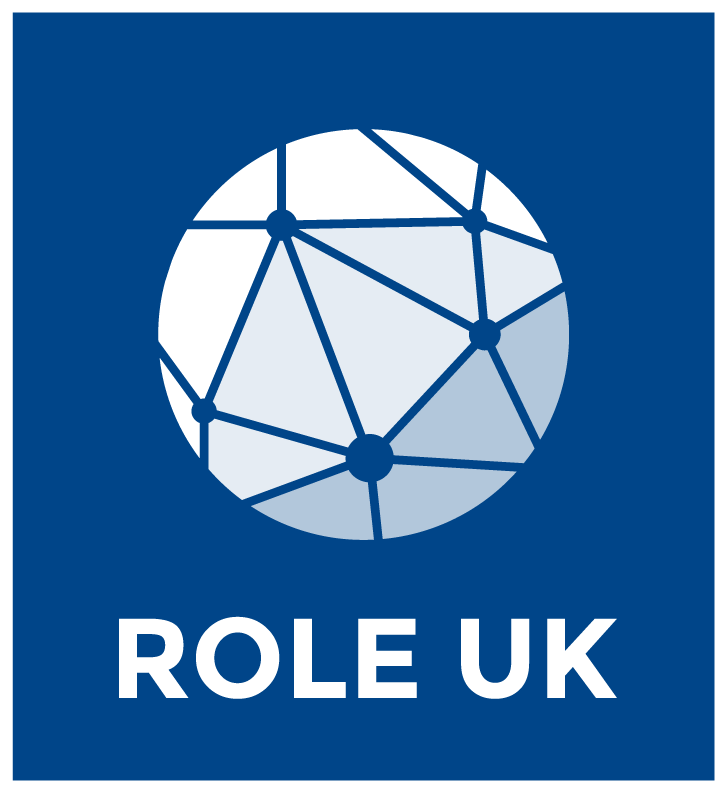 This training has received financial and technical support from Advocates for International Development’s Rule of Law Expertise UK (ROLE UK) Programme and UKAid
[Speaker Notes: Source(s): https://www.gov.uk/government/publications/global-anti-corruption-sanctions-factors-in-designating-people-involved-in-serious-corruption/global-anti-corruption-sanctions-consideration-of-designations]
Overview of UK Anti-Corruption Sanctions
Factors for whether a designation is appropriate:
4. Collective international action
likely to give particular consideration to cases where international partners have adopted, or propose to adopt, sanctions and where action by the UK is likely to increase the effect of the designation in addressing the corruption in question.
5. Interaction with law enforcement activities 
HMG will not automatically rule out designation due to a possibility of law enforcement action. 
likely to give particular attention where the relevant jurisdiction’s law enforcement authorities have been unable or unwilling to hold those persons involved in acts of serious corruption to account.
6. Risk of reprisals
HMG is likely to give particular attention to any potential negative impact a designation may have, such as any potential reprisals or physical or mental harm to journalists, civil society organisations, human rights defenders or whistle-blowers.
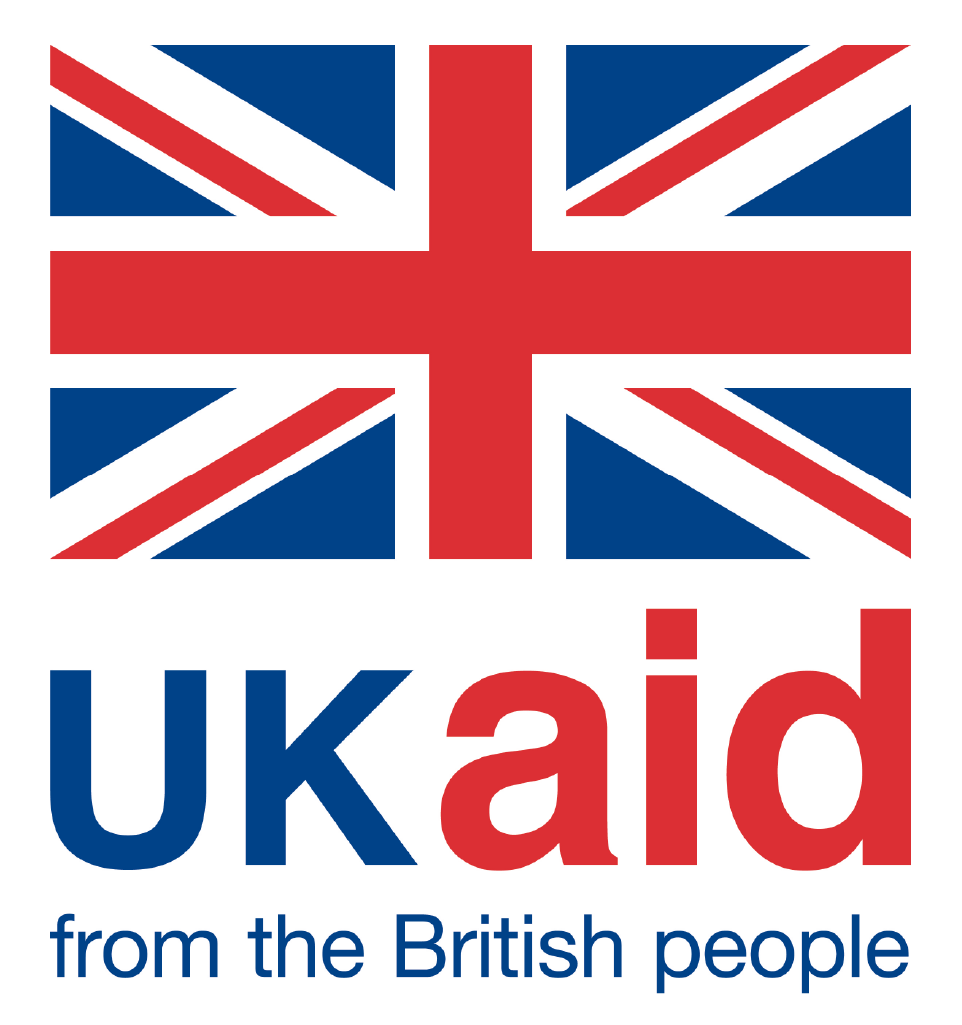 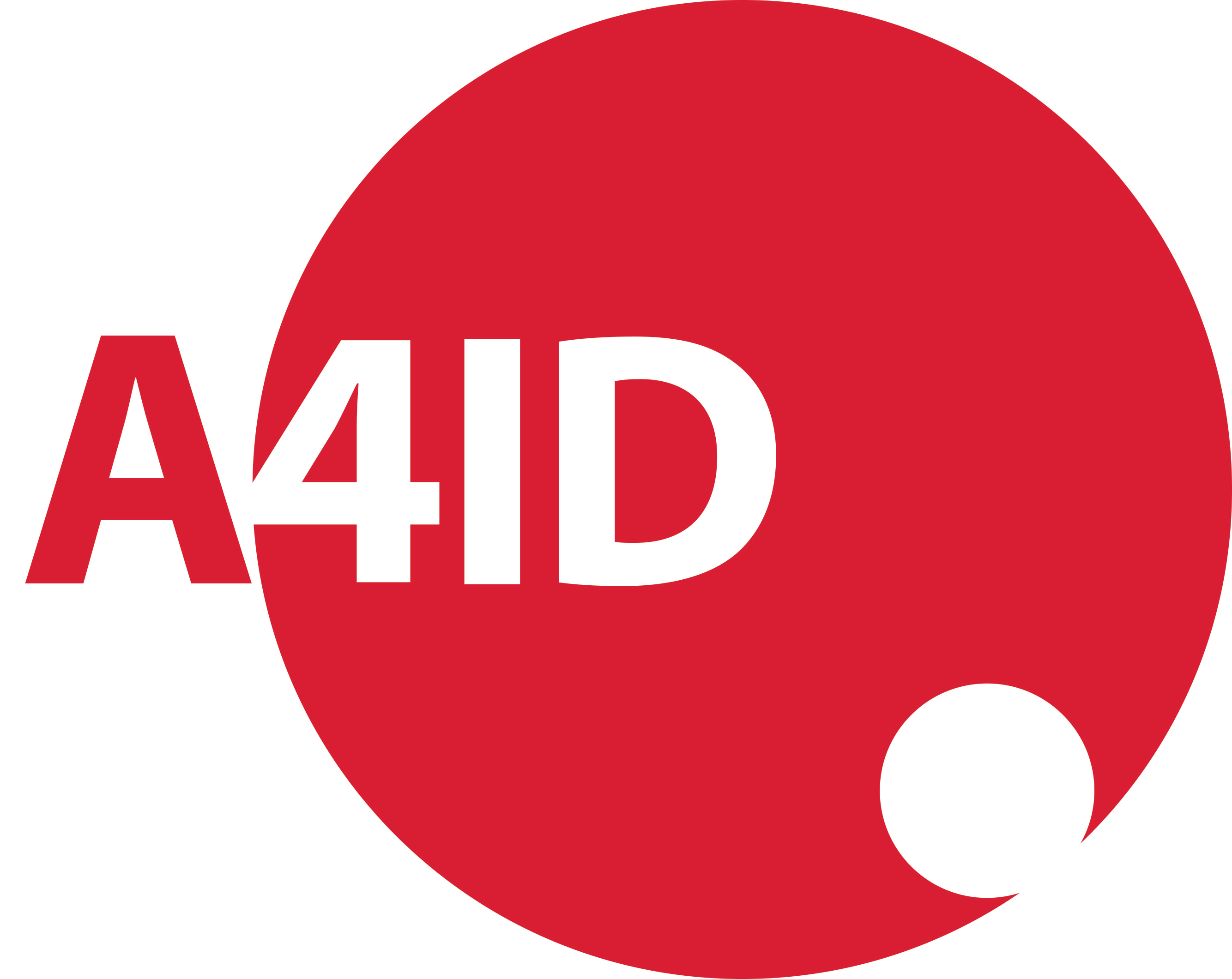 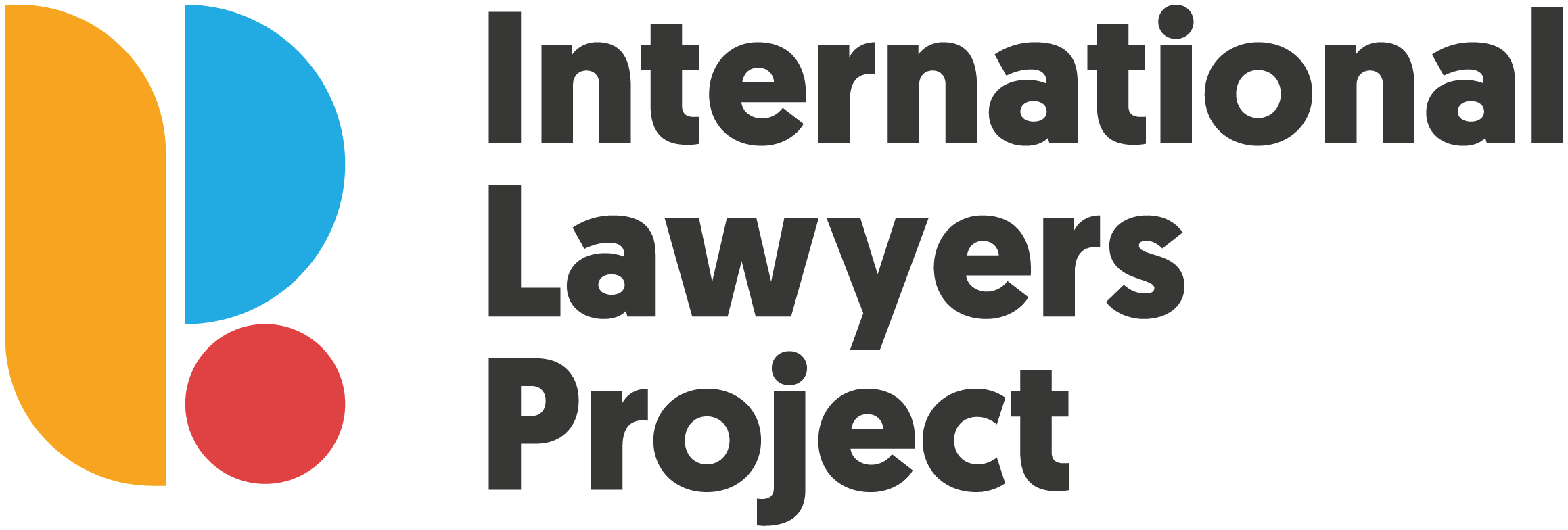 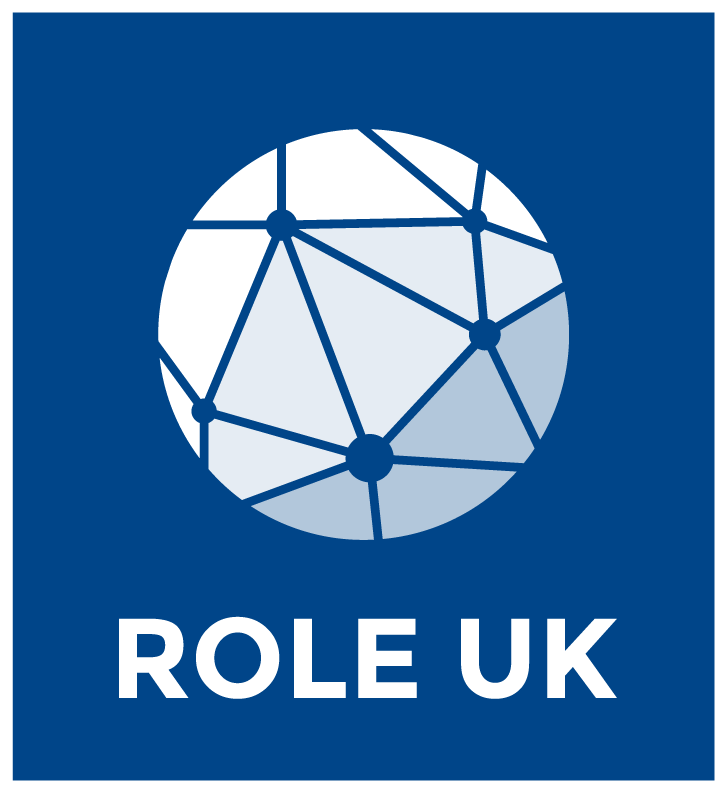 This training has received financial and technical support from Advocates for International Development’s Rule of Law Expertise UK (ROLE UK) Programme and UKAid
[Speaker Notes: Source(s): https://www.gov.uk/government/publications/global-anti-corruption-sanctions-factors-in-designating-people-involved-in-serious-corruption/global-anti-corruption-sanctions-consideration-of-designations]
Requesting Sanctions Designations
Any person or organisation may submit information to the UK Foreign, Commonwealth & Development Office (“FCDO”) concerning possible designation under the UK Global Anti-Corruption Sanctions. 
The FCDO is responsible for the UK’s international sanctions policy, including all international sanctions regimes and designations. It also negotiates all international sanctions.  
Submissions should be sent via email to sanctions@fcdo.gov.uk.
According to Guidance for NGOs, any provided information is accurate, necessary, and proportionate. 
All reasonable steps should be taken to ensure information is verified or verifiable and from a trusted source, and only information relevant to the proposed designation should be provided.
The FCDO will be unable to provide comments, updates, or feedback on proposed designations, evidence or other information that has been submitted.  
Note: sanctioned persons can challenge their designation so it is critical all requirements for designation are met
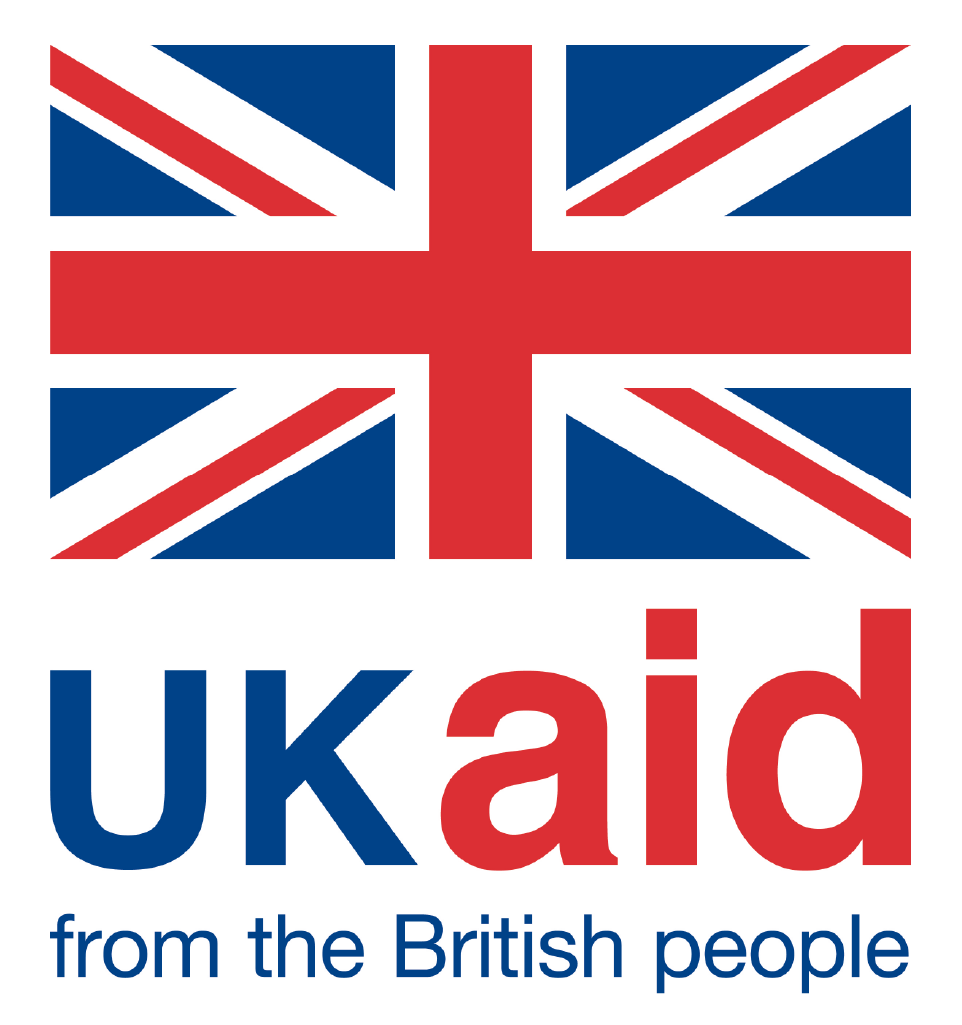 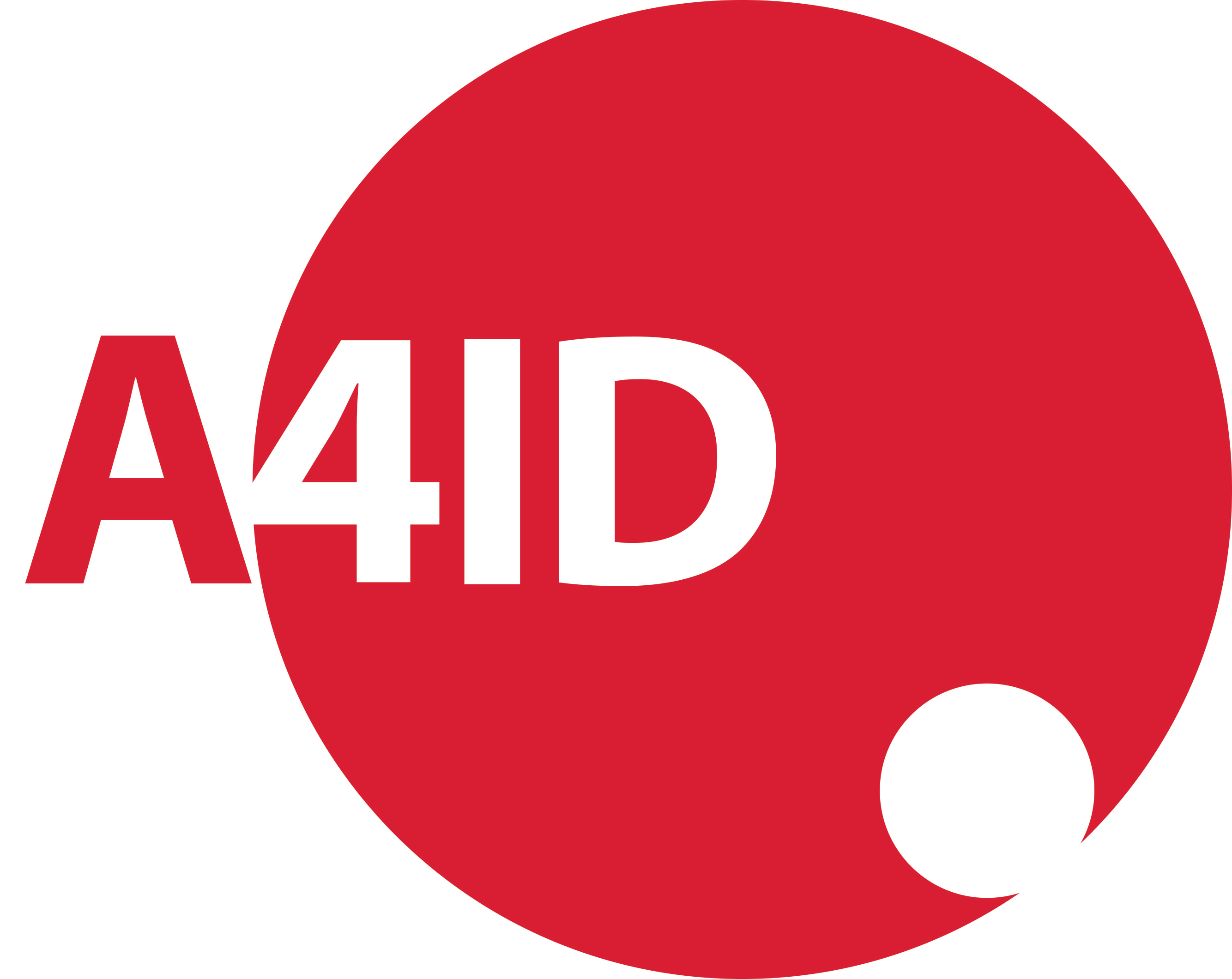 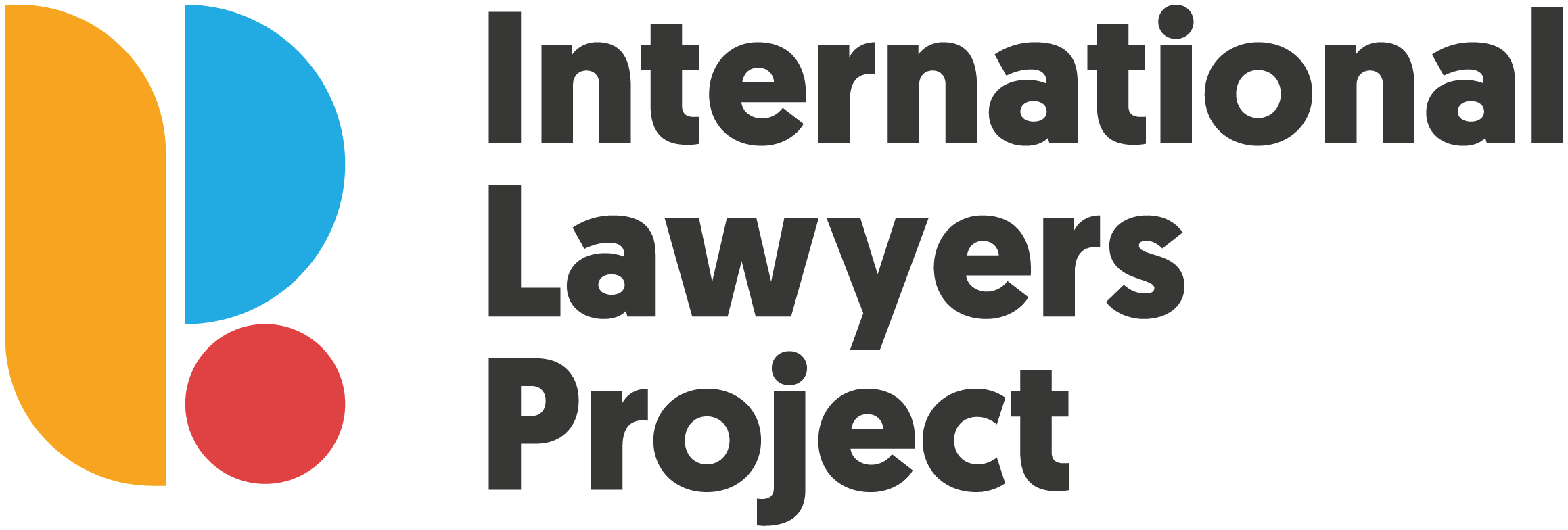 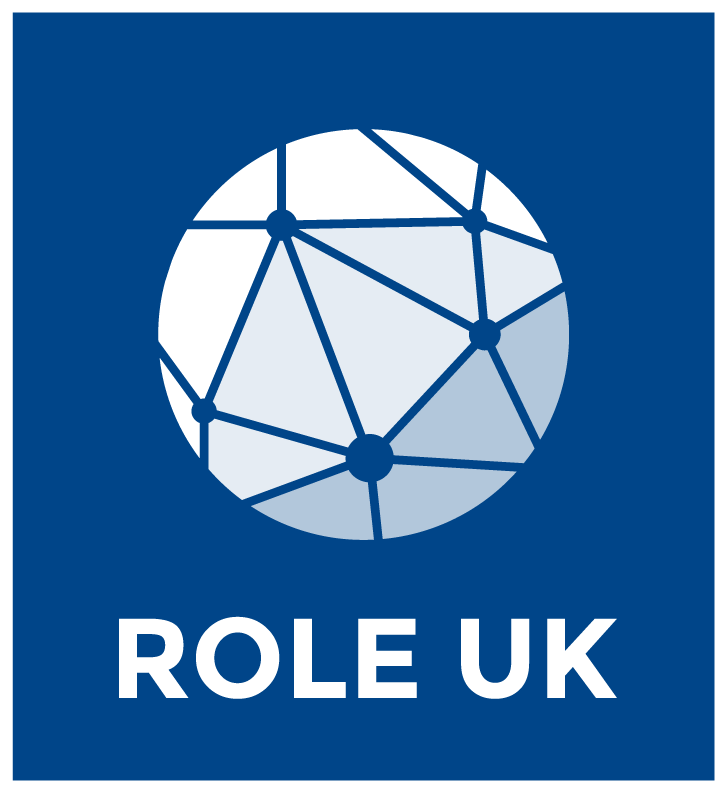 This training has received financial and technical support from Advocates for International Development’s Rule of Law Expertise UK (ROLE UK) Programme and UKAid
[Speaker Notes: Source(s): https://www.gov.uk/government/publications/global-anti-corruption-sanctions-information-note-for-non-government-organisations/global-anti-corruption-sanctions-information-note-for-non-government-organisations]
Requesting Sanctions Designations
New Sanction Designations – Required Information
What is the activity that justifies the application of sanctions?
Identification of activity that constitutes serious corruption under the regulations.
Who is the person?
For example, name (including any aliases), title and other identifying information.
Note that an involved person could potentially be an individual, a corporation or an organisation.
How, and to what extent, is the person involved in the activity?	
In what way(s) is the person an “involved person” under the regulation? For example, was the person directly responsible for, or engaged in, the serious corruption, or did they facilitate or support it or conceal evidence of it?
Each of these elements must be sufficiently evidenced in order to demonstrate that there are “reasonable ground to suspect” that the person is an “involved person”.
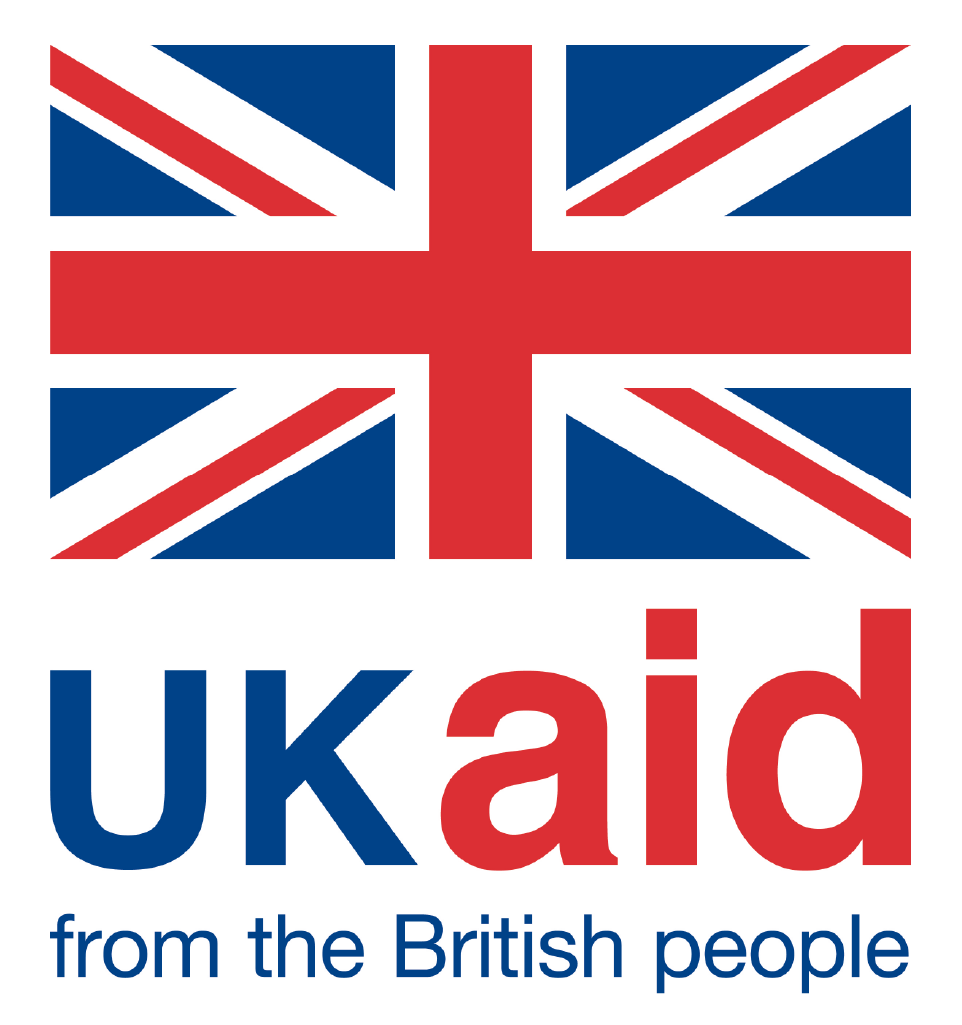 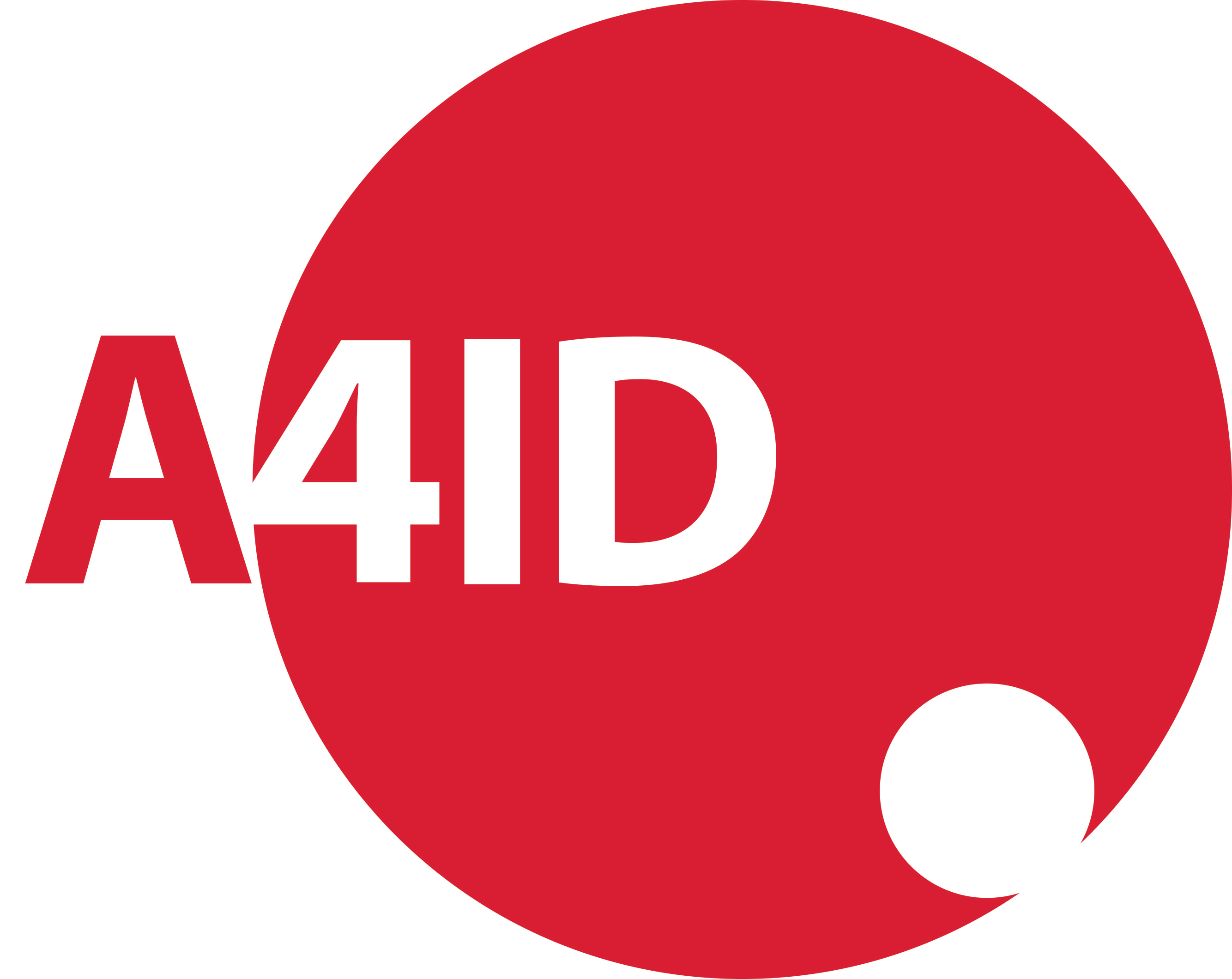 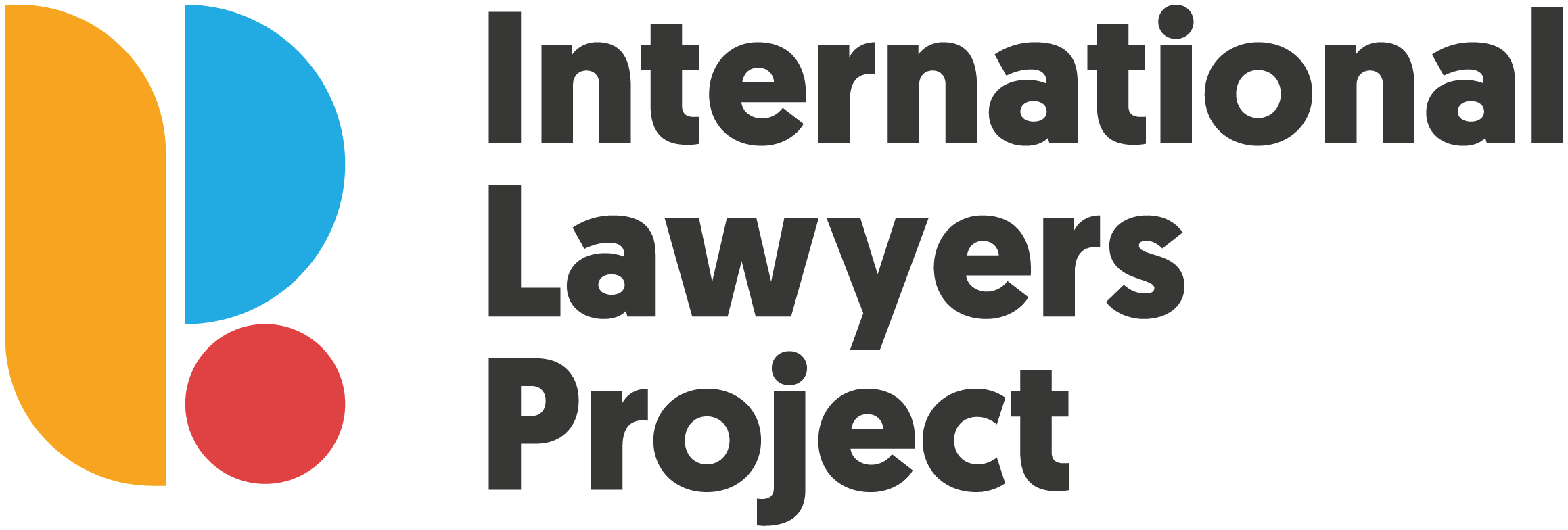 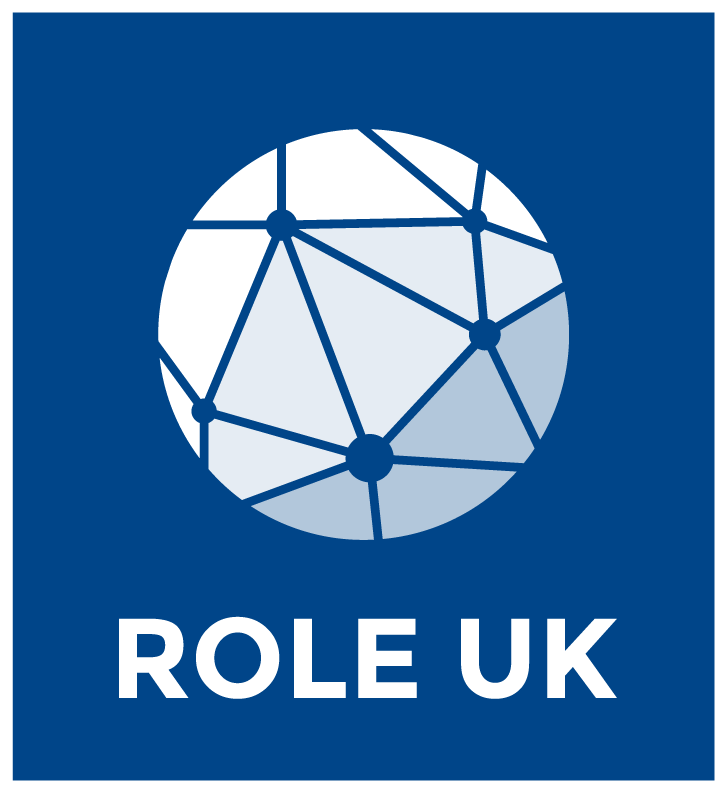 This training has received financial and technical support from Advocates for International Development’s Rule of Law Expertise UK (ROLE UK) Programme and UKAid
[Speaker Notes: Source(s): https://www.gov.uk/government/publications/global-anti-corruption-sanctions-information-note-for-non-government-organisations/global-anti-corruption-sanctions-information-note-for-non-government-organisations]
Overview of UK Anti-Corruption Sanctions
In total, there are 27 current Anti-Corruption Sanction Designations, including:
 Jose Francisco LOPEZ CENTENO was a high-ranking public official and Vice President of state-owned ALBANISA. He has been involved in serious corruption by presiding over misappropriation during his leadership whereby public funds were diverted to fake companies, or inflated projects. He has been responsible for serious corruption, and facilitated or supported it. This deprived the Nicaraguan state and its citizens of vital resources for development.
Felipe ALEJOS LORENZANA is a Deputy and Vice President of the Board of Directors of the Congress of Guatemala. He has been involved in serious corruption using his position to attract clients with the offer of expediting the refund of tax credits in exchange for bribes, and benefitting from commission charges He is responsible for, and facilitated or provided support for, and benefitted from, serious corruption.
Artem Konstantinovich KUZNETSOV: In December 2007, an organised criminal group was involved in serious corruption through the misappropriation of the equivalent of $230m of Russian state property via a complex scheme involving a fraudulent tax rebate. KUZNETSOV participated in the fraud through his involvement, in particular, in seizing documents used to secure the fraudulent tax rebate. He interfered in judicial processes and benefited financially from the proceeds of the serious corruption. His actions facilitated or provided support for serious corruption.
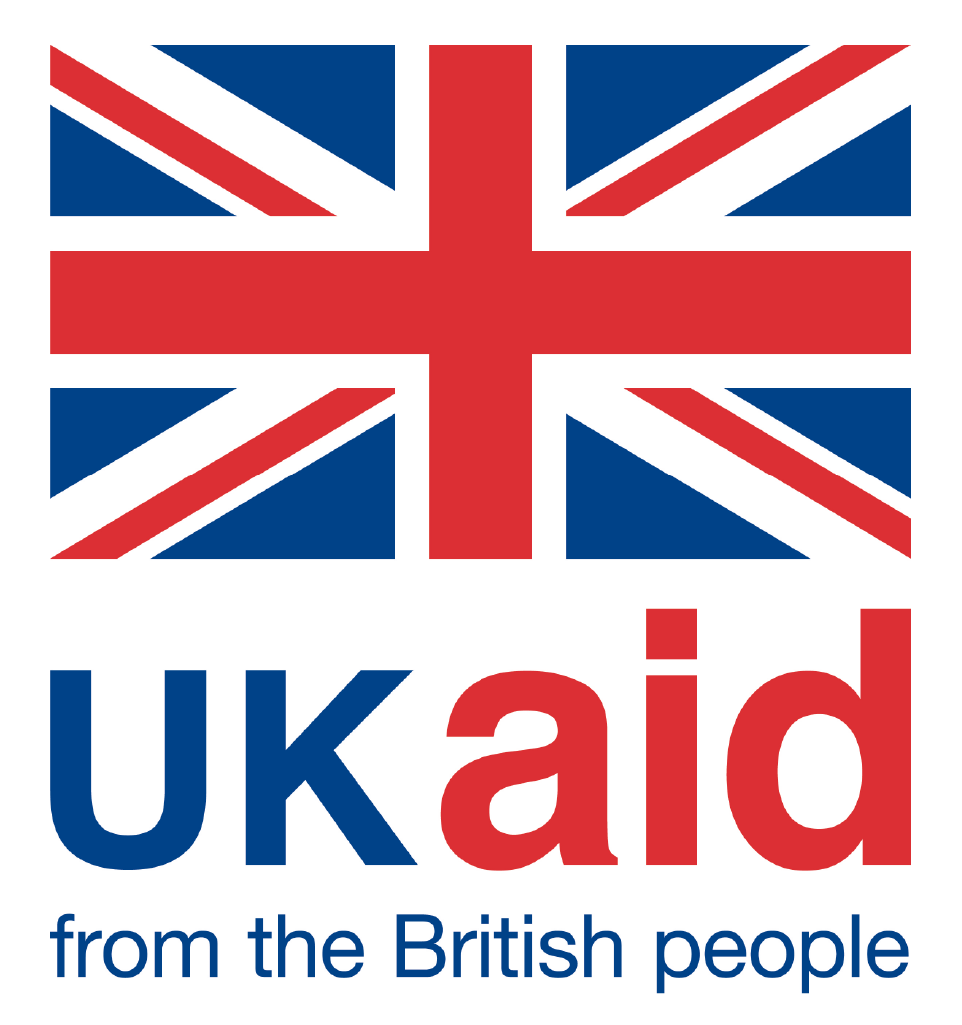 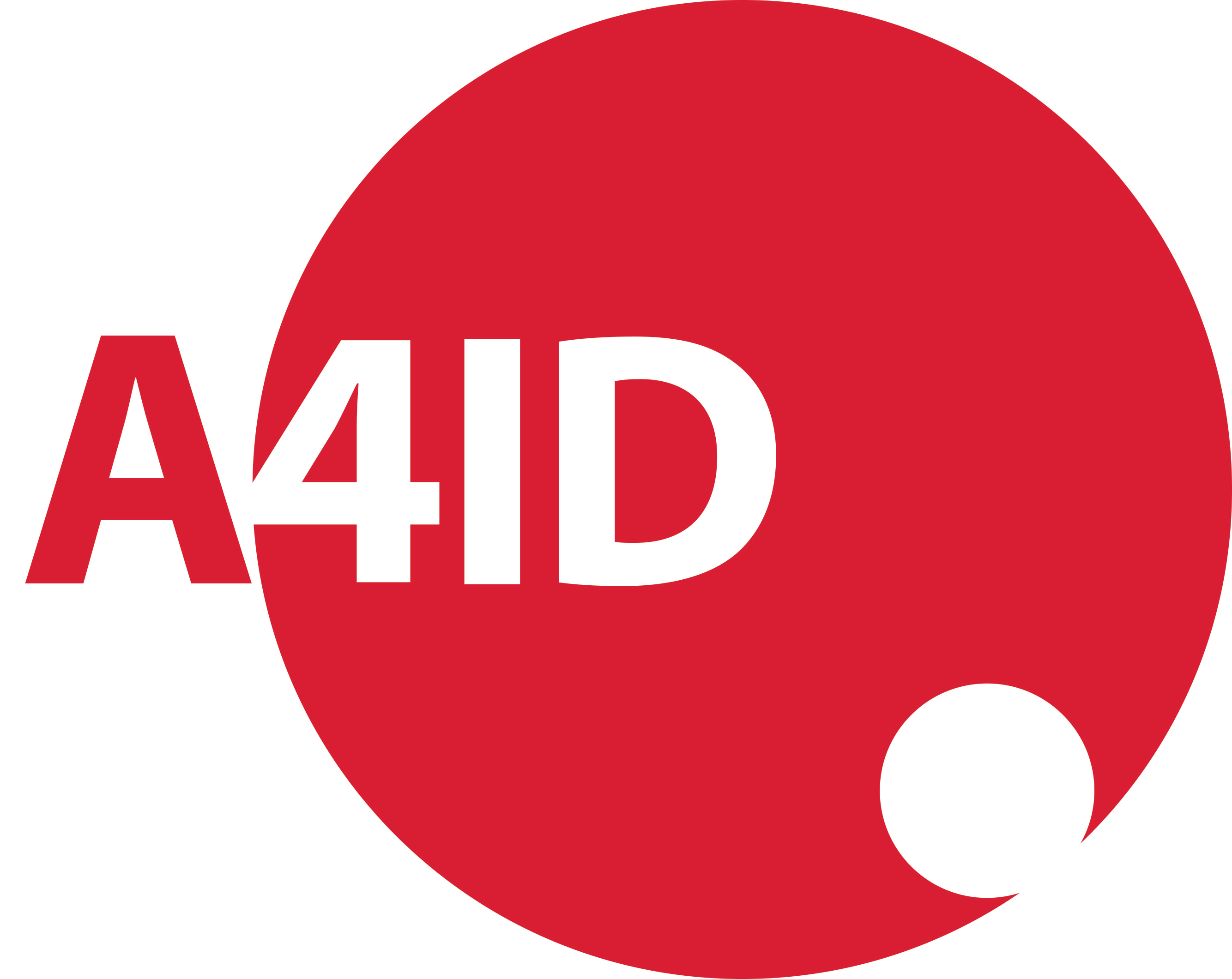 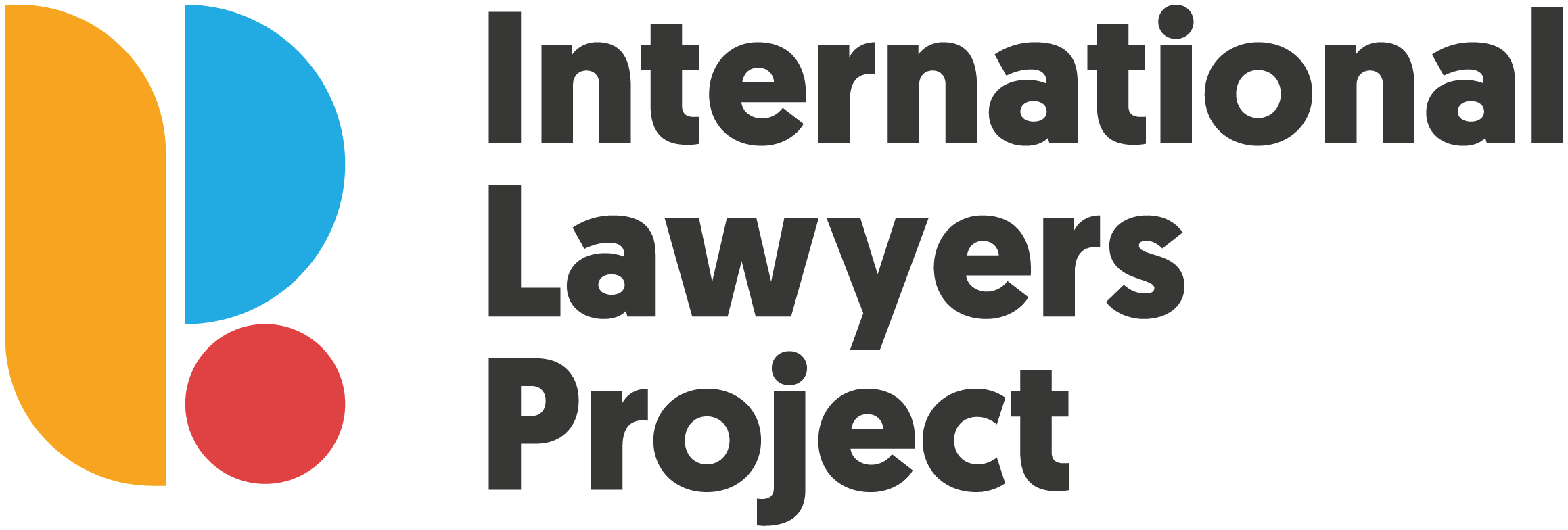 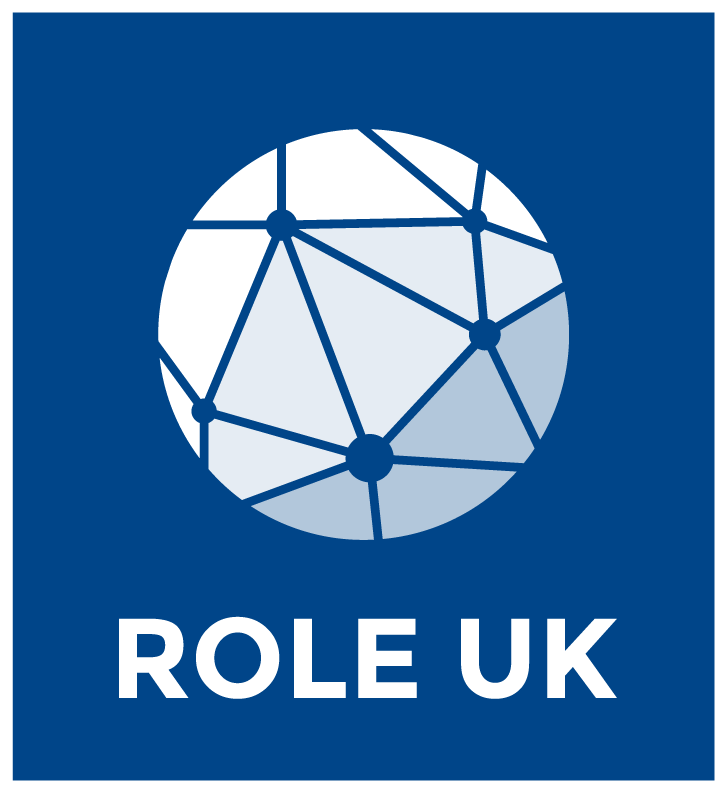 This training has received financial and technical support from Advocates for International Development’s Rule of Law Expertise UK (ROLE UK) Programme and UKAid
[Speaker Notes: Source(s): https://assets.publishing.service.gov.uk/government/uploads/system/uploads/attachment_data/file/1077157/Global_Anti-Corruption.pdf

HMG is committed to tackling serious corruption, upholding good governance and the rule of law and promoting open societies. Serious corruption has a range of corrosive effects on states, markets and societies wherever it occurs. It fuels national security threats; is linked to terrorism, serious and organised crime and instability; impedes international trade and investment; undermines sustainable development; threatens democracy and deprives citizens of vital public resources. The 2021 Integrated Review prioritises working with UK partners to protect democratic values and promote effective governance, including through the use of anti-corruption sanctions. This sanctions regime will be a significant additional instrument to complement wider HMG action to counter corruption under the UK Anti-Corruption Strategy. 

See https://www.legislation.gov.uk/uksi/2021/488/pdfs/uksiem_20210488_en.pdf at Page 2.]
Requesting Sanctions Designations
New Sanction Designations – Confidentiality Considerations
Any information provided to the FCDO in the expectation that it will be treated as confidential must be marked clearly as such.
Note even information marked as confidential may—subject to UK legislation—be made public.
For instance, information may be released under data protection laws, freedom of information regimes and in the context of litigation. 
Therefore, please carefully consider what information is provided and any risks if that information is disclosed.
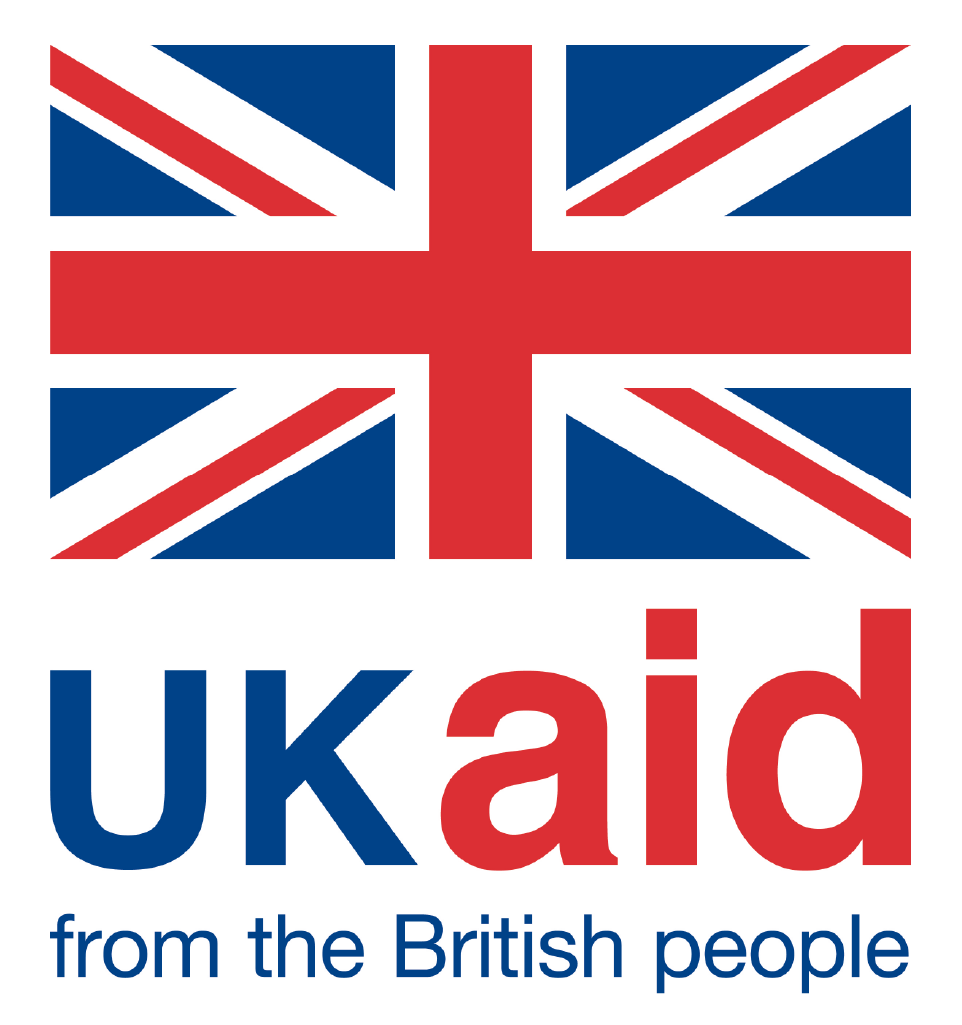 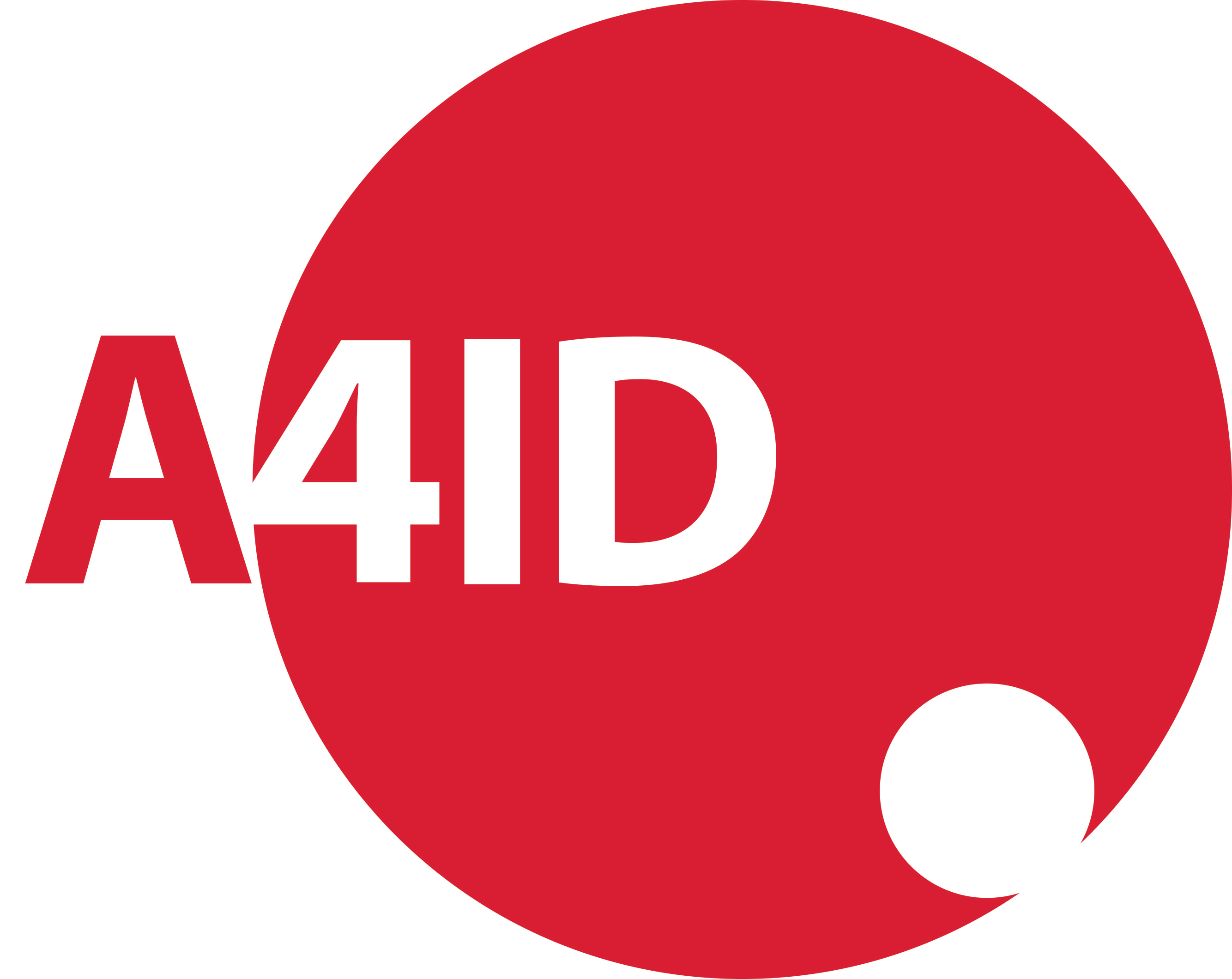 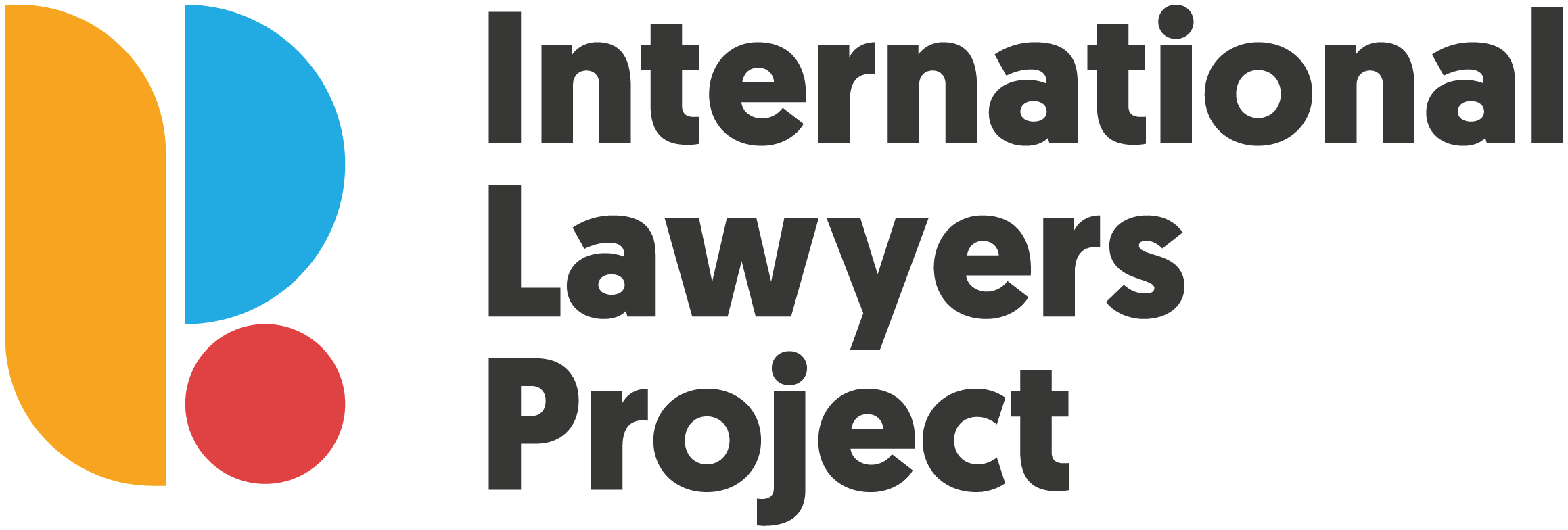 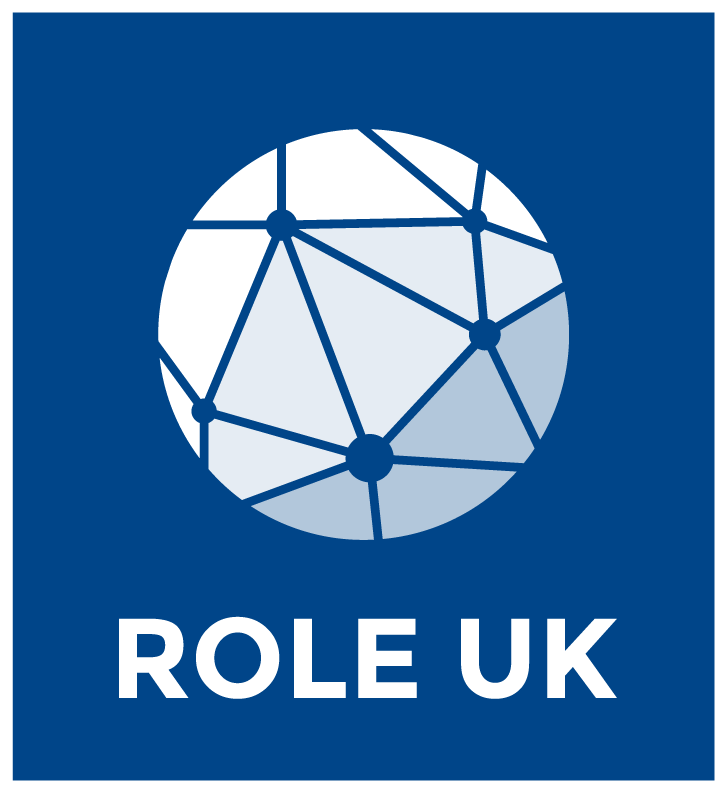 This training has received financial and technical support from Advocates for International Development’s Rule of Law Expertise UK (ROLE UK) Programme and UKAid
[Speaker Notes: Source(s): https://www.gov.uk/government/publications/global-anti-corruption-sanctions-information-note-for-non-government-organisations/global-anti-corruption-sanctions-information-note-for-non-government-organisations]
Practical Considerations
Alternative Method to Seek Accountability – Reporting Sanctions Violations to OFSI 
Suspected violations of the financial sanctions under the UK anti-corruption sanctions regime may be reported to the UK Office of Financial Sanctions Implementation (“OFSI”).
The OFSI is responsible for implementing the UK’s financial sanctions on behalf of HM Treasury.
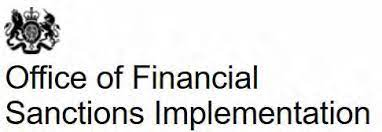 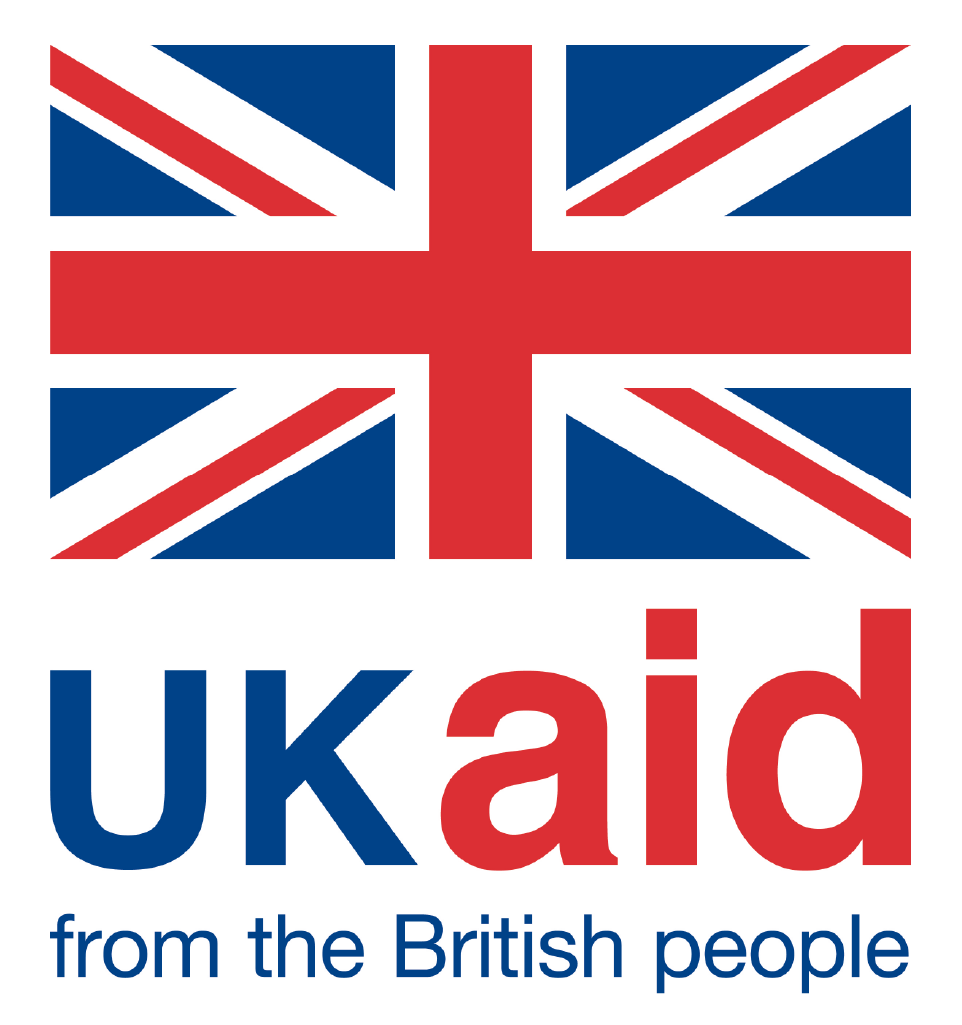 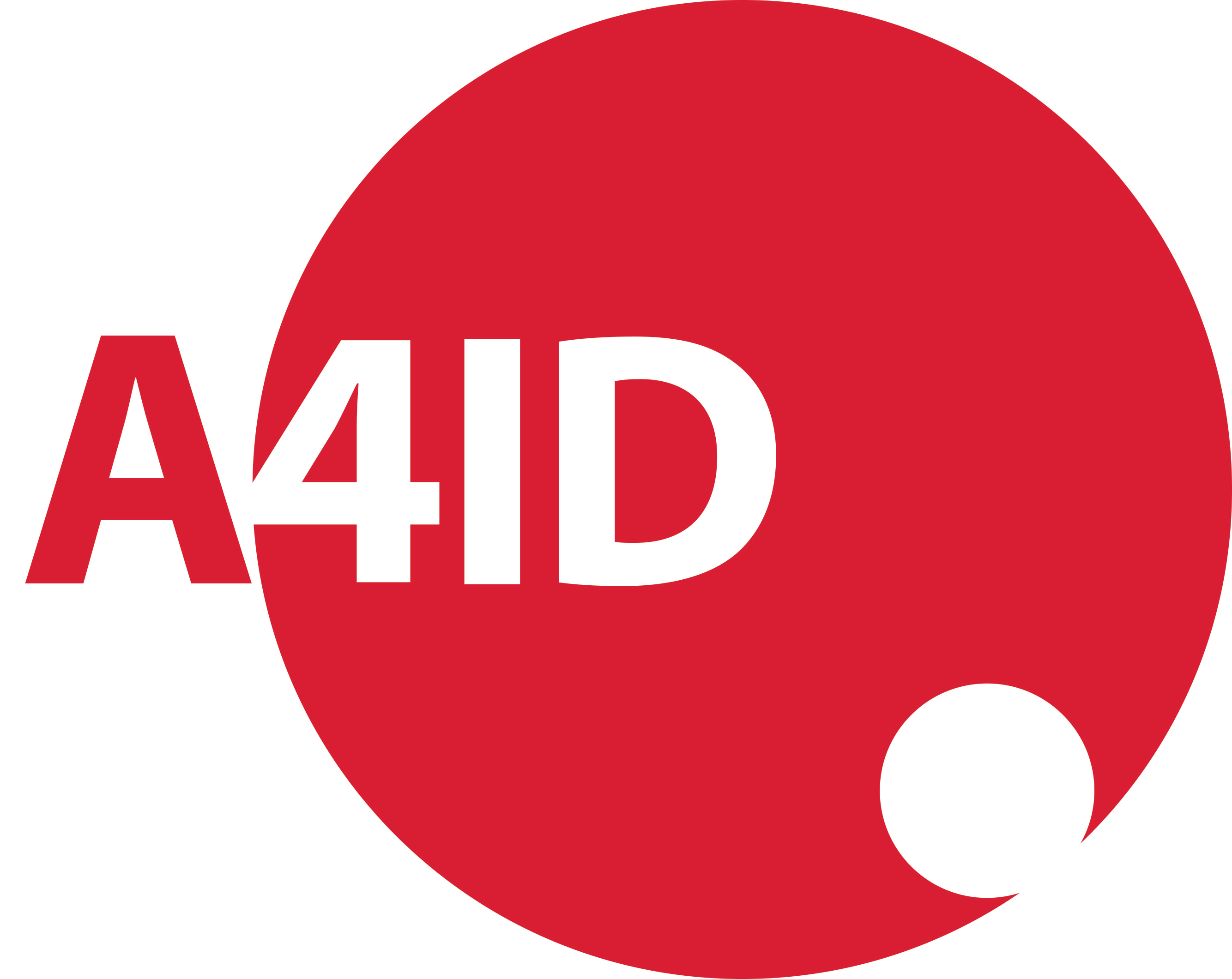 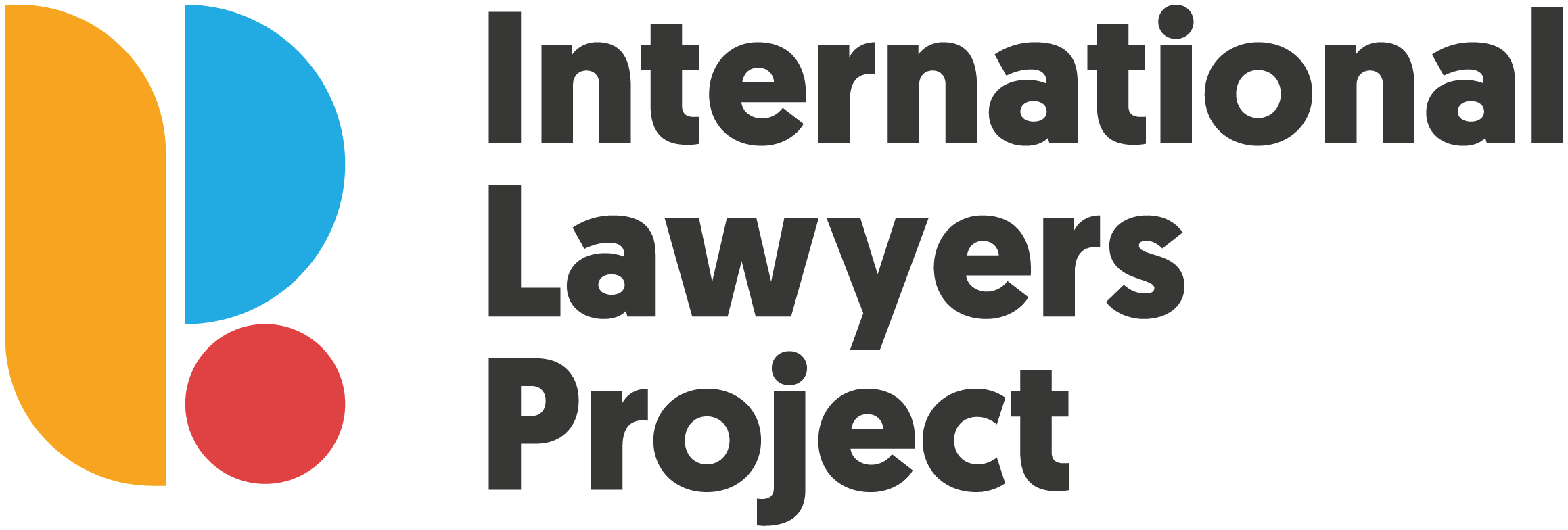 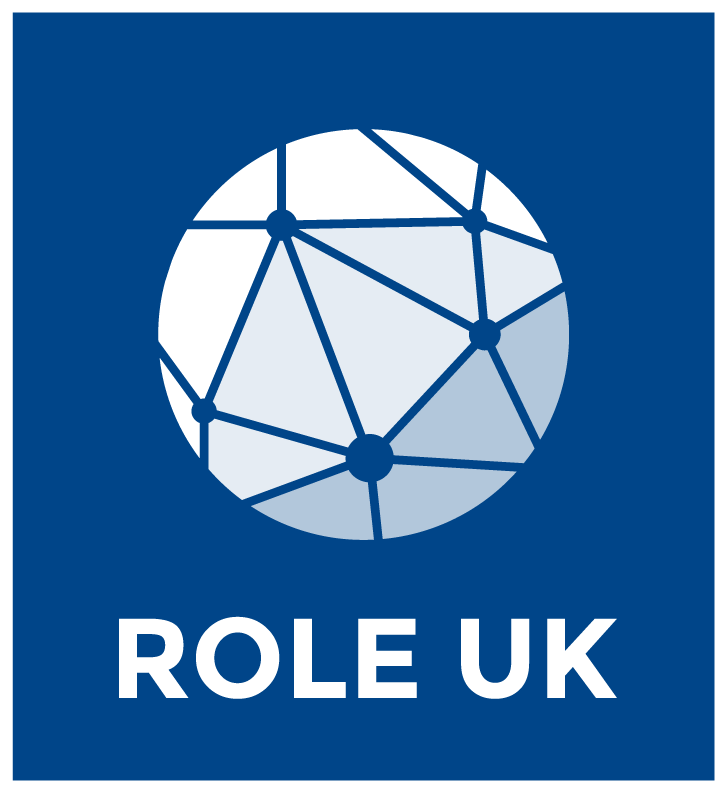 This training has received financial and technical support from Advocates for International Development’s Rule of Law Expertise UK (ROLE UK) Programme and UKAid
[Speaker Notes: Source(s): https://assets.publishing.service.gov.uk/government/uploads/system/uploads/attachment_data/file/1062452/General_Guidance_-_UK_Financial_Sanctions.pdf at pages 20 – 21; https://www.gov.uk/government/publications/global-anti-corruption-sanctions-information-note-for-non-government-organisations/global-anti-corruption-sanctions-information-note-for-non-government-organisations; https://assets.publishing.service.gov.uk/government/uploads/system/uploads/attachment_data/file/1062452/General_Guidance_-_UK_Financial_Sanctions.pdf at pages 20 – 21; and https://assets.publishing.service.gov.uk/government/uploads/system/uploads/attachment_data/file/1062452/General_Guidance_-_UK_Financial_Sanctions.pdf at 9.]
Practical Considerations
Alternative Method to Seek Accountability – Reporting Sanctions Violations to OFSI (Compliance Reporting Form)
The Compliance Reporting Form can be used to report to the OFSI three (3) types of potential violations of financial sanctions:
Reporting a Suspected Designated Person;
Information on Frozen Assets; and
Information on a Suspected Breach.
When reporting to the OFSI, you must include:
The information or other matter on which the knowledge or suspicion is based; and 
Any information you hold about the person or designated person by which they can be identified.
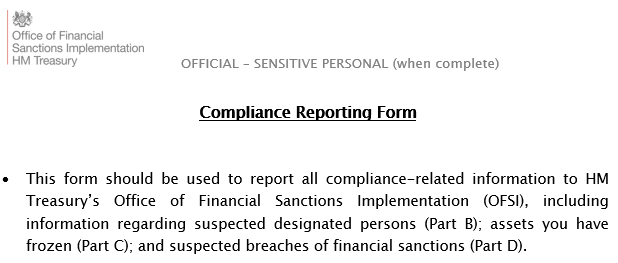 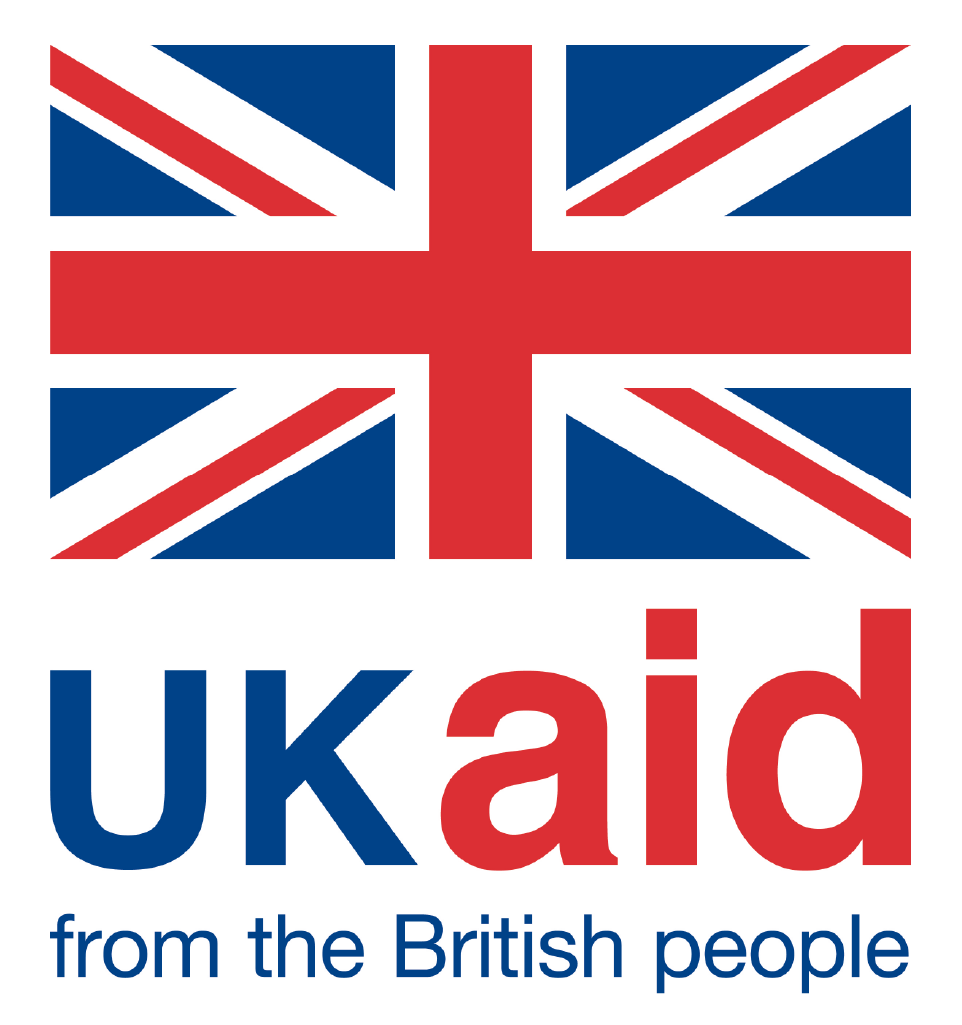 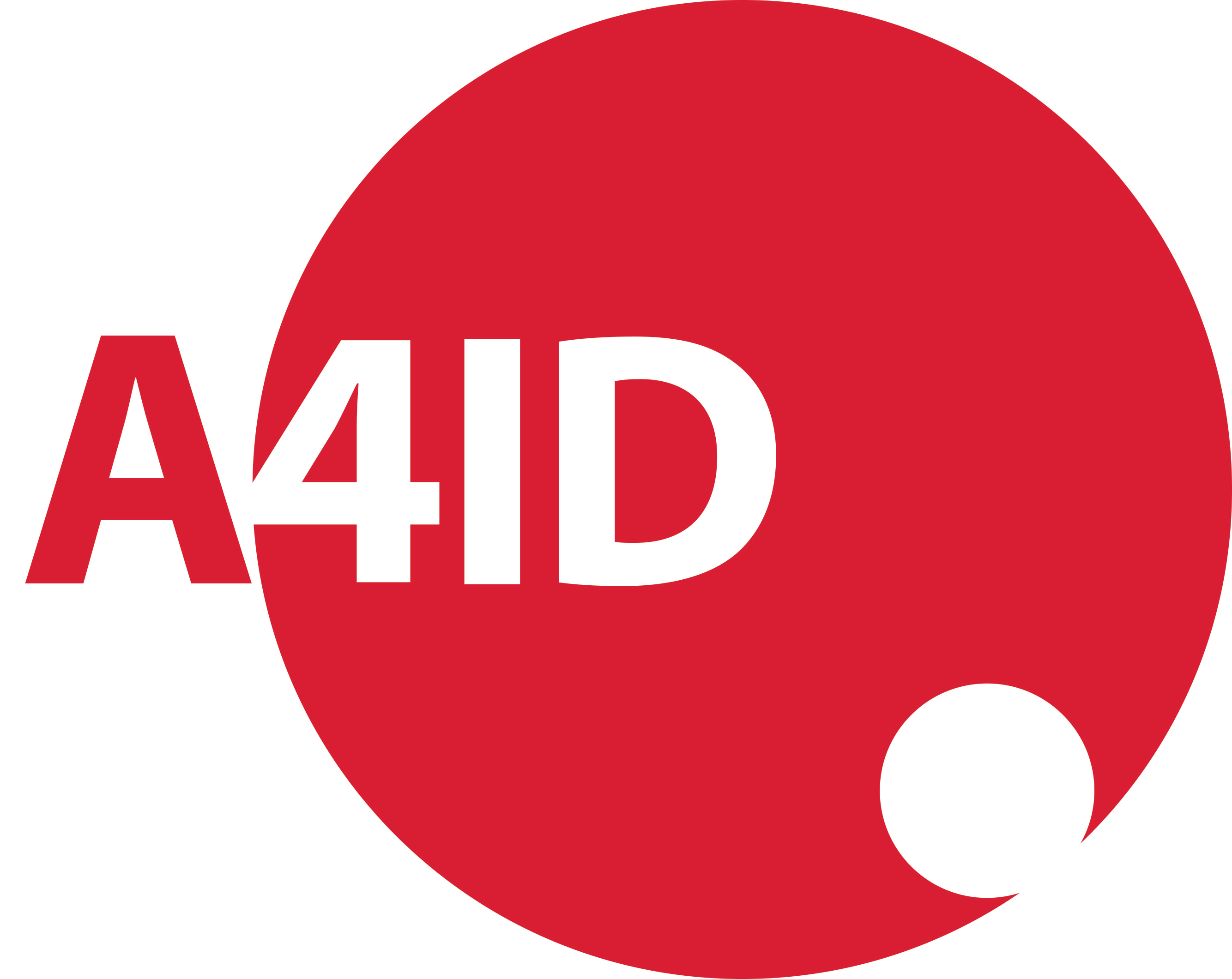 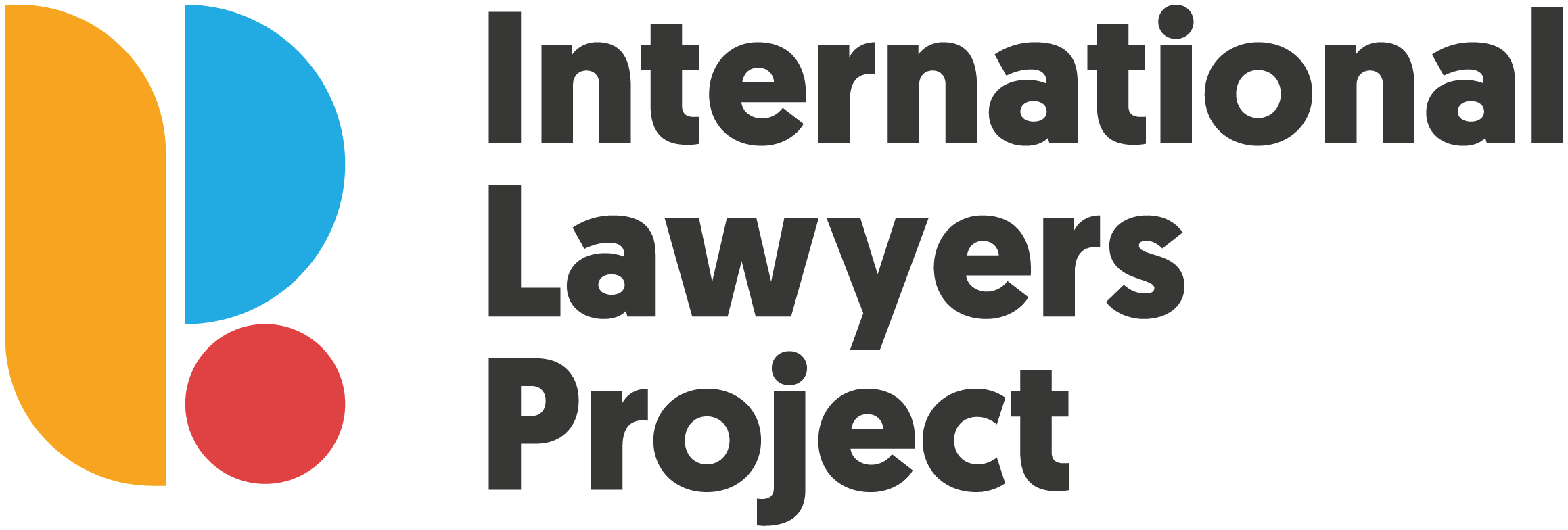 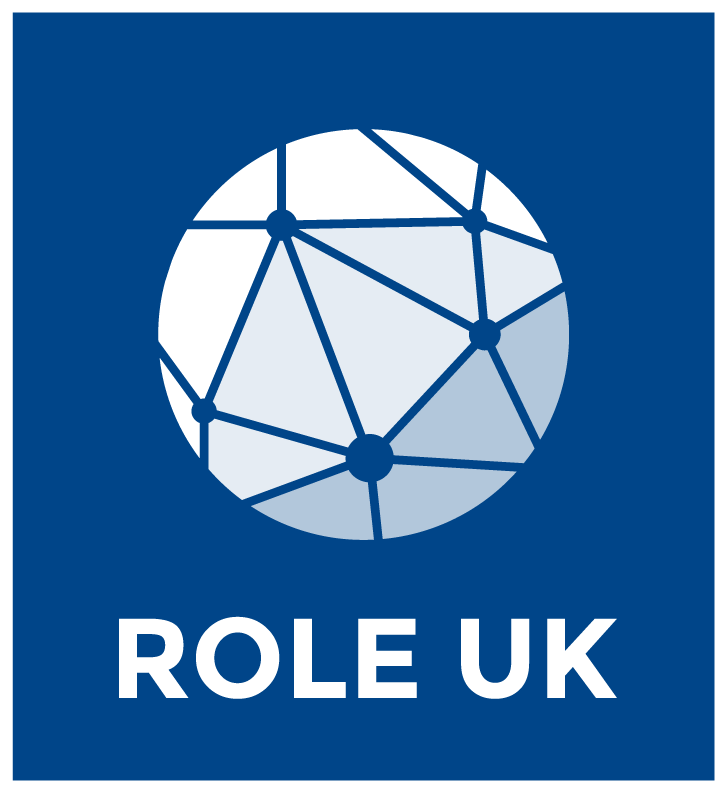 This training has received financial and technical support from Advocates for International Development’s Rule of Law Expertise UK (ROLE UK) Programme and UKAid
[Speaker Notes: Source(s): https://webcache.googleusercontent.com/search?q=cache:rDv9oGohc4wJ:https://assets.publishing.service.gov.uk/government/uploads/system/uploads/attachment_data/file/776805/compliance_reporting_form.docx+&cd=1&hl=en&ct=clnk&gl=us 

Notes:

Reporting a Suspected Designated Person
To report knowledge or suspicion that an individual, business or organization is a designated person and therefore subject to financial sanctions. 
The report should include information by which a designated person can be identified, i.e., aliases or alternative identities that could be used to evade sanctions.
Information on Frozen Assets
To report you have frozen assets of a designated person.
Information on a Suspected Breach
To report any suspected breach of financial sanctions.
Your report should include all known details in relation to the suspected breach activity. Where information is not known or applicable, please state. 

“Relevant firms” are required to inform OFSI as soon as practicable if it is known or reasonably suspected a person is a designated person or has committed offences under financial sanctions, where that information is received in the course of carrying on their business. 
This requirement applies to relevant firms in the UK or under UK jurisdiction including individuals working for them. 
The full definition of “relevant firms” can be found here: https://www.legislation.gov.uk/uksi/2021/488/regulation/25/made 
Examples of relevant firms: a person who has permission under Part 4A of the Financial Services and Markets Act 2000 (FMSA 2000) (permission to carry on regulated activity); an undertaking that by way of business operates a currency exchange office, transmits money (or any representations of monetary value) by any means, or cashes cheques which are made payable to customers; a firm or sole practitioner that is a statutory auditor or local auditor; a firm or sole practitioner that provides by way of business accountancy services, legal or notarial services, advice about tax affairs or certain trust or company services; a firm or sole practitioner that carries out, or whose employees carry out, estate agency work; the holder of a casino operating license; and a person engaged in the business of making, supplying, selling, or exchanging articles made from gold, silver, platinum, palladium, or precious stones, or pearls. 

https://assets.publishing.service.gov.uk/government/uploads/system/uploads/attachment_data/file/1051087/Monetary_Penalties_Guidance__Jan_2022_.pdf at page 10.]
Practical Considerations
Alternative Method to Seek Accountability – Reporting Sanctions Violations to OFSI (Compliance Reporting Form)
A completed Compliance Reporting Form can be sent via email or post. 
Send it to ofsi@hmtreasury.gov.uk with the subject line listing the type of alleged offence reported, i.e., “SUSPECTED DESIGNATED PERSON”, “FROZEN ASSETS”, or “SUSPECTED BREACH”; or
Post the completed form to: 
	Office of Financial Sanction Implementation
	HM Treasury 
	1 Horse Guards Road 
	London
	SW1A 2HQ

Note all reports to OFSI involving a designated person should include their ‘Group ID’ reference number—a unique identifier for each designated person which can be found in their entry on the Consolidated List.
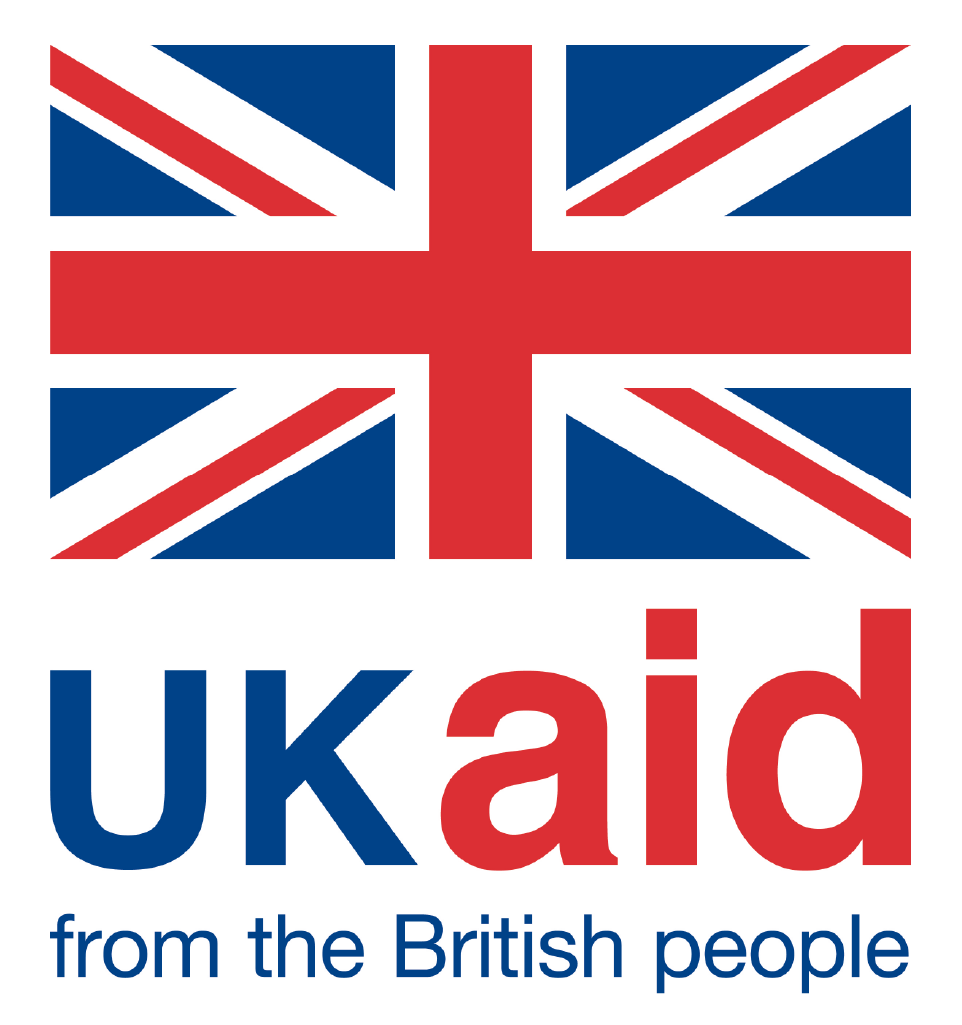 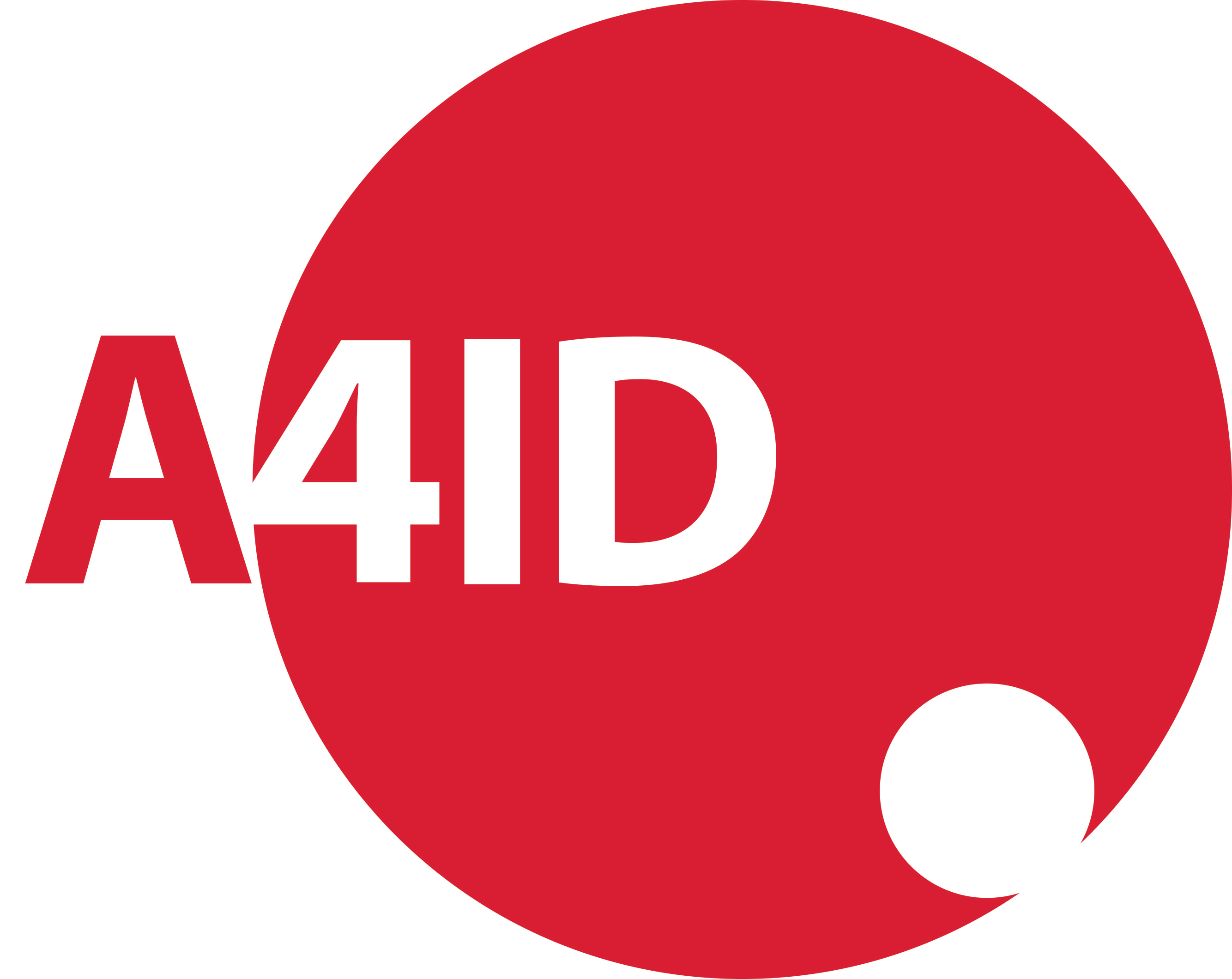 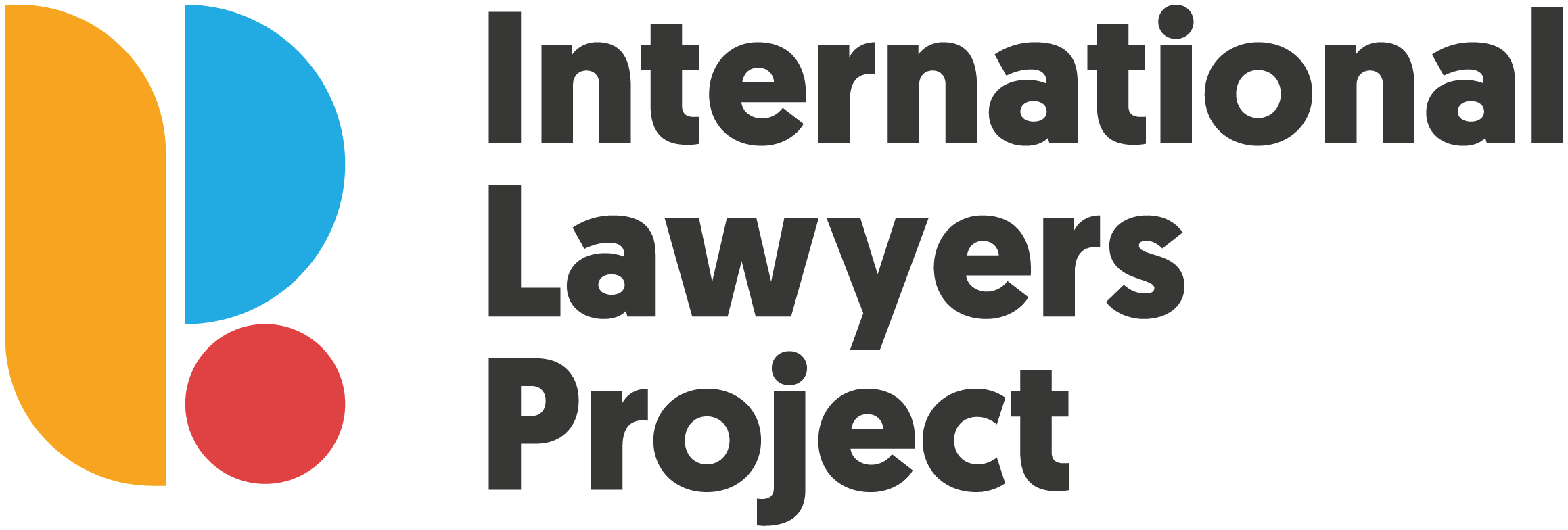 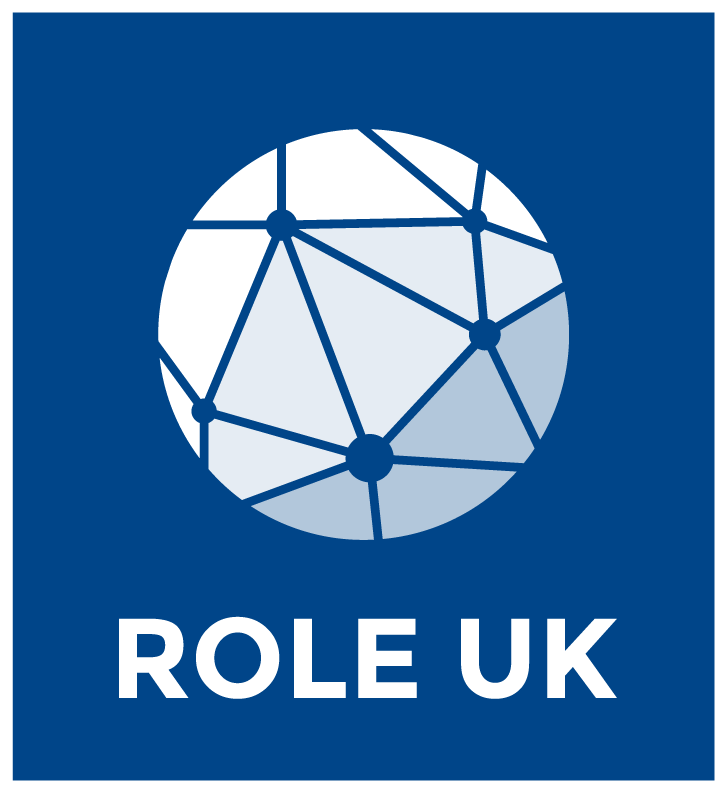 This training has received financial and technical support from Advocates for International Development’s Rule of Law Expertise UK (ROLE UK) Programme and UKAid
[Speaker Notes: Source(s): https://assets.publishing.service.gov.uk/government/uploads/system/uploads/attachment_data/file/1062452/General_Guidance_-_UK_Financial_Sanctions.pdf at pages 24 – 25.

Note

In all, OFSI may respond to a potential breach with the below actions:
Issuing a warning;
Referring regulated professional or bodies to their relevant professional body or regulator in order to improve their compliance with financial sanctions;
Impose a monetary penalty; or
Refer the case to law enforcement agencies for criminal investigation and potential prosecution. 

https://assets.publishing.service.gov.uk/government/uploads/system/uploads/attachment_data/file/1051087/Monetary_Penalties_Guidance__Jan_2022_.pdf at page 10.

Before imposing a monetary penalty against a person, HM Treasury—through OFSI—must inform that person. OFSI normally will inform the person in writing, and will provide the following information: 
-The reasons for imposing the penalty;
-A specification of the penalty amount and how it has been calculated; and 
-An explanation that the person is entitled to make representations, and specify how long they have to do so.

In response, a penalized person may make representations in writing. After ministerial review, the person can appeal to the Upper Tribunal. 

See https://assets.publishing.service.gov.uk/government/uploads/system/uploads/attachment_data/file/1051875/Monetary_Penalties_Guidance__Jan_2022_.pdf]
Practical Considerations
Alternative Method to Seek Accountability – Reporting Sanctions Issues to the FCA
The UK Financial Conduct Authority (“FCA”) ensures regulated firms have adequate systems and controls to comply with the UK’s financial sanctions regime. 
The FCA will review suspected sanction evasion issues or weakness in sanctions controls where they relate to a firm or person listed on FCA registers or a UK-listed security.
Note the FCA authorizes almost all financial services activity and registered firms can be found at register.fca.org,uk/s/ 
The FCA will review the following information:
Any suggestion that a firm has poor sanctions controls; suspected breaches of the sanctions regime; actual breaches of the sanctions regime; and any method you believe is used by firms or individuals to breach the sanctions regime.
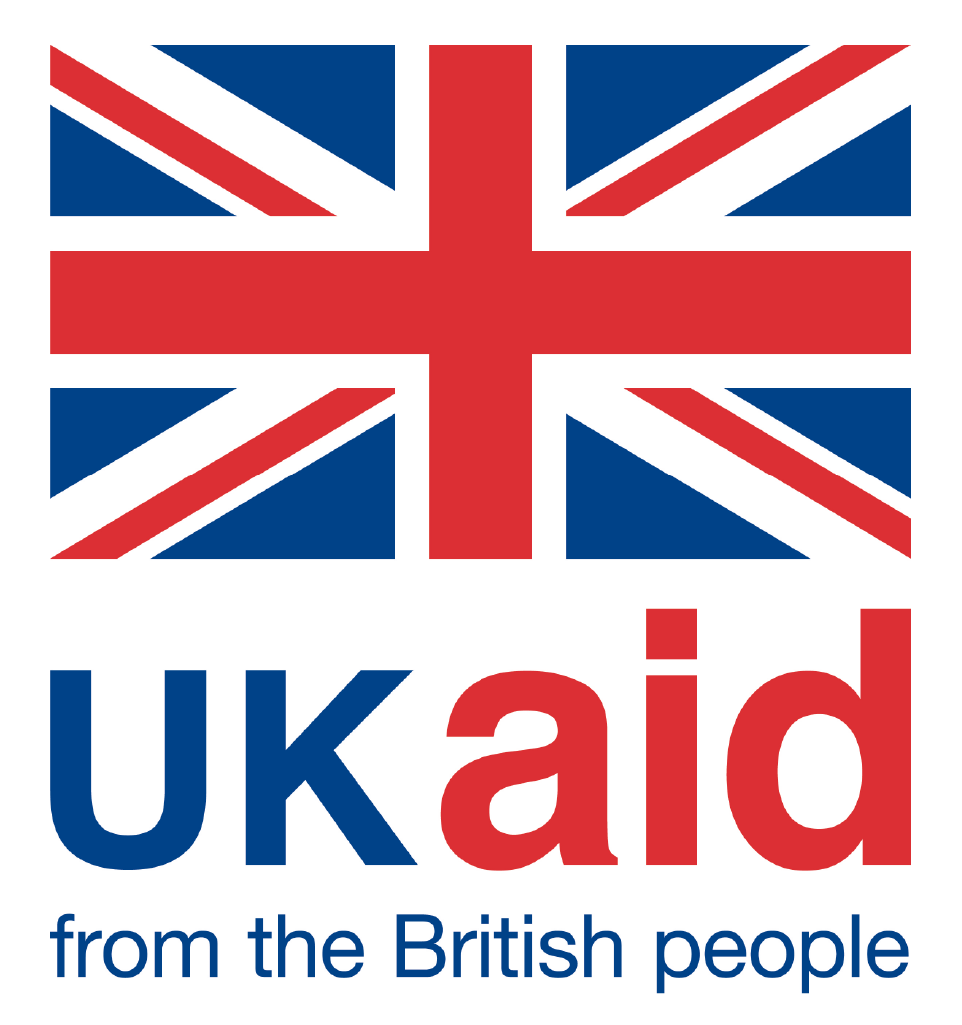 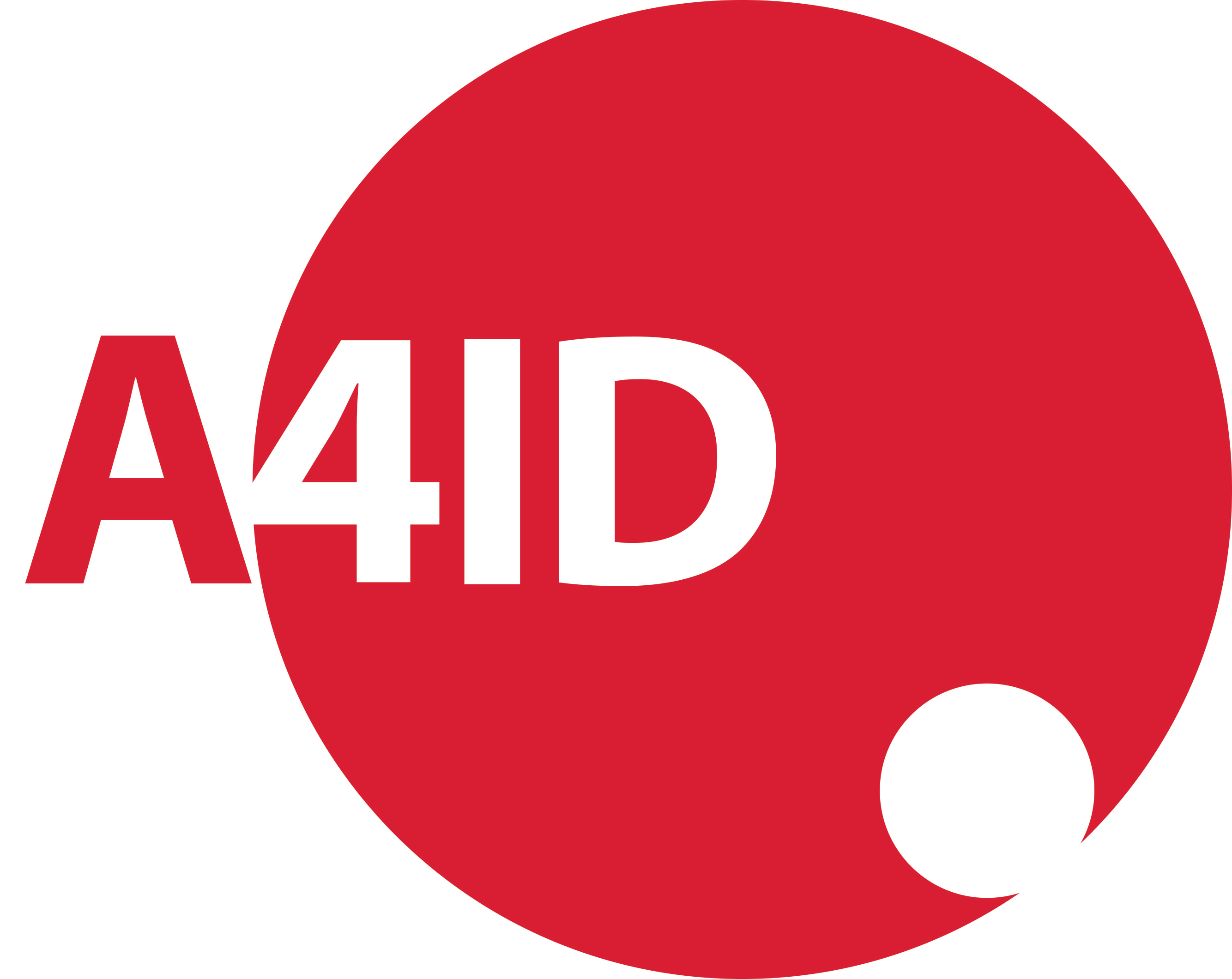 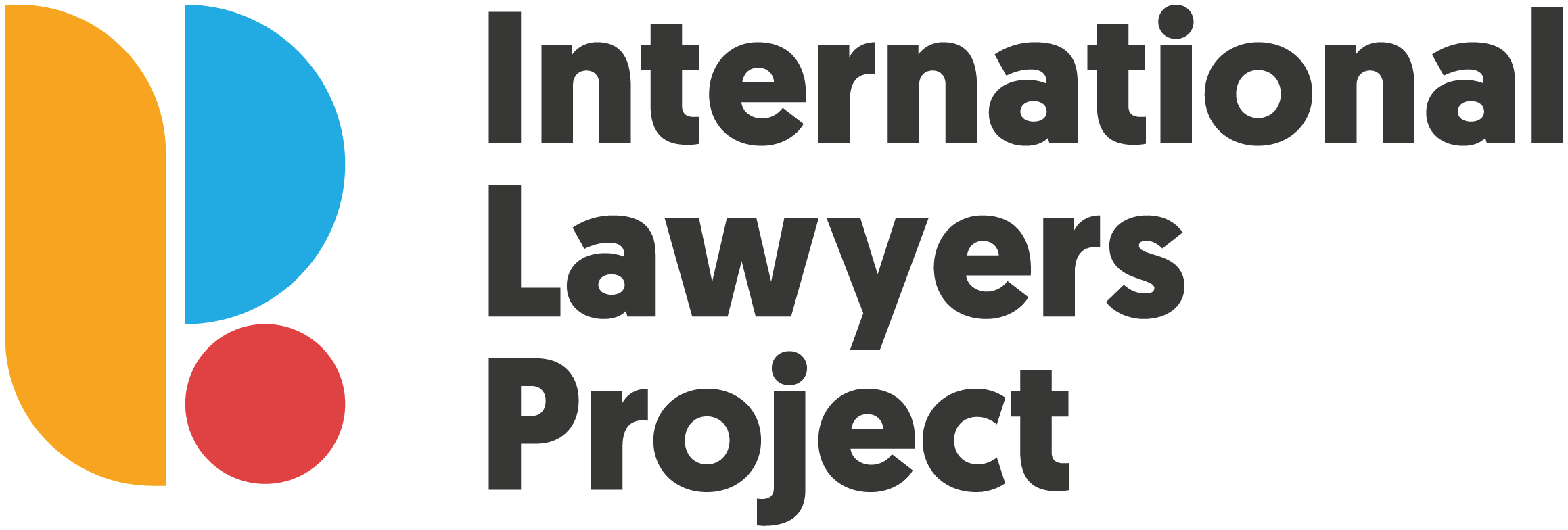 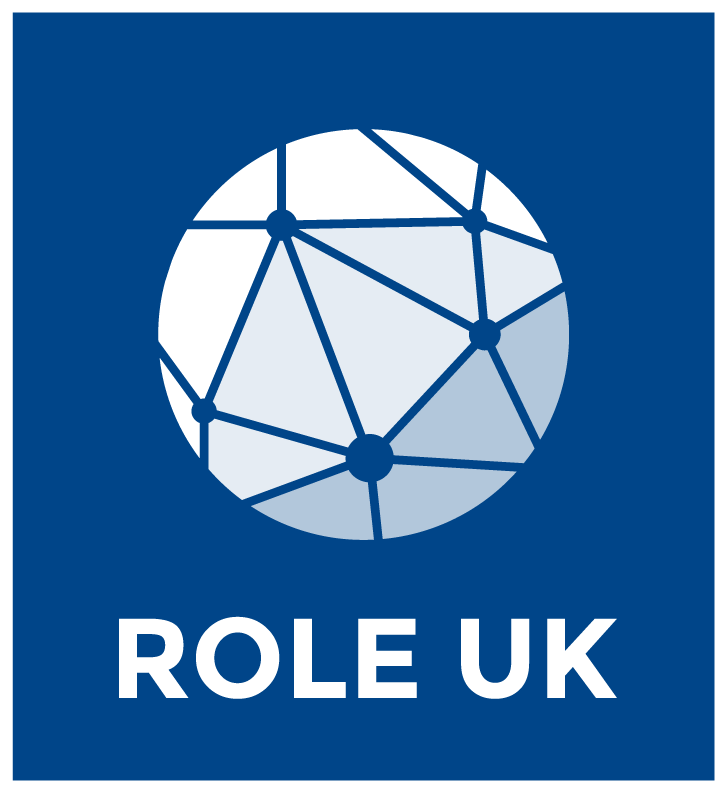 This training has received financial and technical support from Advocates for International Development’s Rule of Law Expertise UK (ROLE UK) Programme and UKAid
[Speaker Notes: Source(s): https://www.handbook.fca.org.uk/handbook/FCG/7/?view=chapter; https://register.fca.org.uk/s/; and https://www.fca.org.uk/firms/financial-crime/reporting-sanctions-evasions.]
Practical Considerations
Alternative Method to Seek Accountability – Reporting Sanctions Issues to the FCA
When reporting sanctions issues to the FCA, please include the following:
The firm or individual’s name; the suspected wrongdoing; who is involved; how long the suspected conduct has occurred; where it is happening; the impact of the conduct; and any supporting documents or evidence available to share.
The FCA will protect the identity of reporters who report sanctions violations.
However, it may share the reported information with other regulators, organisations, police, and law enforcement officers.
The FCA will not disclose the information originated from a reporter unless legally obligated.
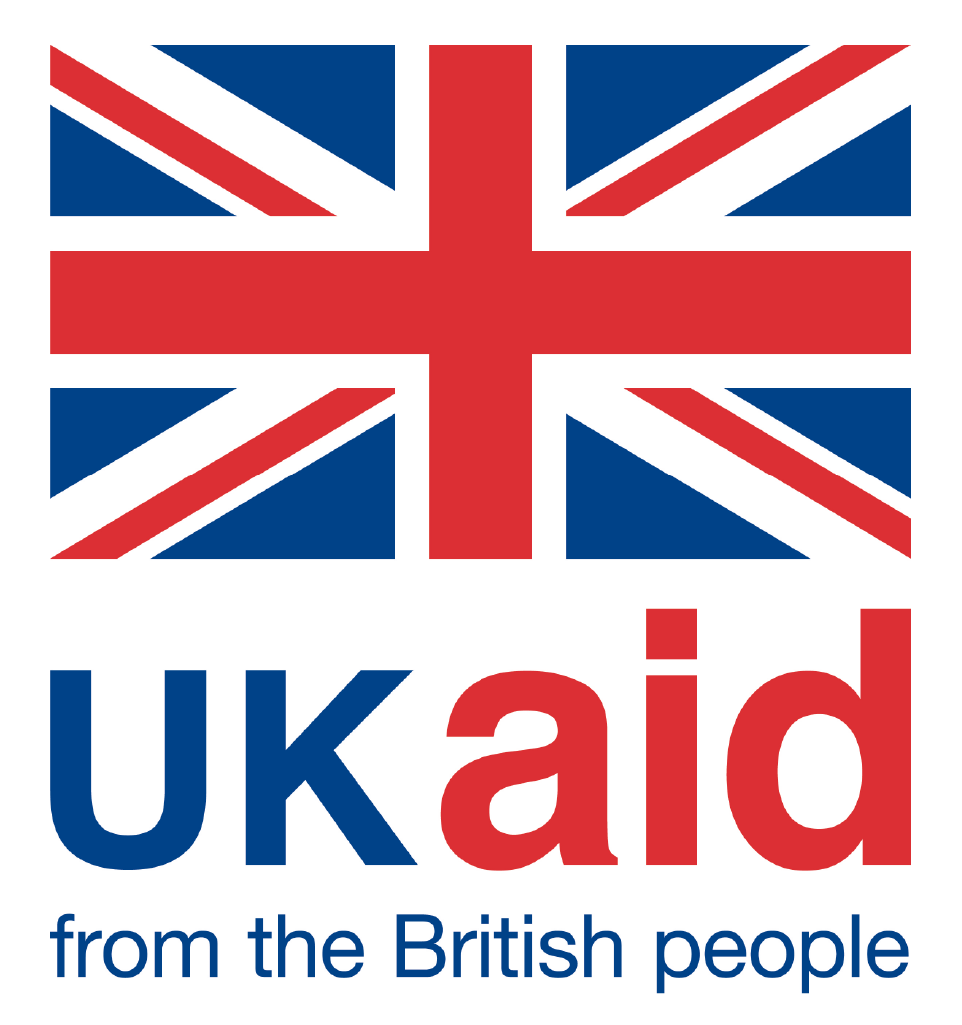 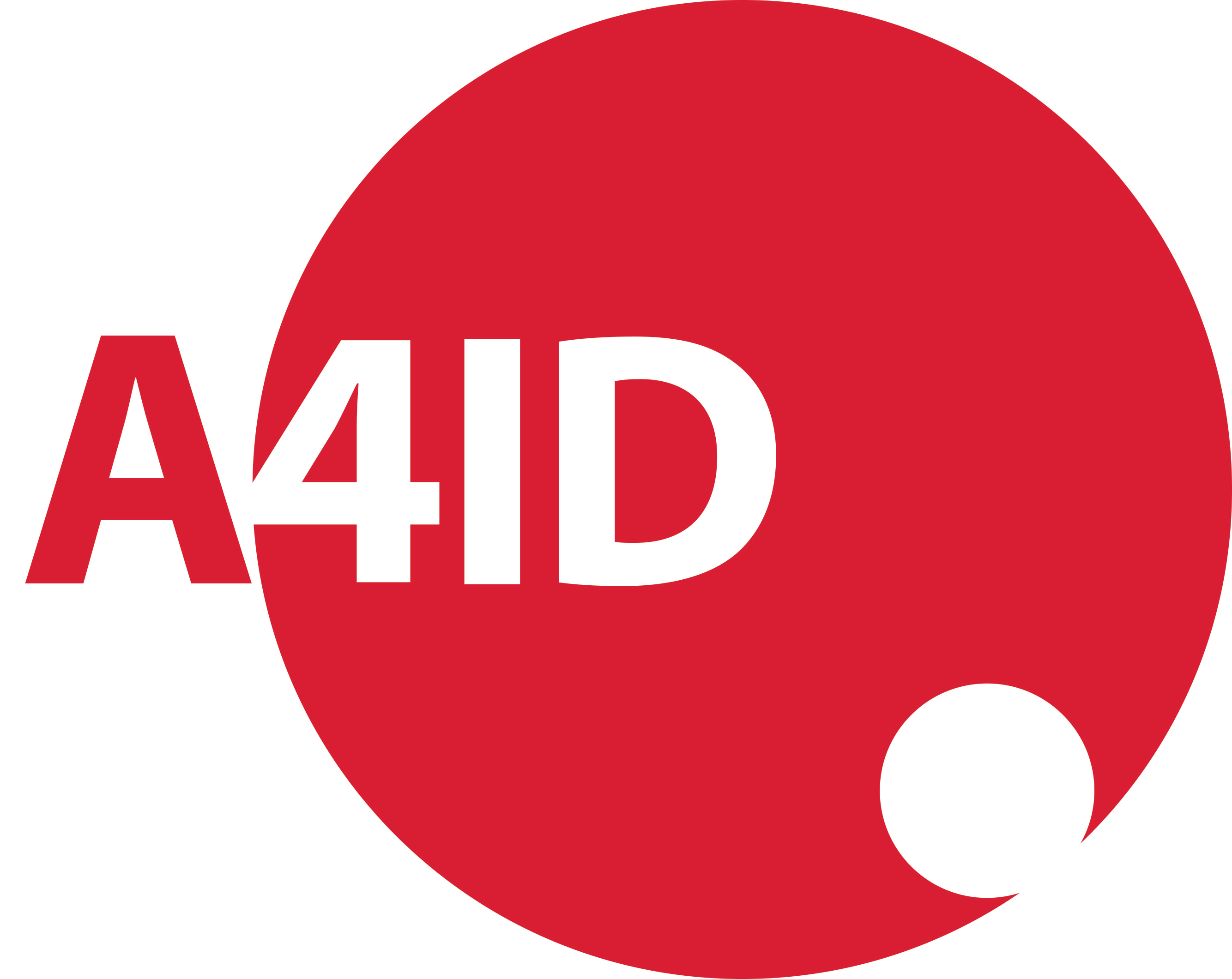 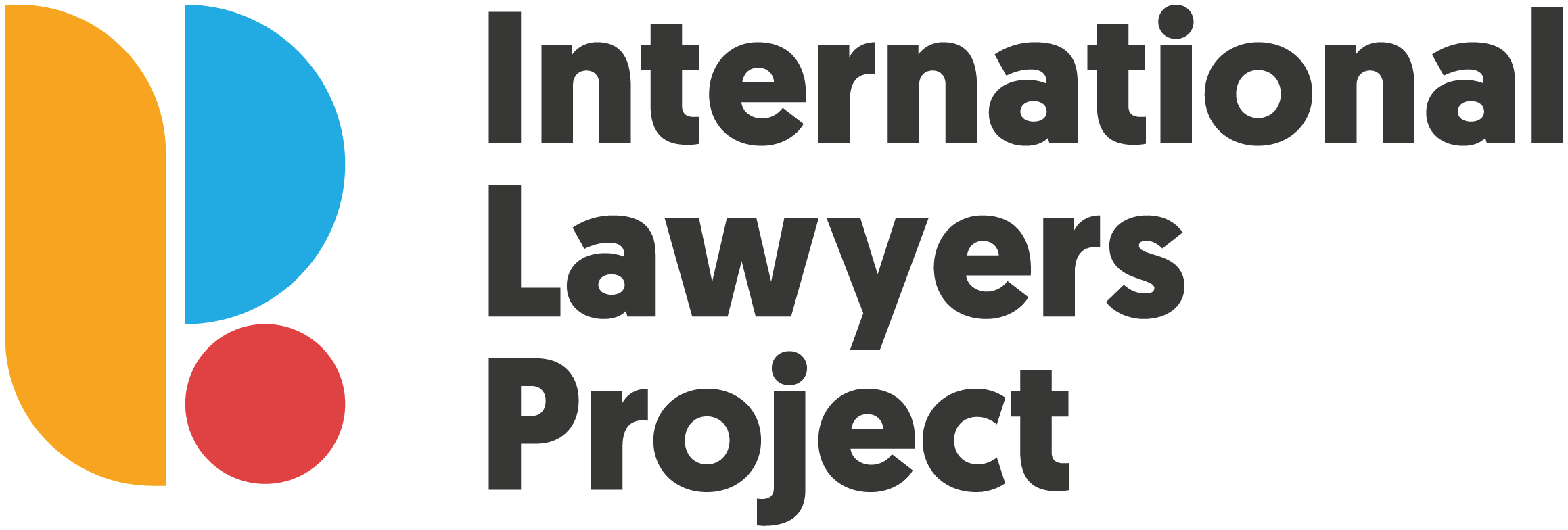 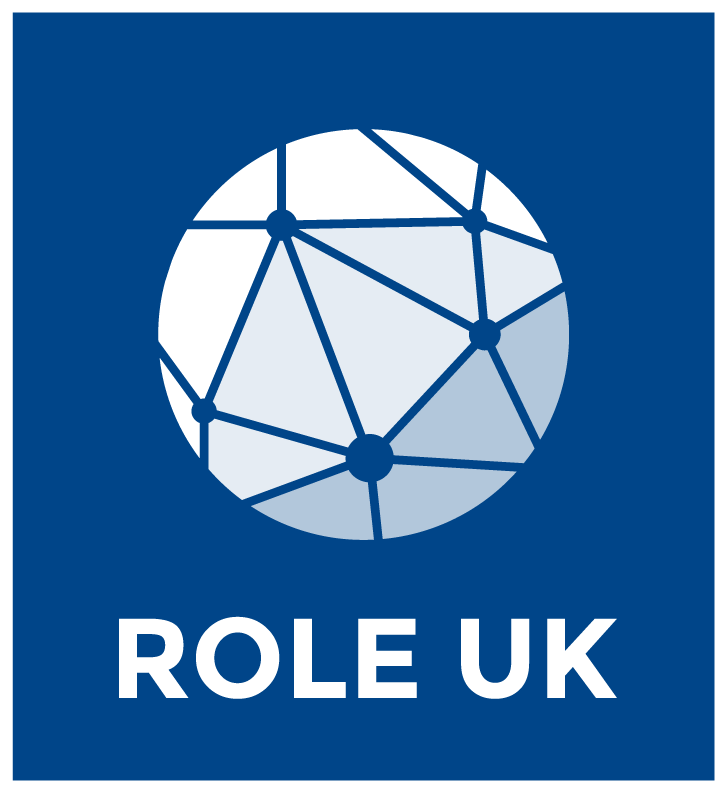 This training has received financial and technical support from Advocates for International Development’s Rule of Law Expertise UK (ROLE UK) Programme and UKAid
[Speaker Notes: Source(s):  https://www.fca.org.uk/firms/whistleblowing/how-make-report#contact; and https://www.fca.org.uk/firms/whistleblowing/legal-advice.

Notes:
The FCA advises against proactively obtaining additional information from any source, whatever the circumstances, as this might break the law.]
Practical Considerations
Alternative Method to Seek Accountability – Reporting Sanctions Issues to the FCA
The FCA’s whistleblowing team will review concerns of suspected sanctions issues.
Suspected wrongdoing can be reported in the following ways:
call: +44 (0)20 7066 9200 between 10am to 3pm, or leave a message
email: whistle@fca.org.uk
use the FCA’s online form: https://fca.clue-webforms.co.uk/webform/fca/en 
write to: Intelligence Department (Ref PIDA), Financial Conduct Authority, 12 Endeavour Square, London, E20 1JN
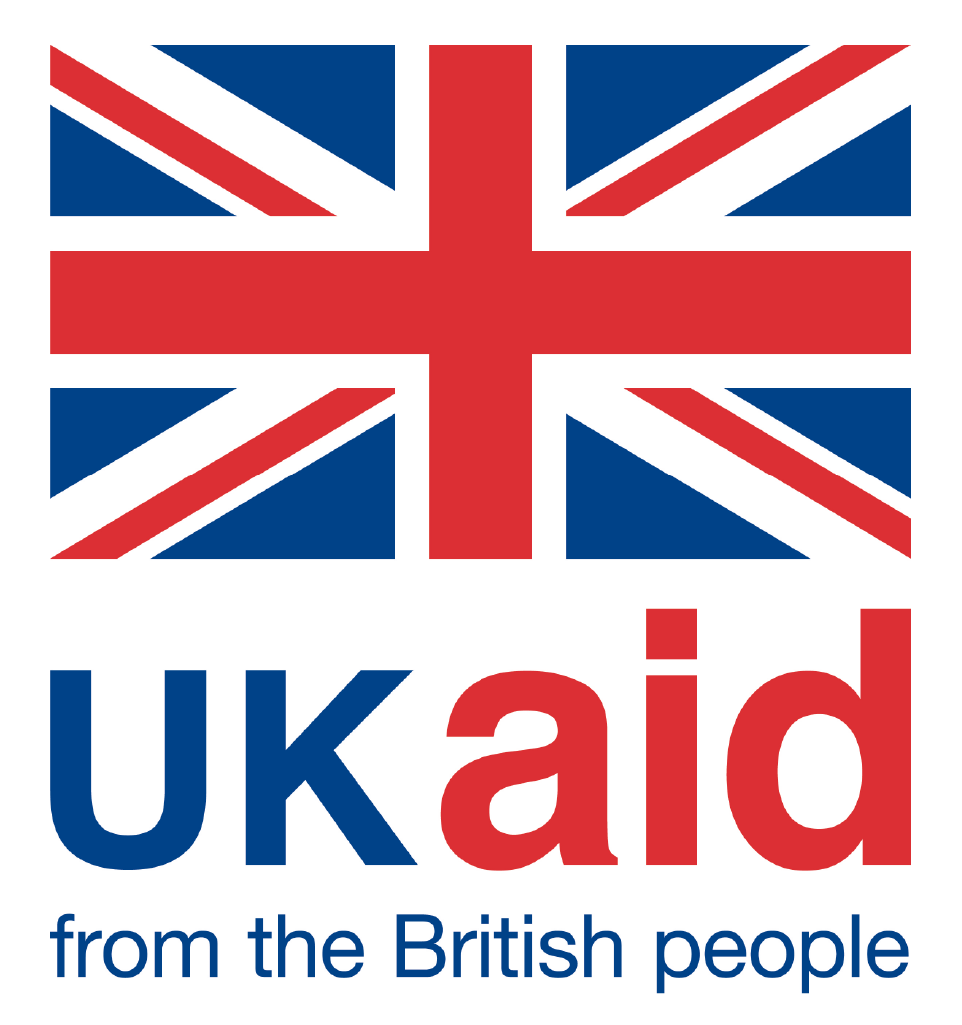 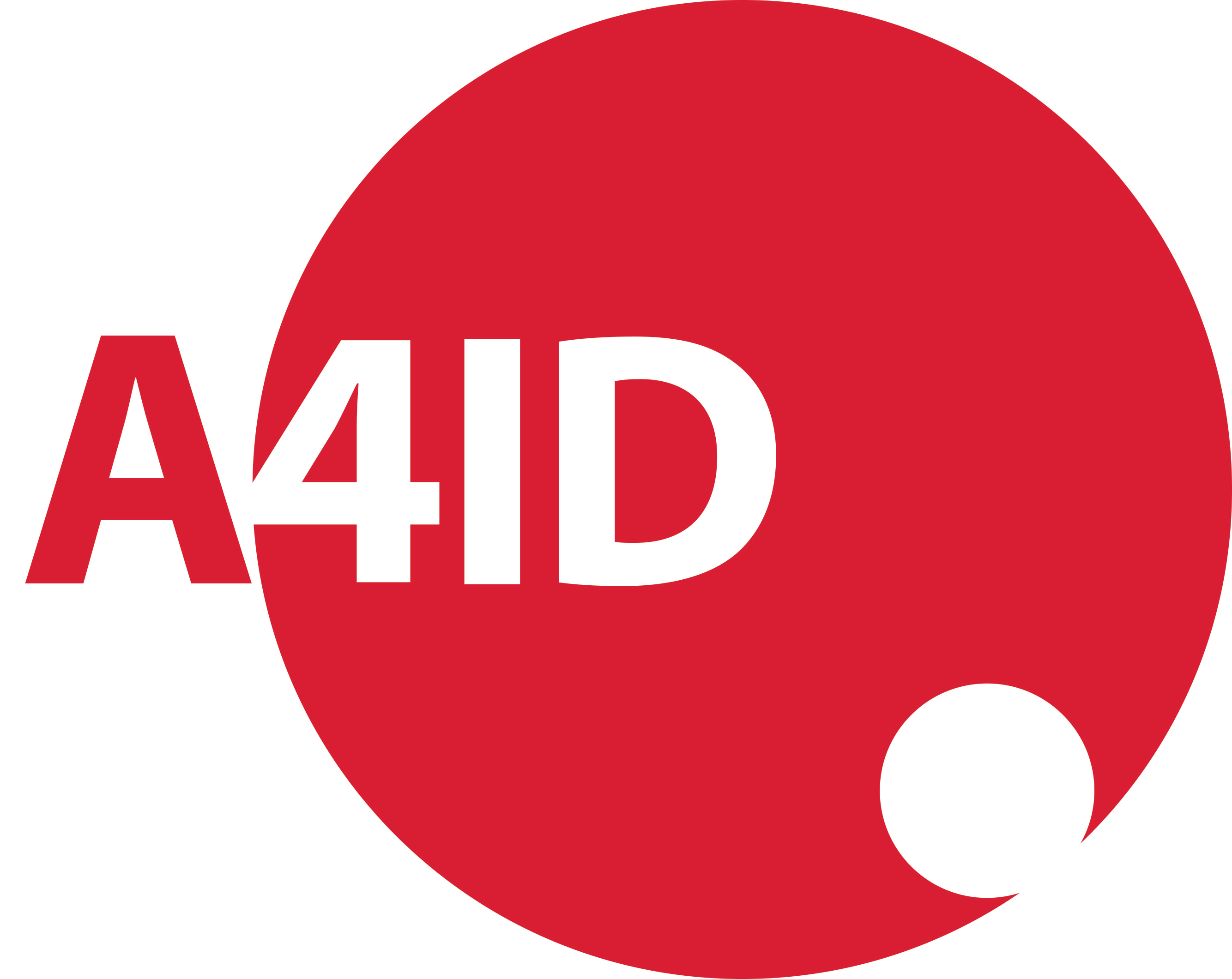 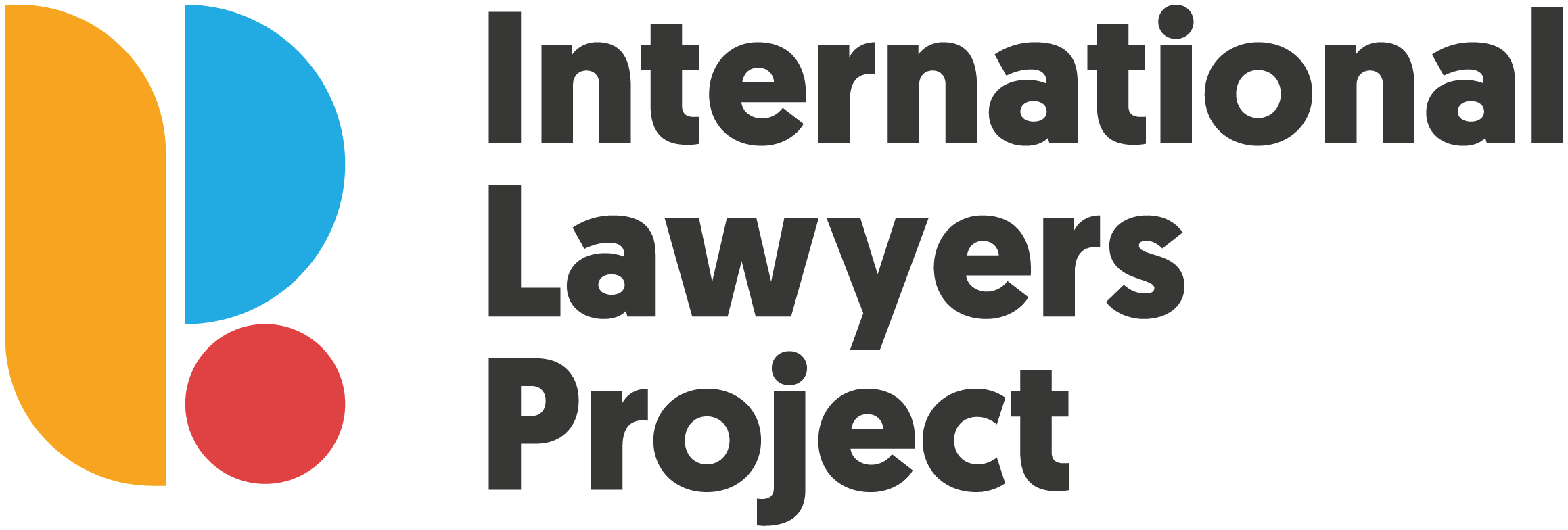 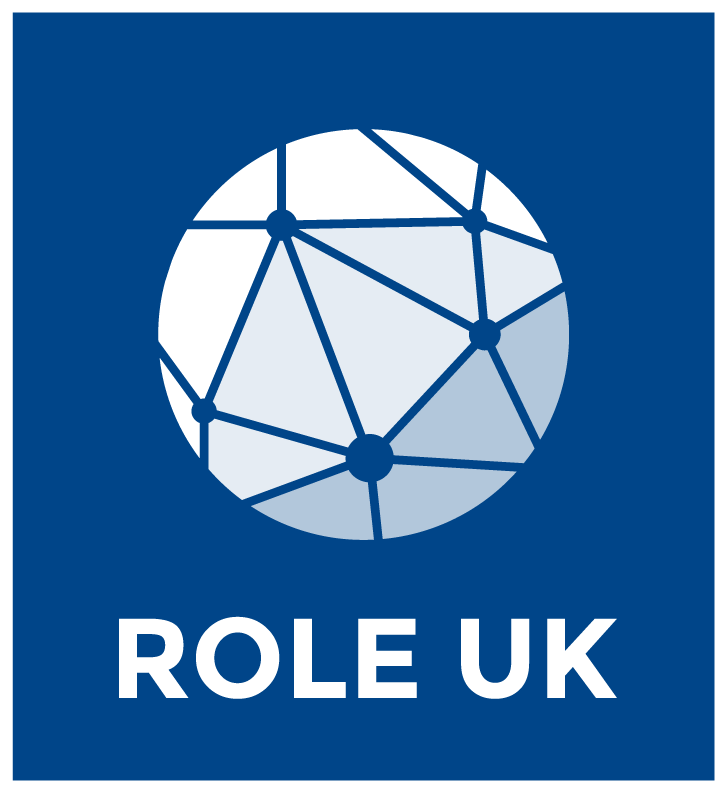 This training has received financial and technical support from Advocates for International Development’s Rule of Law Expertise UK (ROLE UK) Programme and UKAid
[Speaker Notes: Source(s): https://www.fca.org.uk/firms/whistleblowing/how-make-report#Report

Notes:
The FCA Whistleblowing Team can provide updates on three month intervals if requested to do so.]
Case Study: OFSI Penalty Against TransferGo
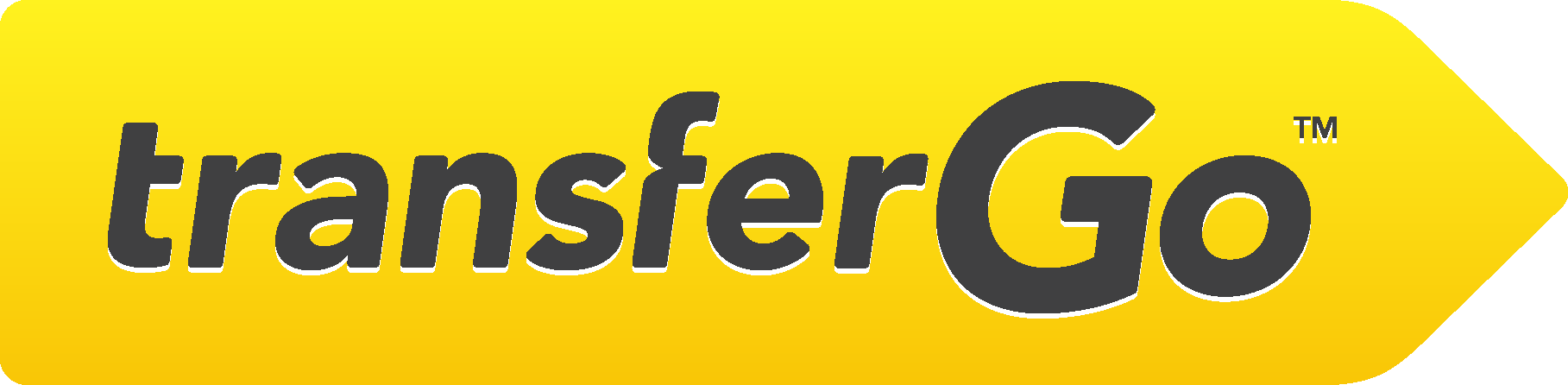 On 25 June 2021, the Economic Secretary of the Treasury upheld a decision to impose a monetary penalty of £50,000 imposed by OFSI against TransferGo Limited (“TransferGo”).
TransferGo describes itself as a FinTech company which enables customers to send payments to other individuals in other countries (outside the UK). 
OFSI noted, “No voluntary disclosure was given in the case as TransferGo did not disclose the transactions in issue.” 
The resulting penalty related to 16 transactions in which TransferGo made payments of £7,764.77 to accounts held at a designated bank, RNCB, in violation of the Ukraine (European Union Financial Sanctions) (No. 2) Regulations 2014.
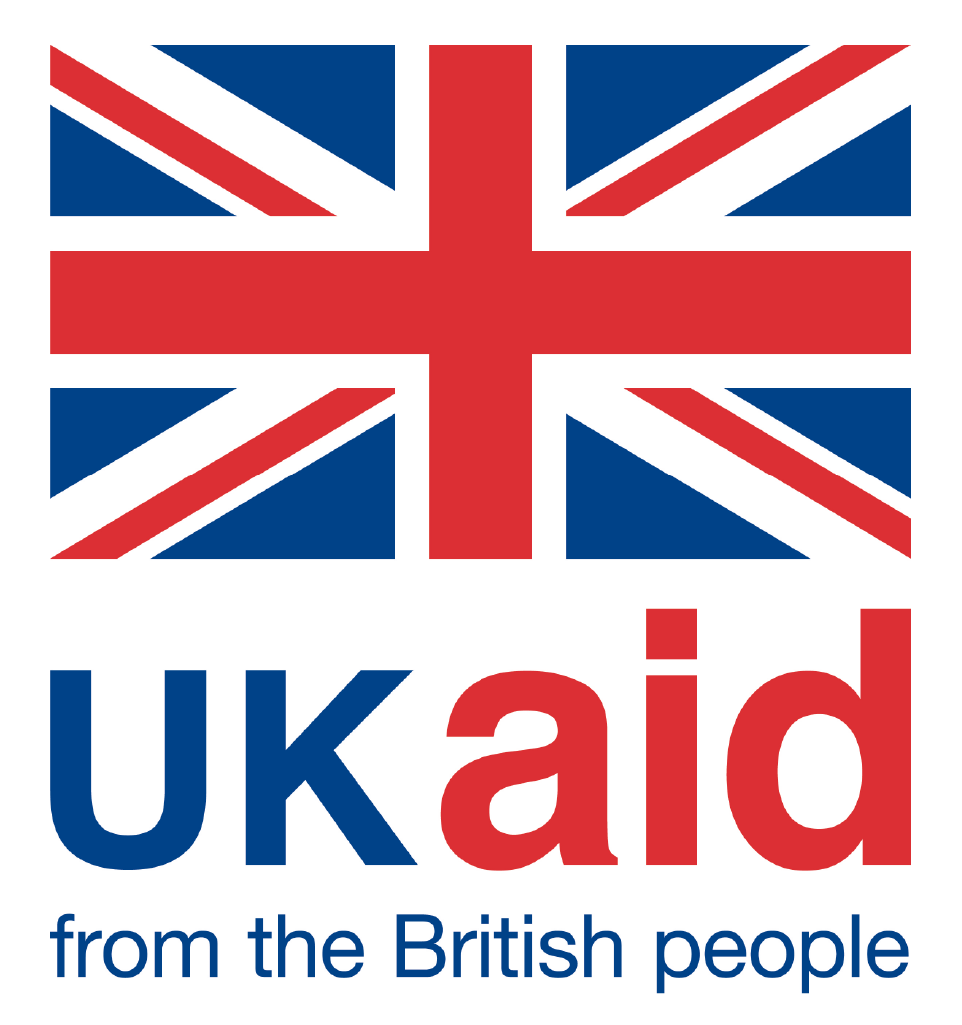 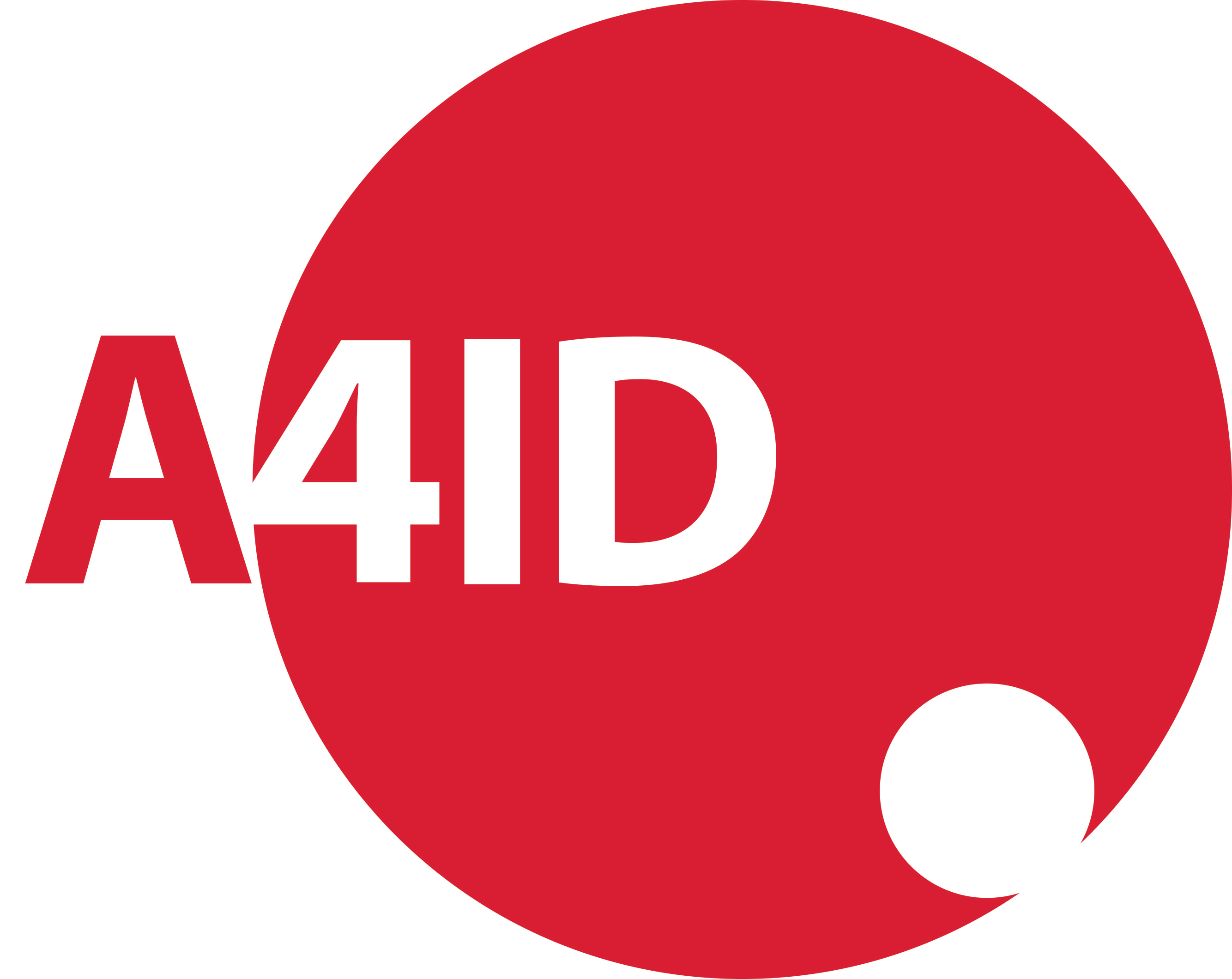 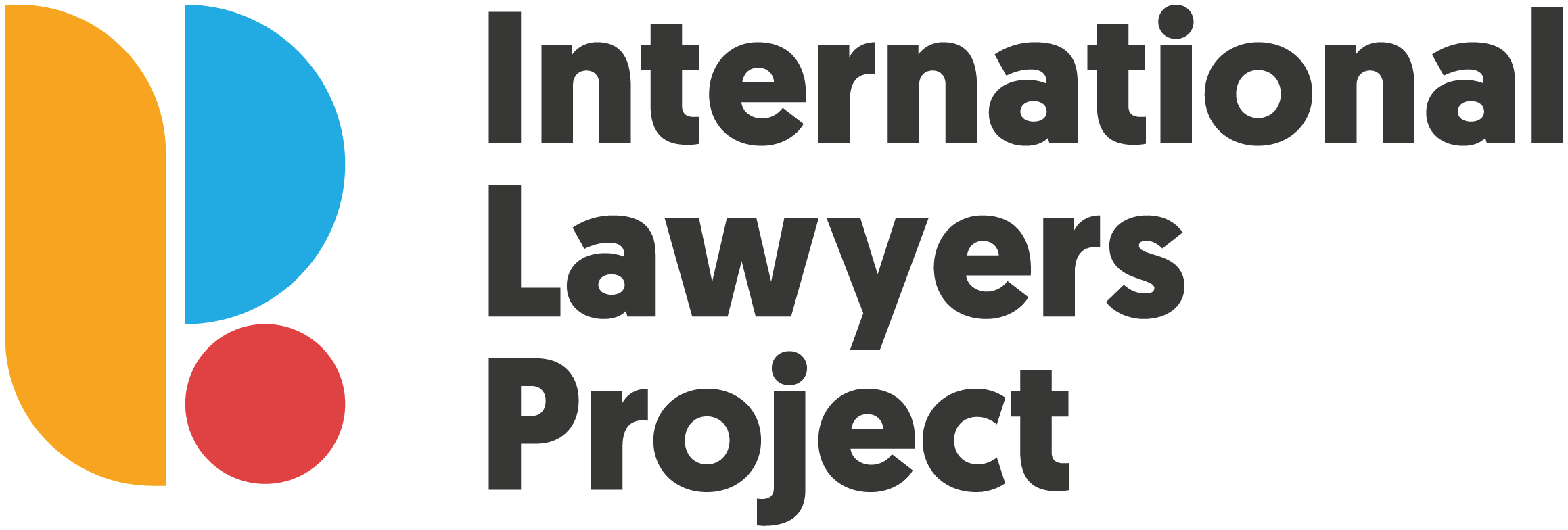 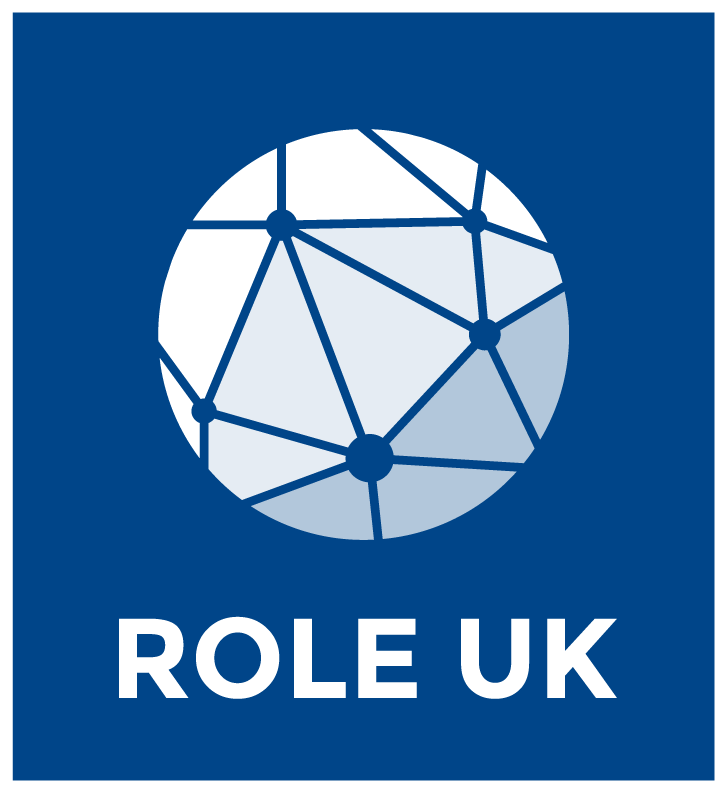 This training has received financial and technical support from Advocates for International Development’s Rule of Law Expertise UK (ROLE UK) Programme and UKAid
[Speaker Notes: Source(s): https://assets.publishing.service.gov.uk/government/uploads/system/uploads/attachment_data/file/1008859/050821_-_TransferGo_Penalty_Report.pdf 

Note: 

The breaches in the case occurred in 2018 and 2019, and they were therefore breaches of the relevant EU Regulation. After 23:00 on 31 December 2020, the UK no longer applies EU sanctions regulations and all sanctions regimes are now implemented through UK regulations. RNCB remains subject to financial sanctions restrictions under The Russia (Sanctions) (EU Exit) Regulations 2019. OFSI will continue to investigate, and impose monetary penalties, where appropriate, for breaches which occurred under the EU regulations prior to 31 December 2020.]
Questions?
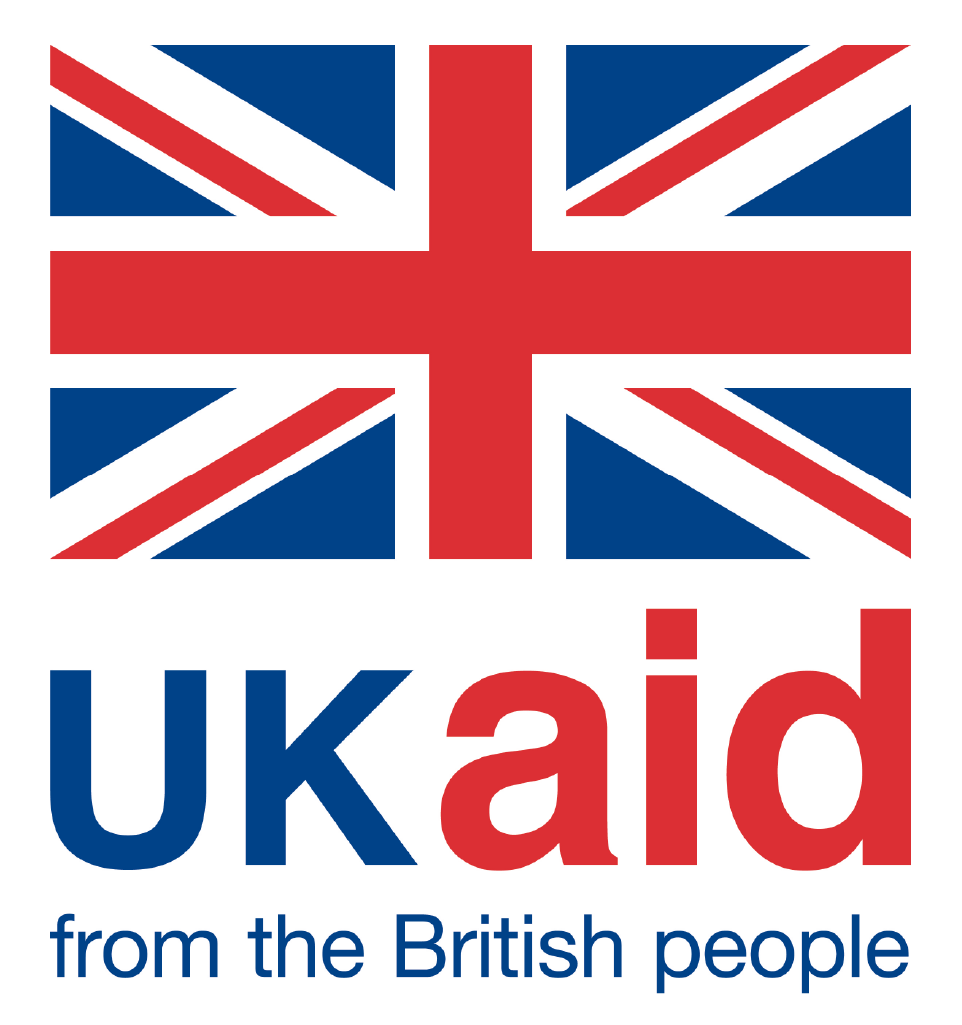 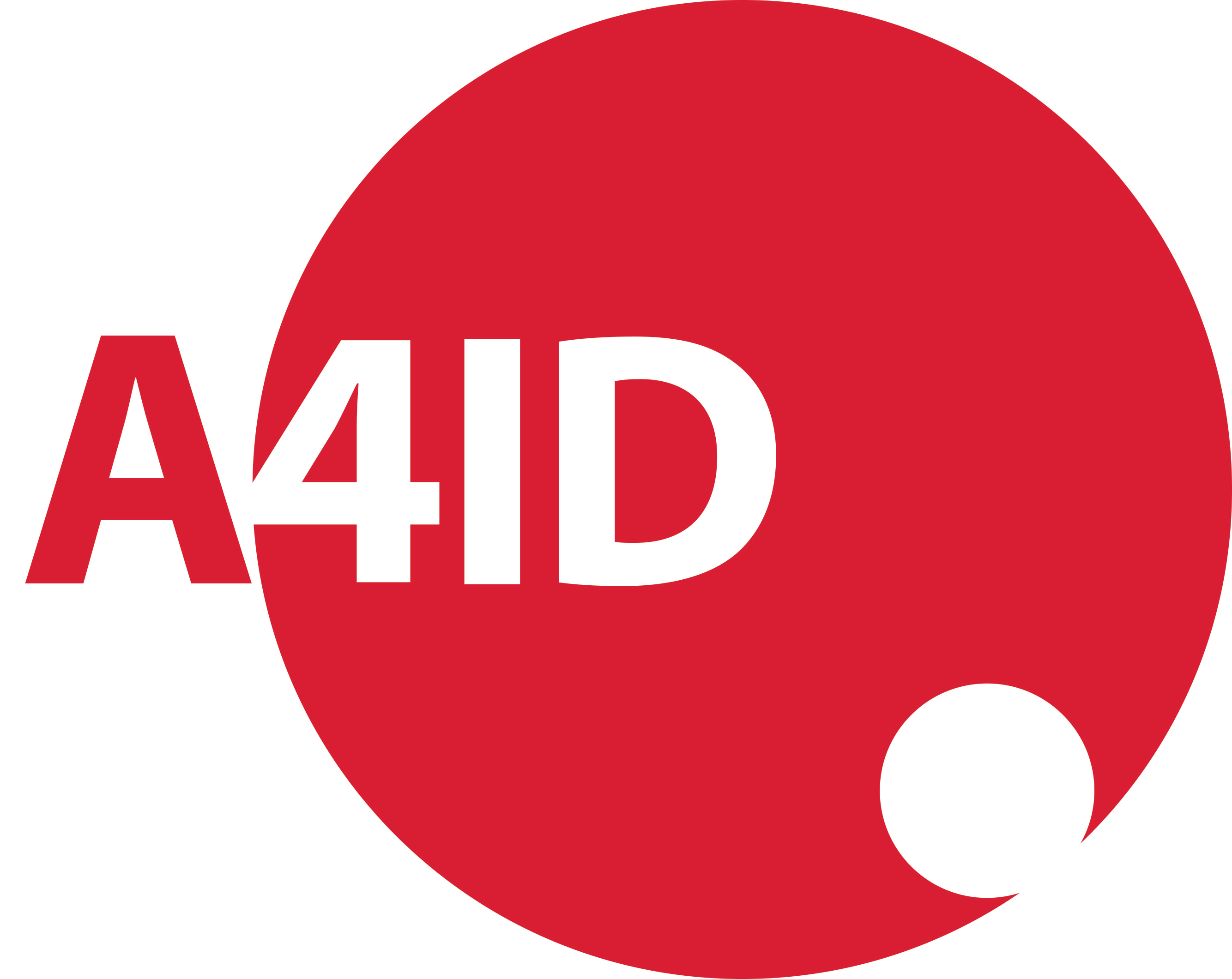 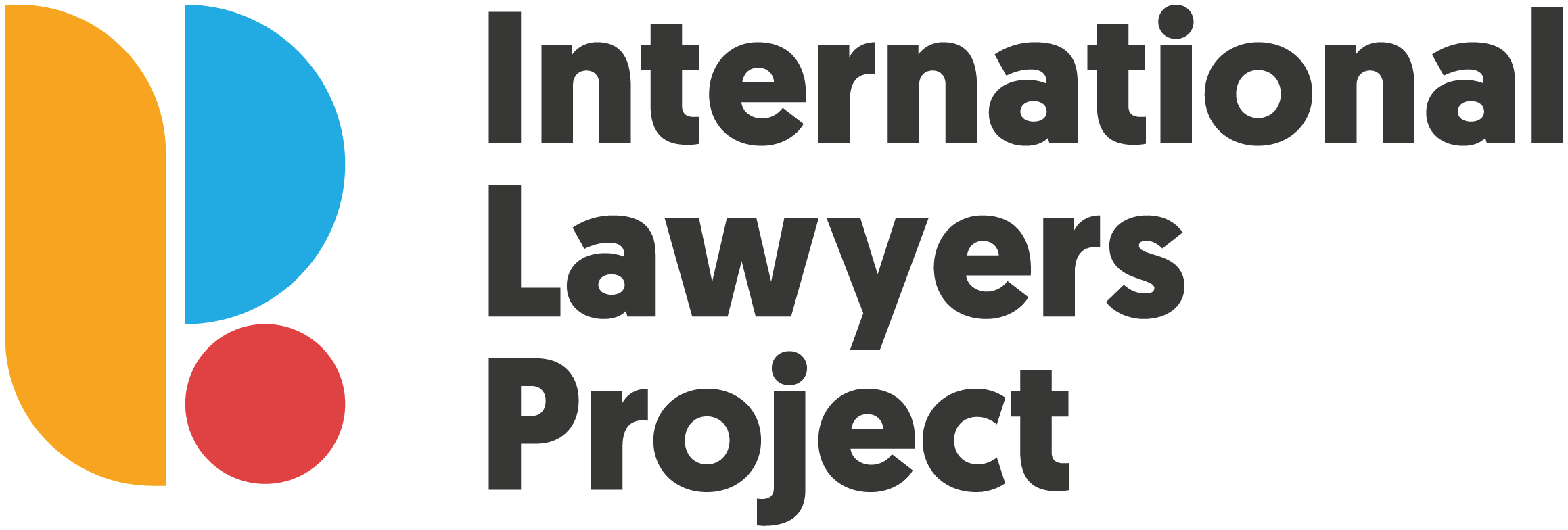 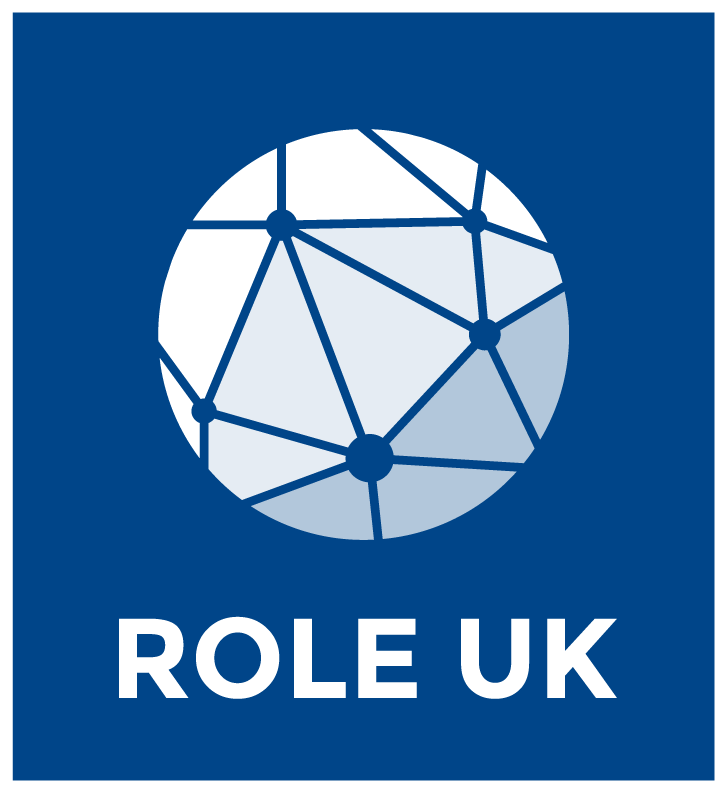 This training has received financial and technical support from Advocates for International Development’s Rule of Law Expertise UK (ROLE UK) Programme and UKAid